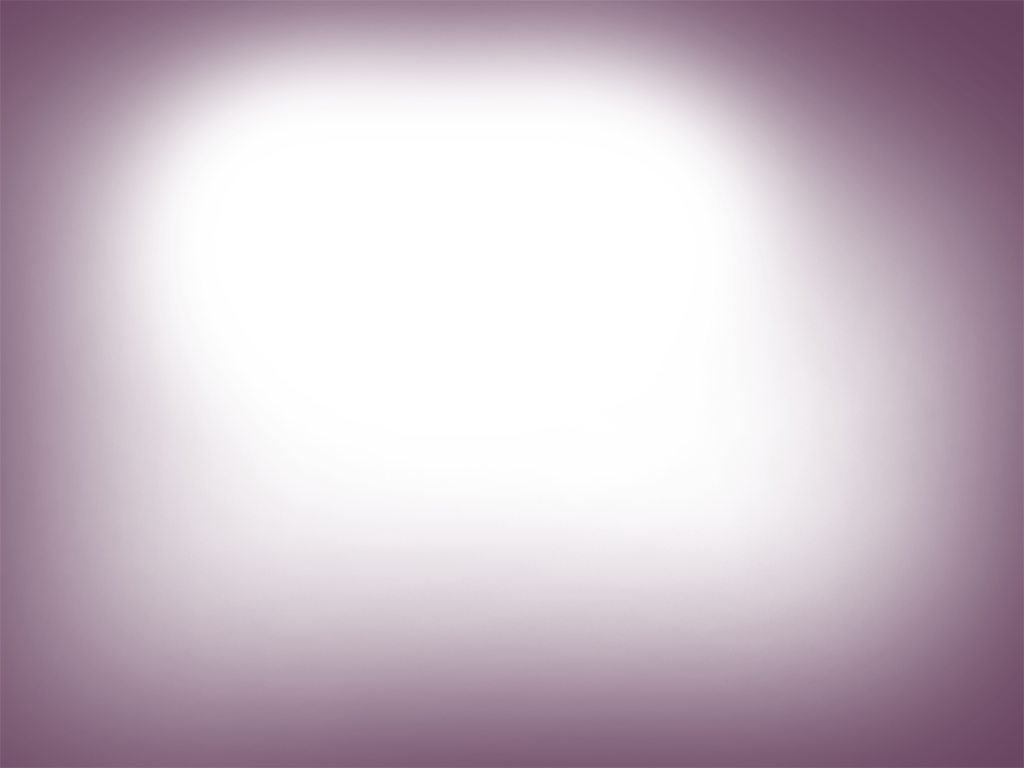 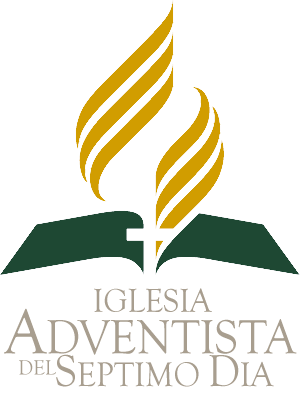 Asociación Venezolana Sur Occidental
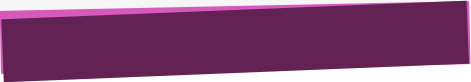 Encuentro de Princesas
Ventajas de esperar hasta el matrimonio
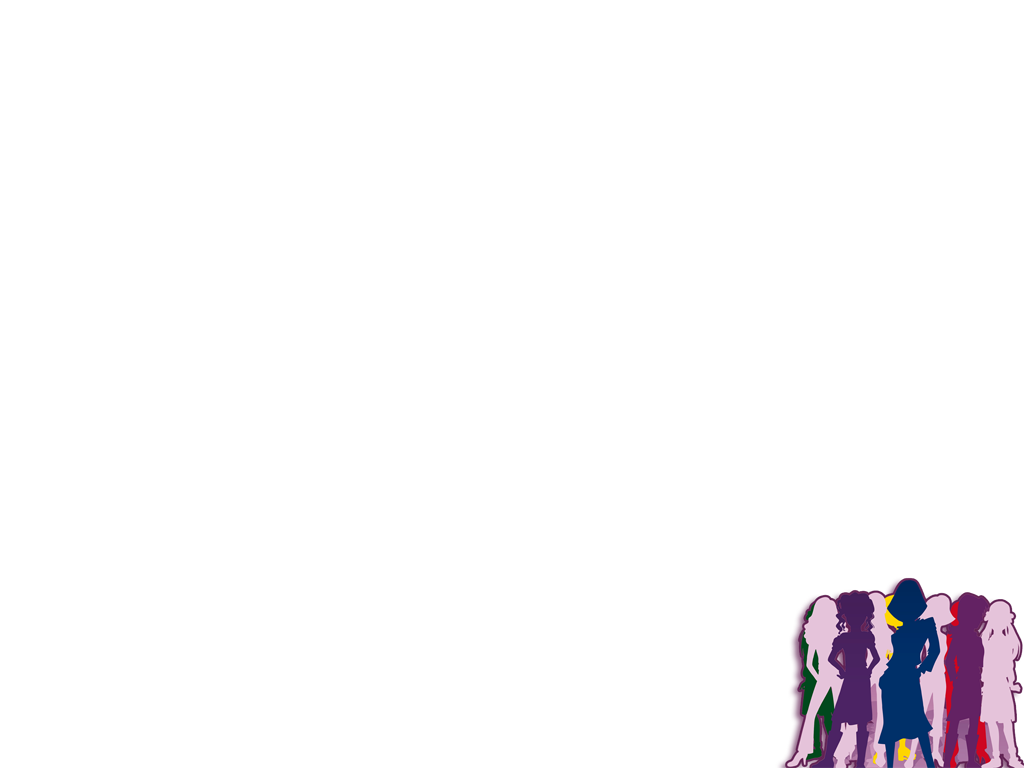 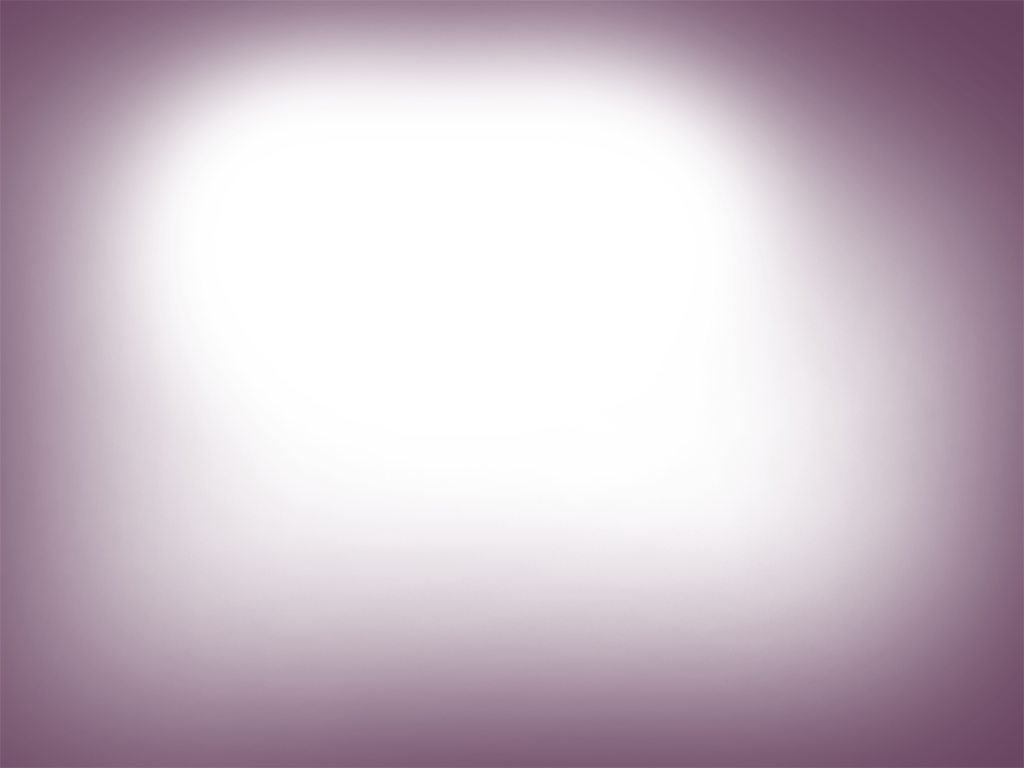 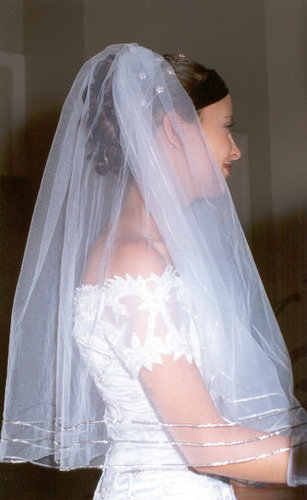 Ventajas de esperar para contraer matrimonio
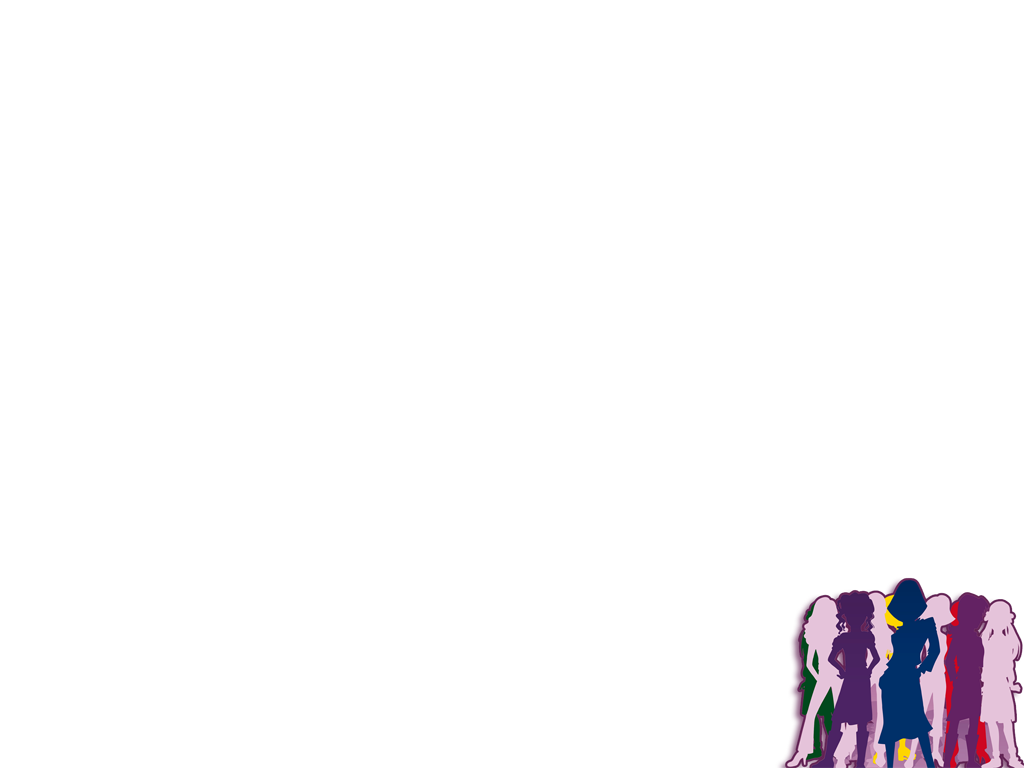 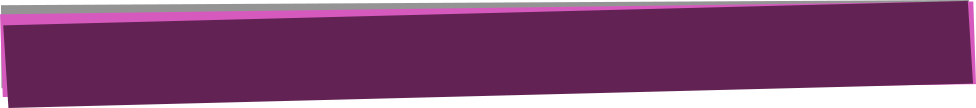 Unión Boliviana
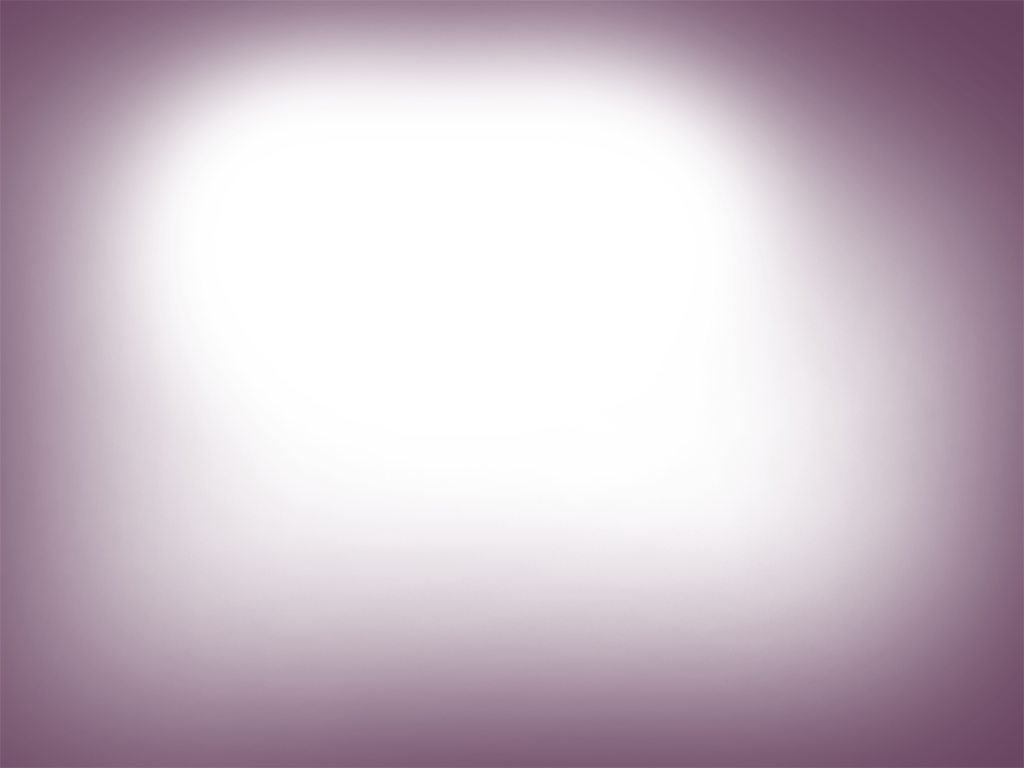 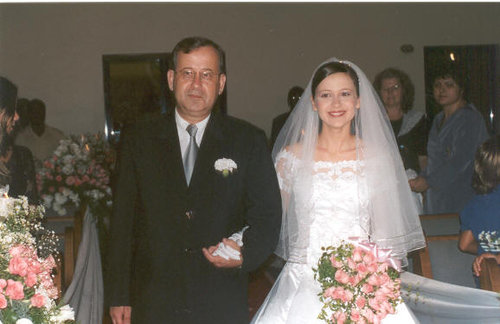 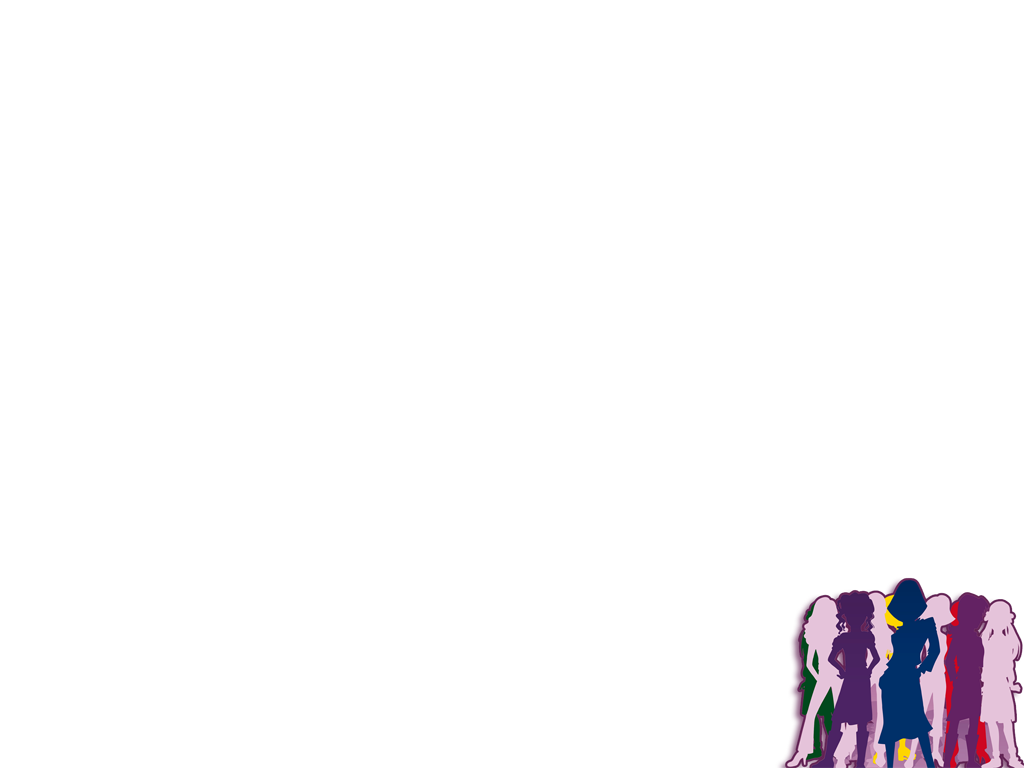 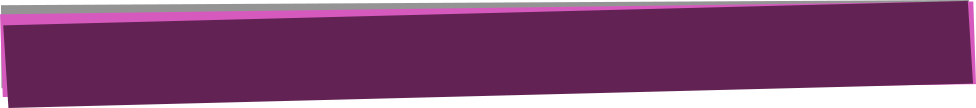 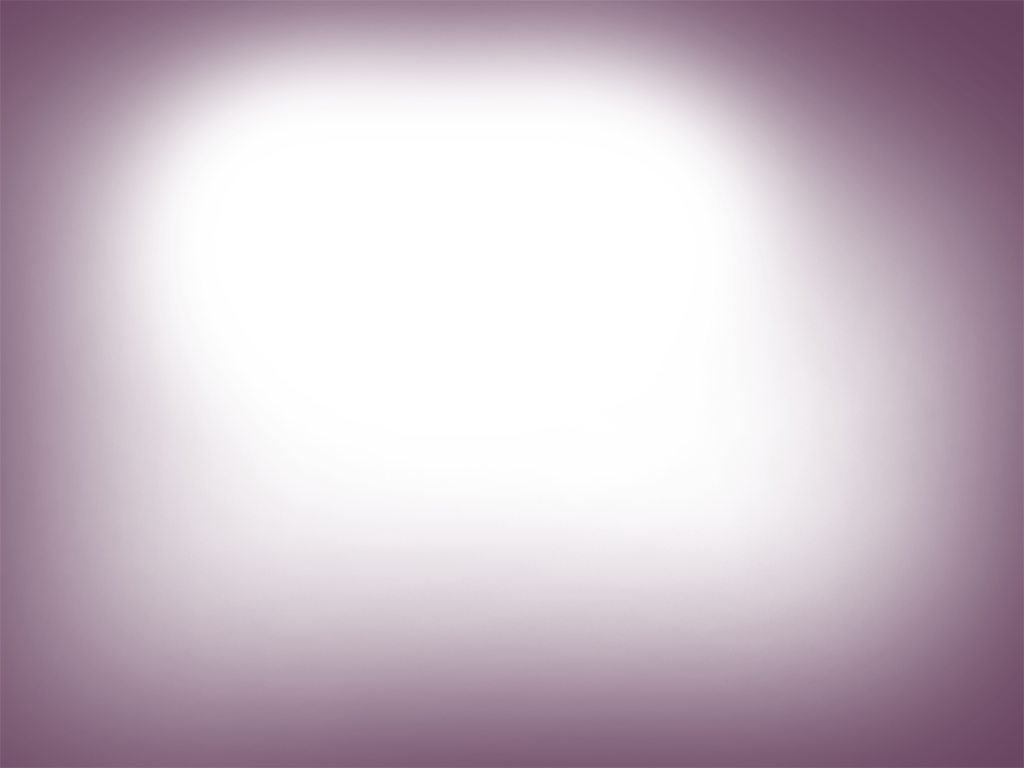 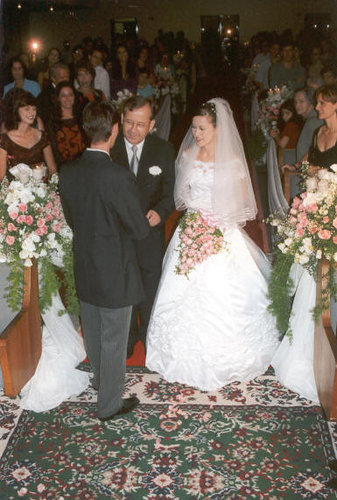 ¡Aquí viene la novia!
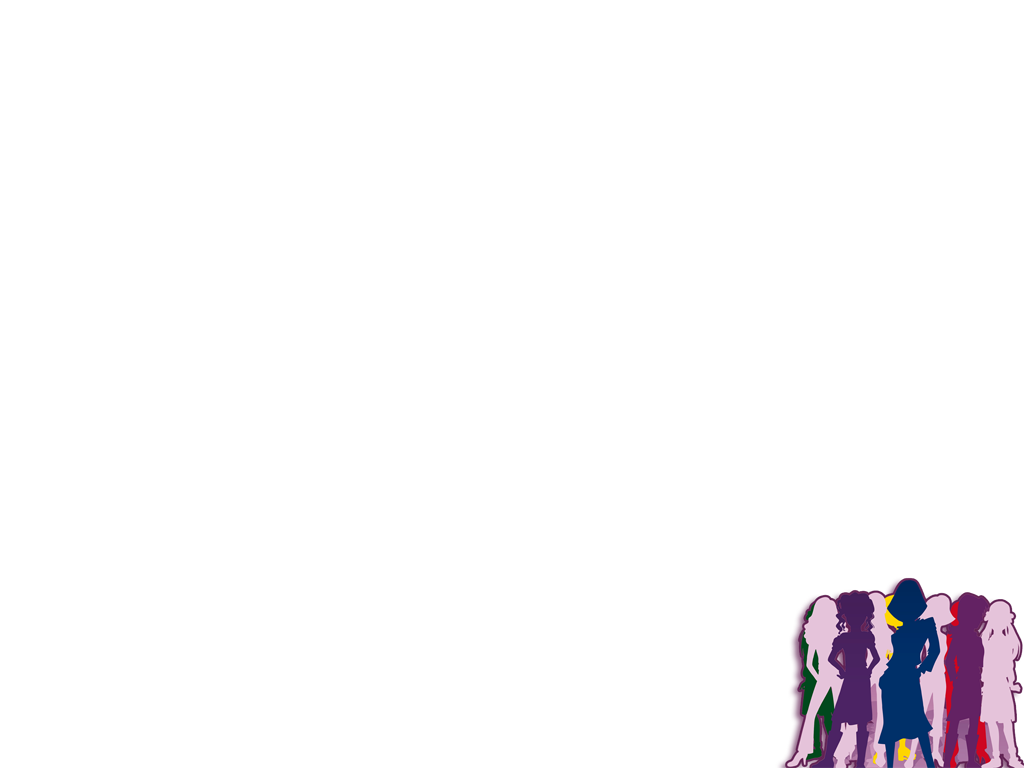 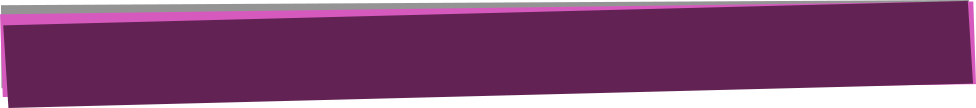 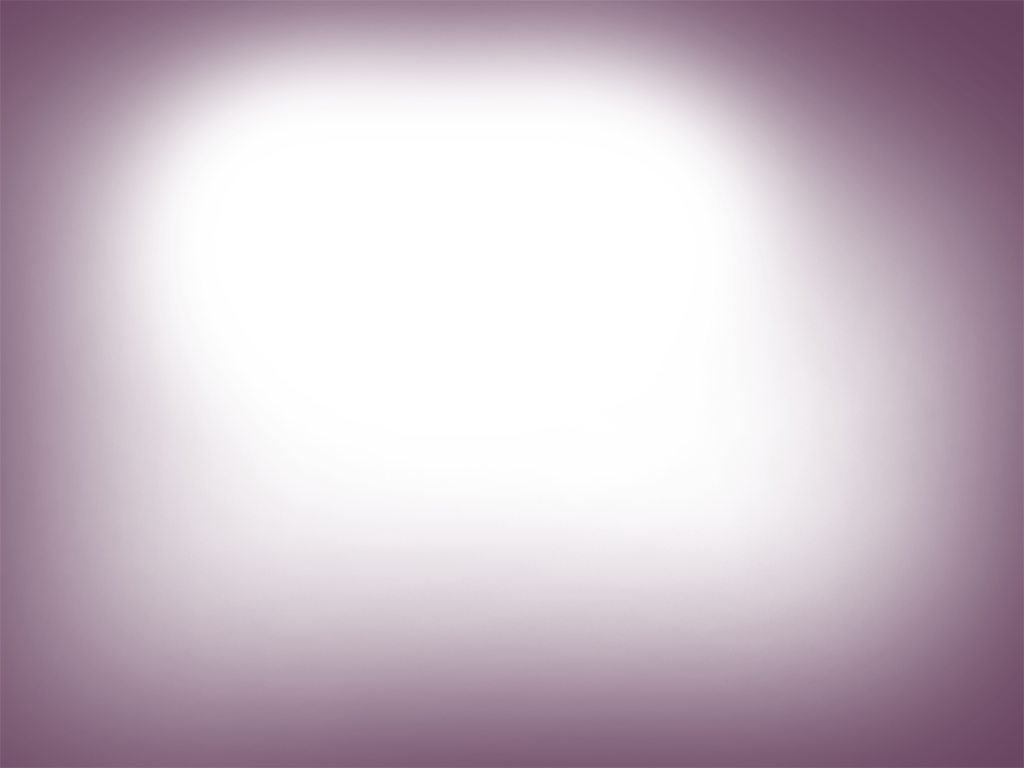 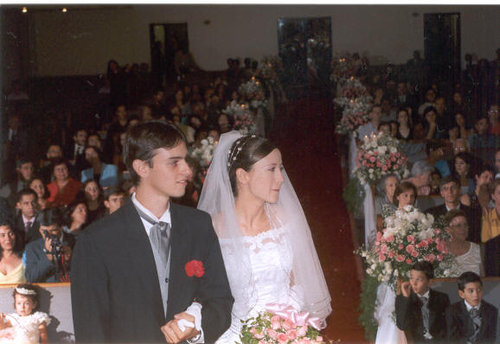 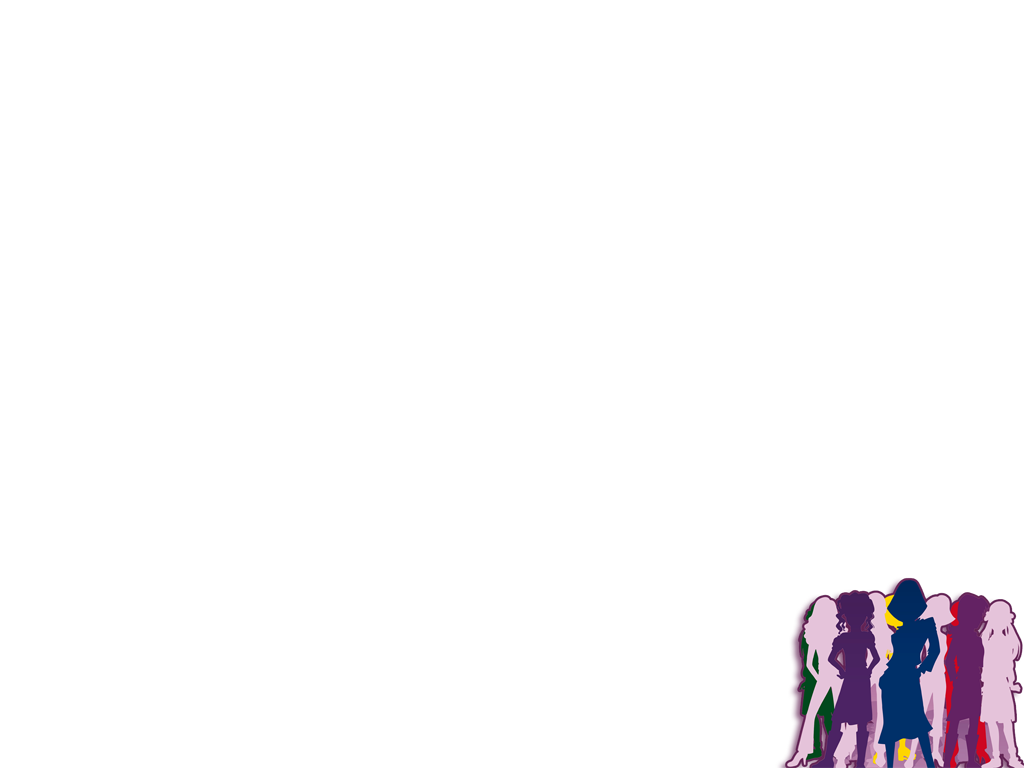 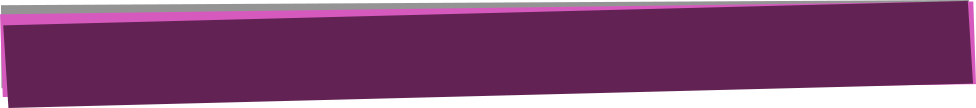 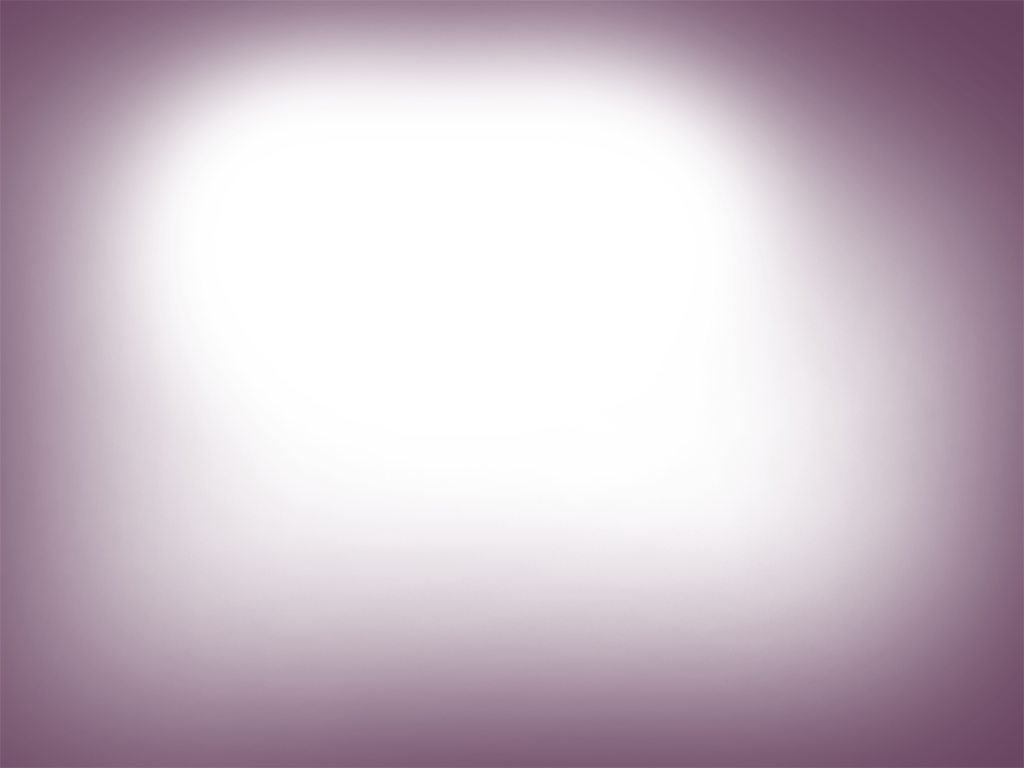 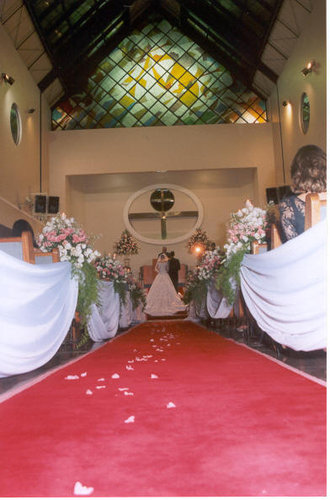 La iglesia  decorada
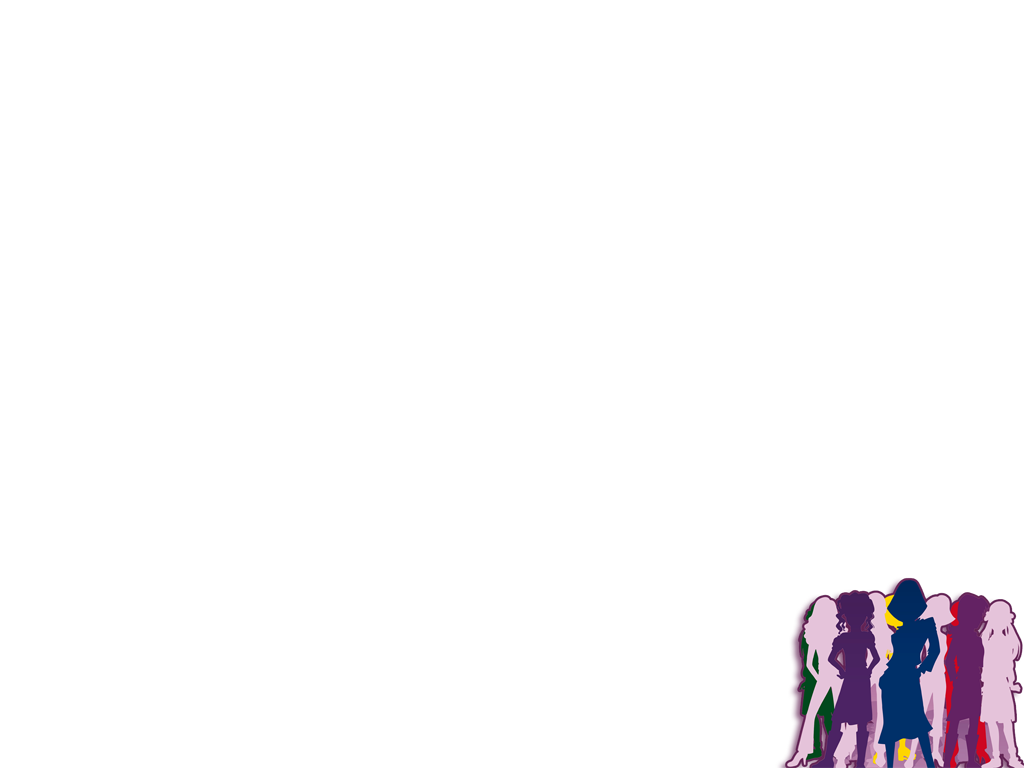 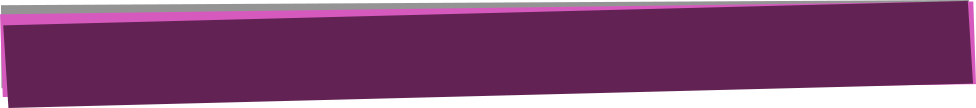 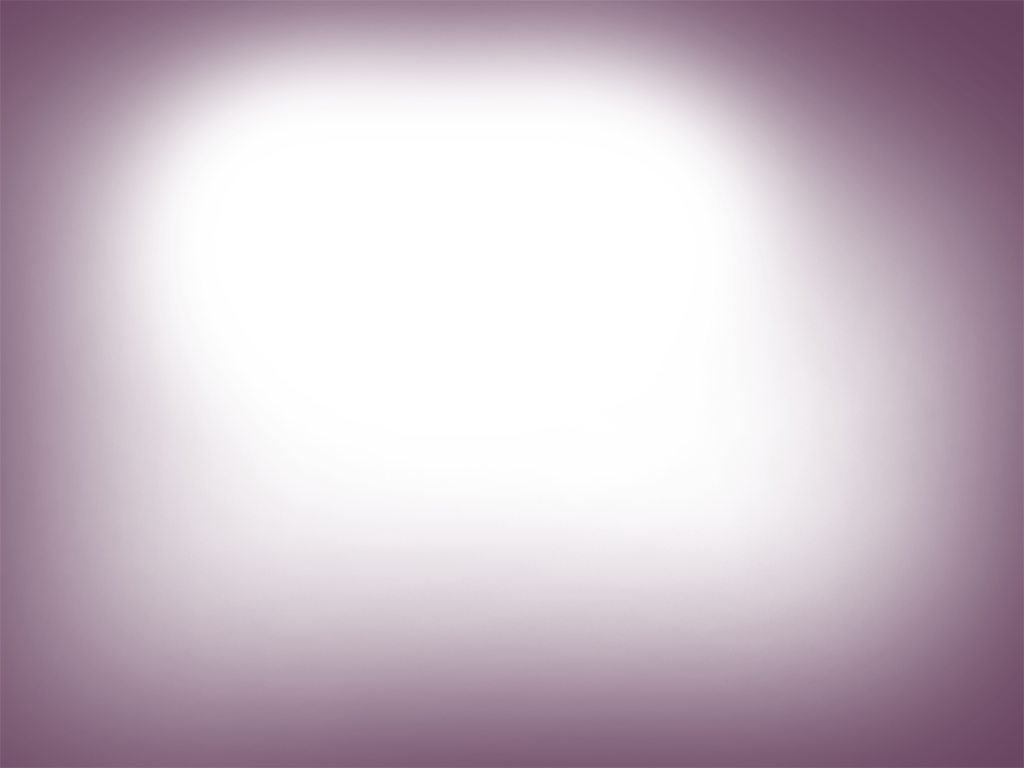 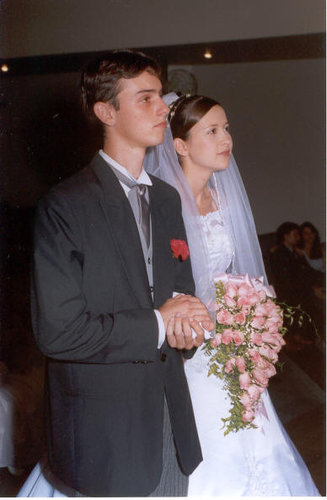 El consejo
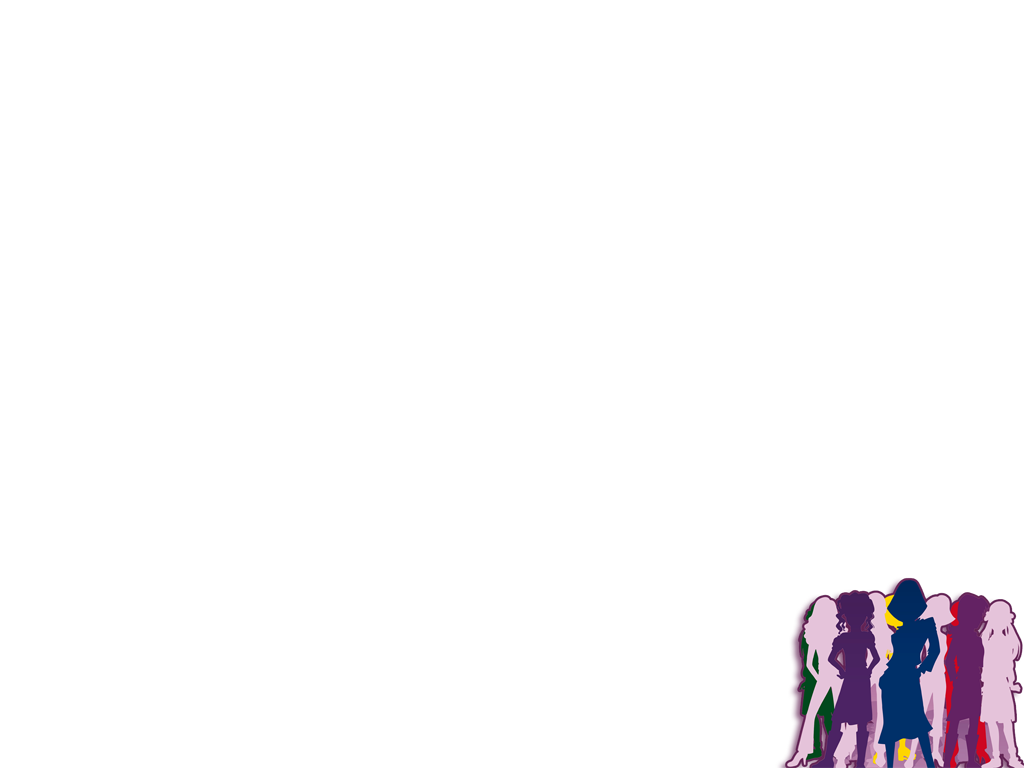 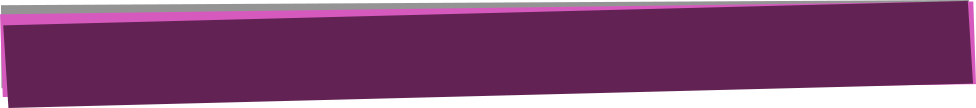 Unión Boliviana
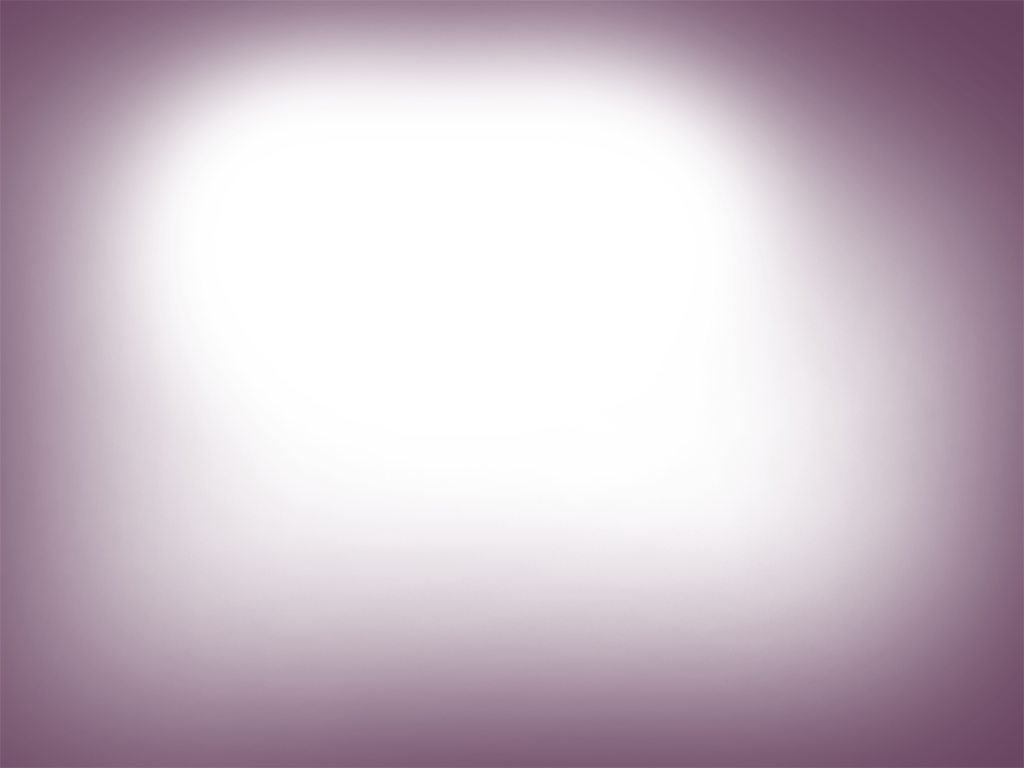 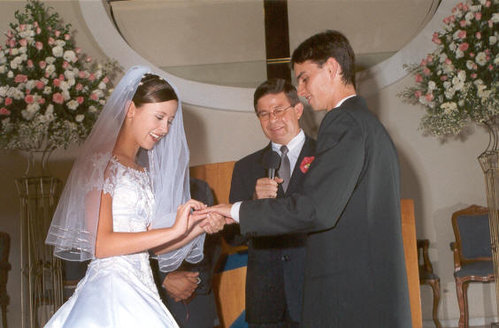 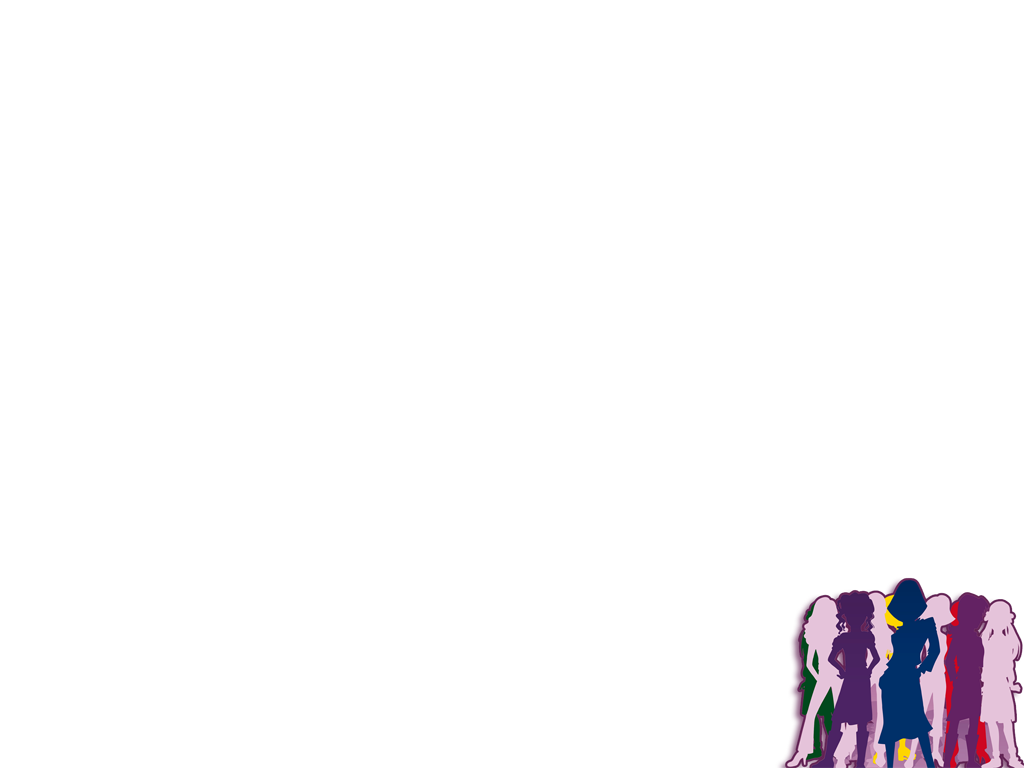 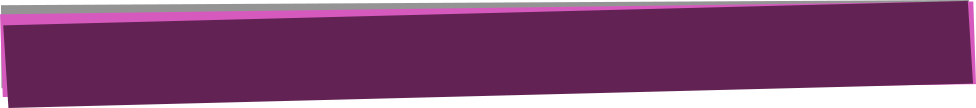 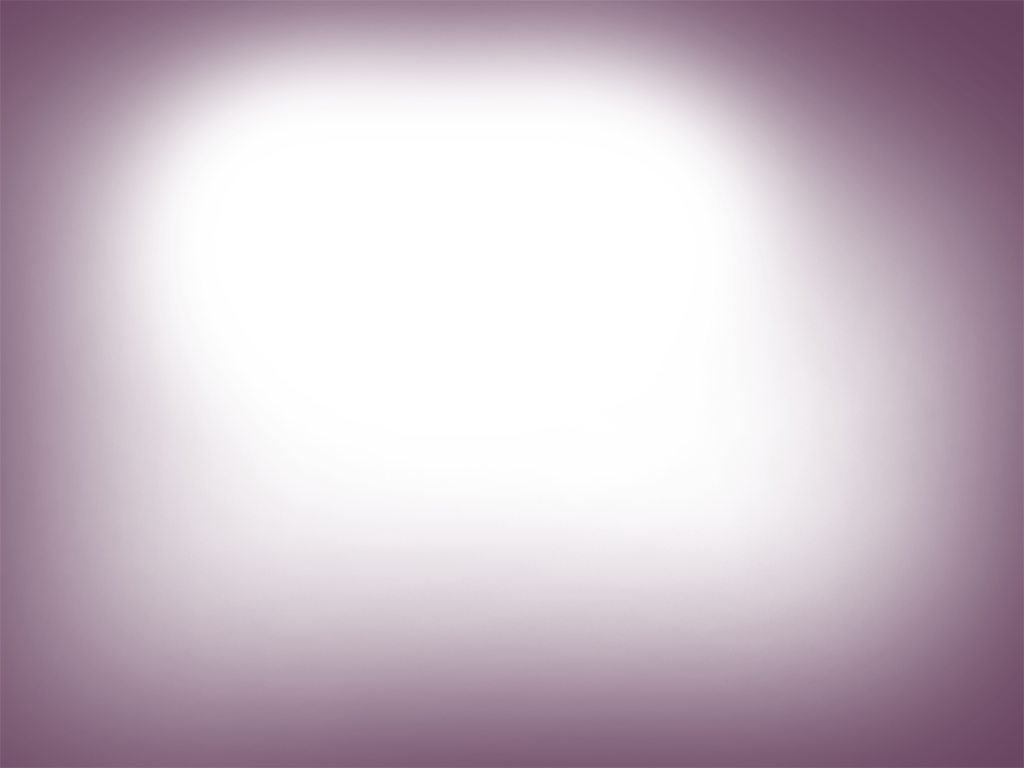 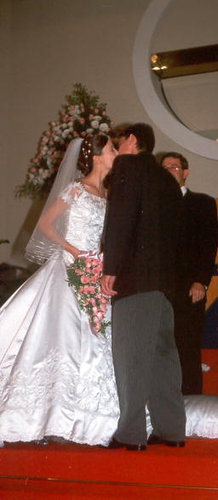 El beso
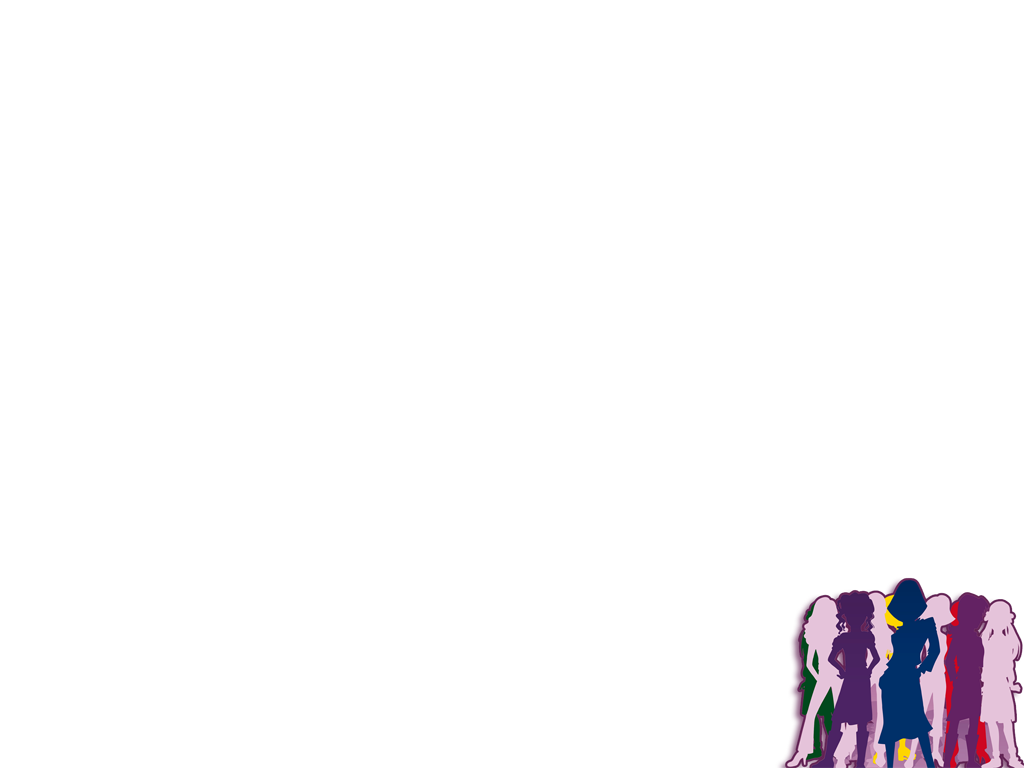 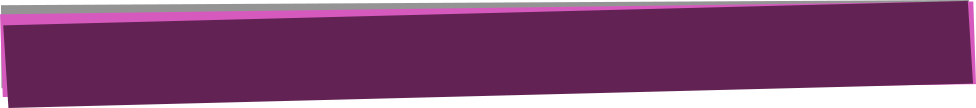 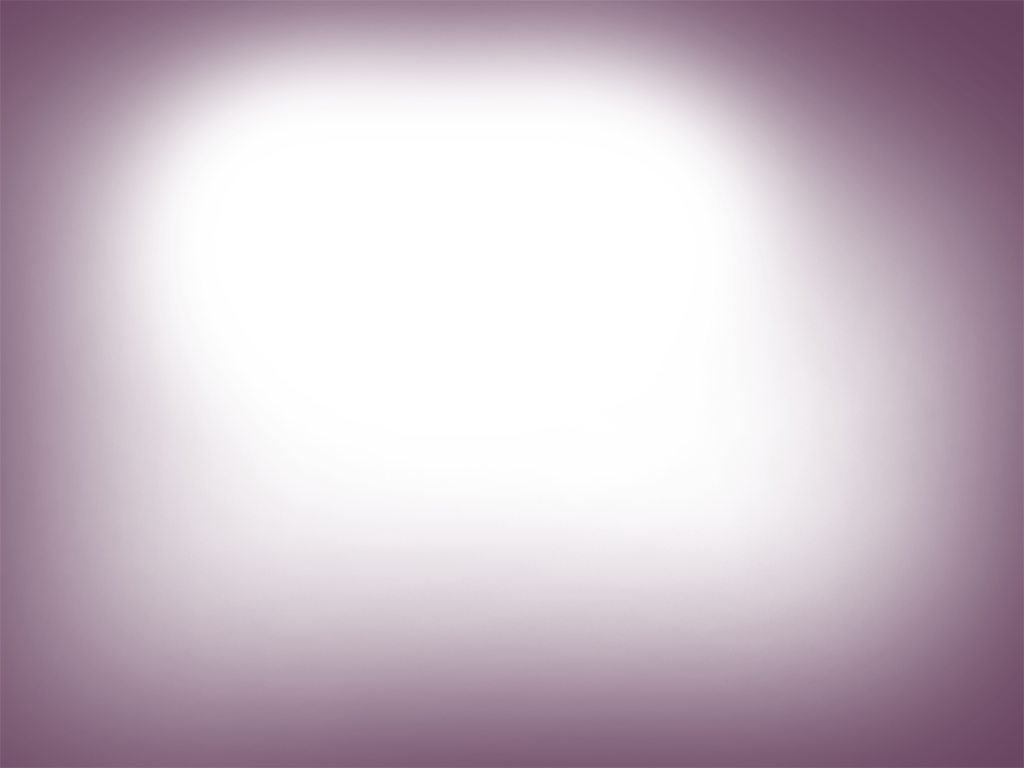 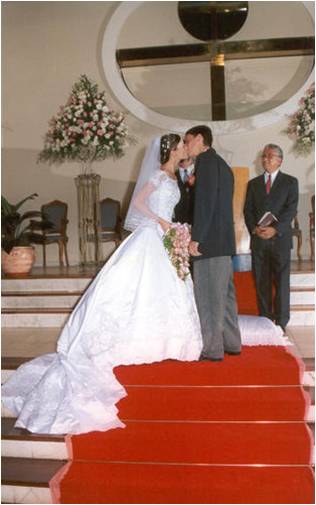 La aprobación
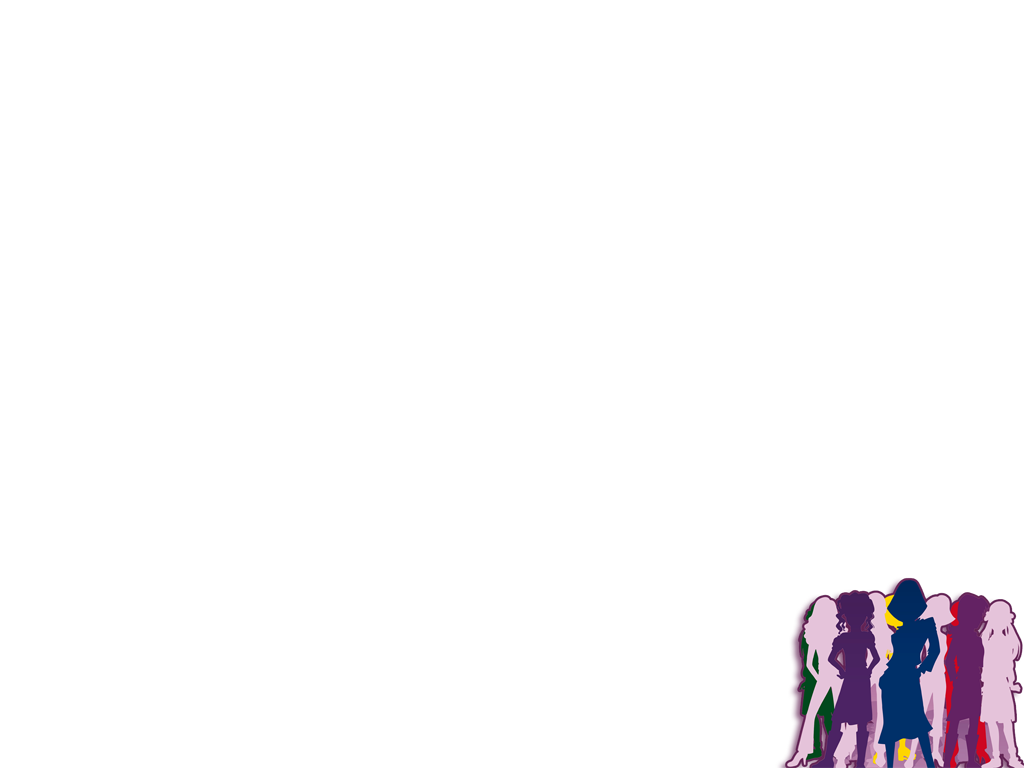 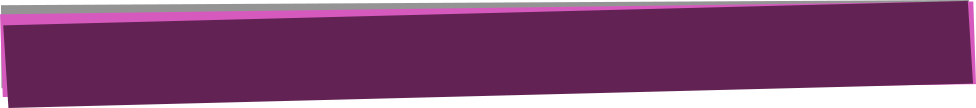 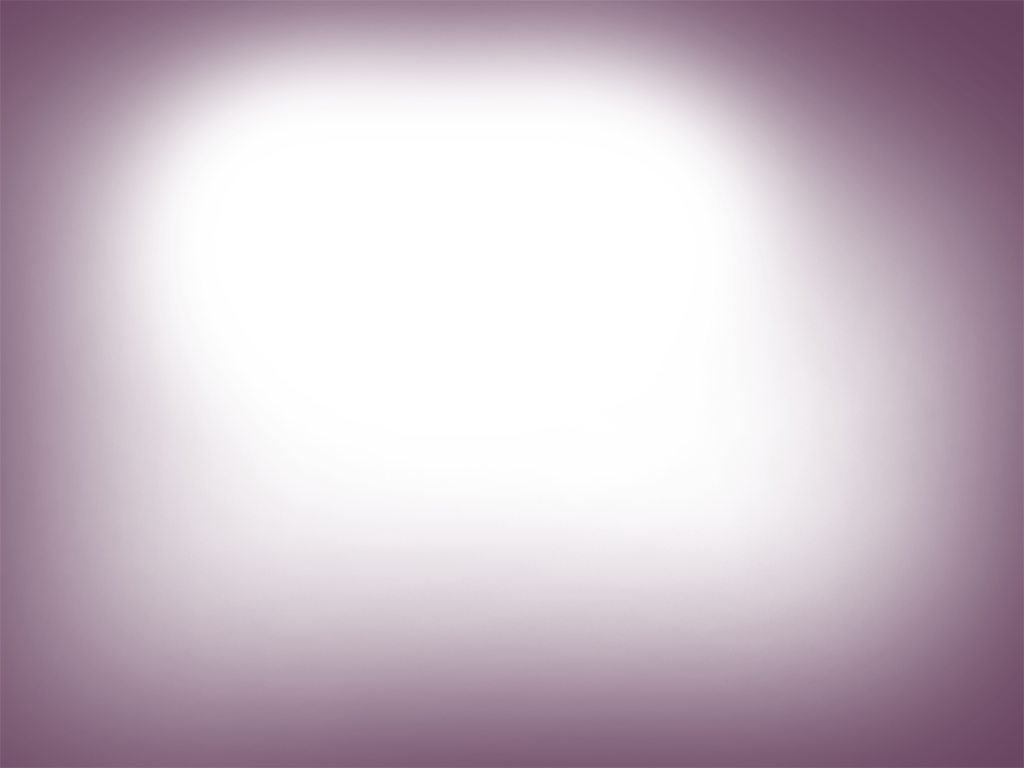 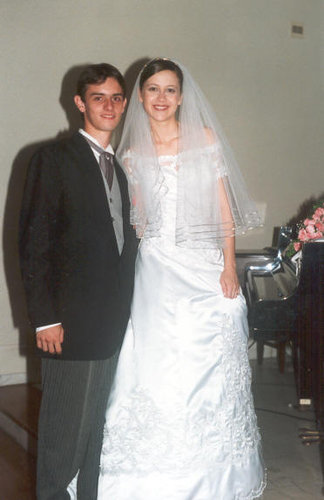 La foto
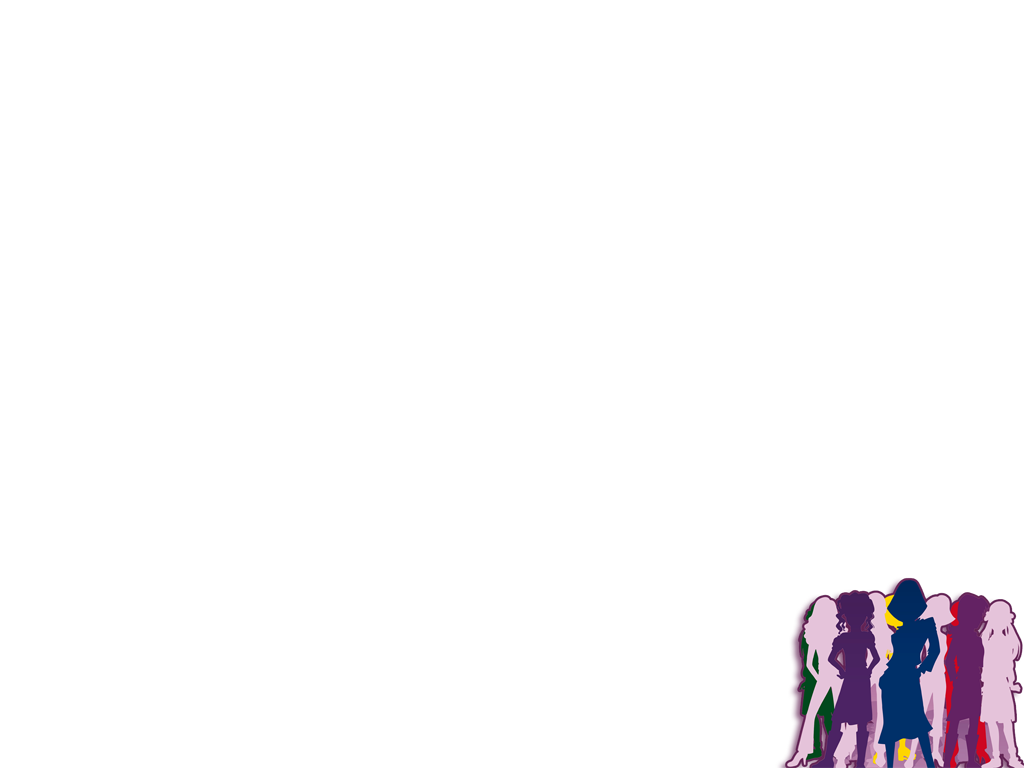 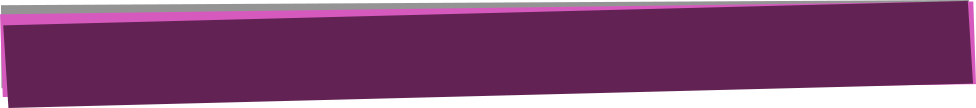 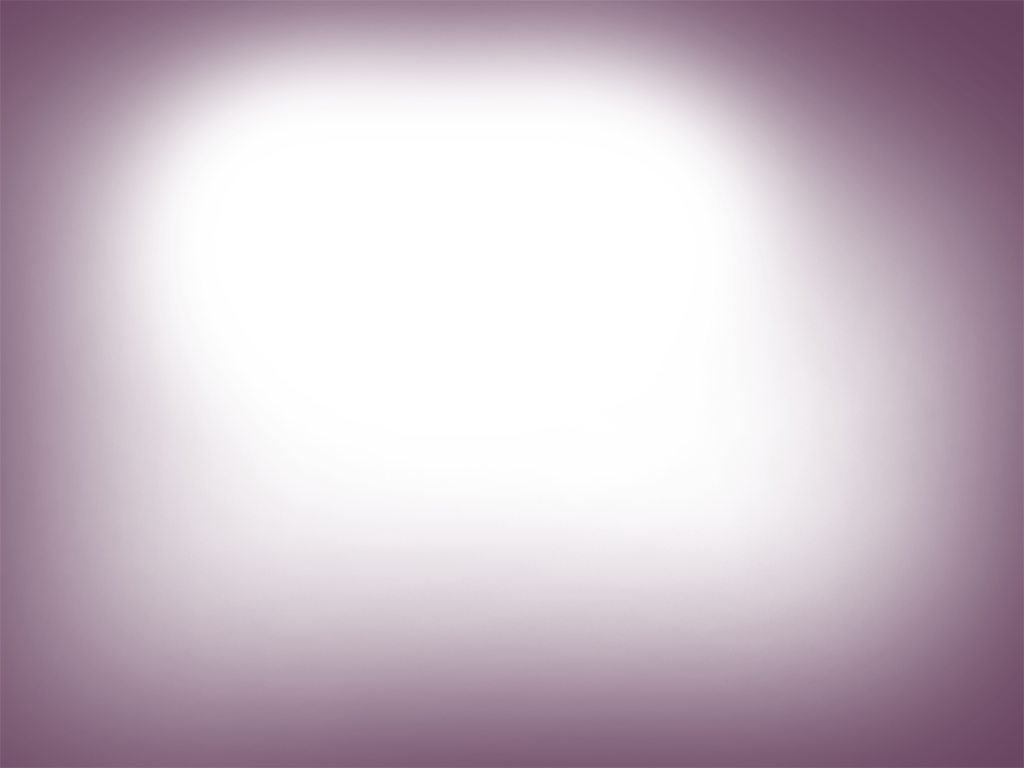 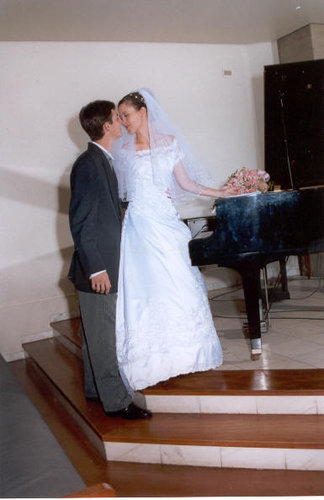 En la iglesia
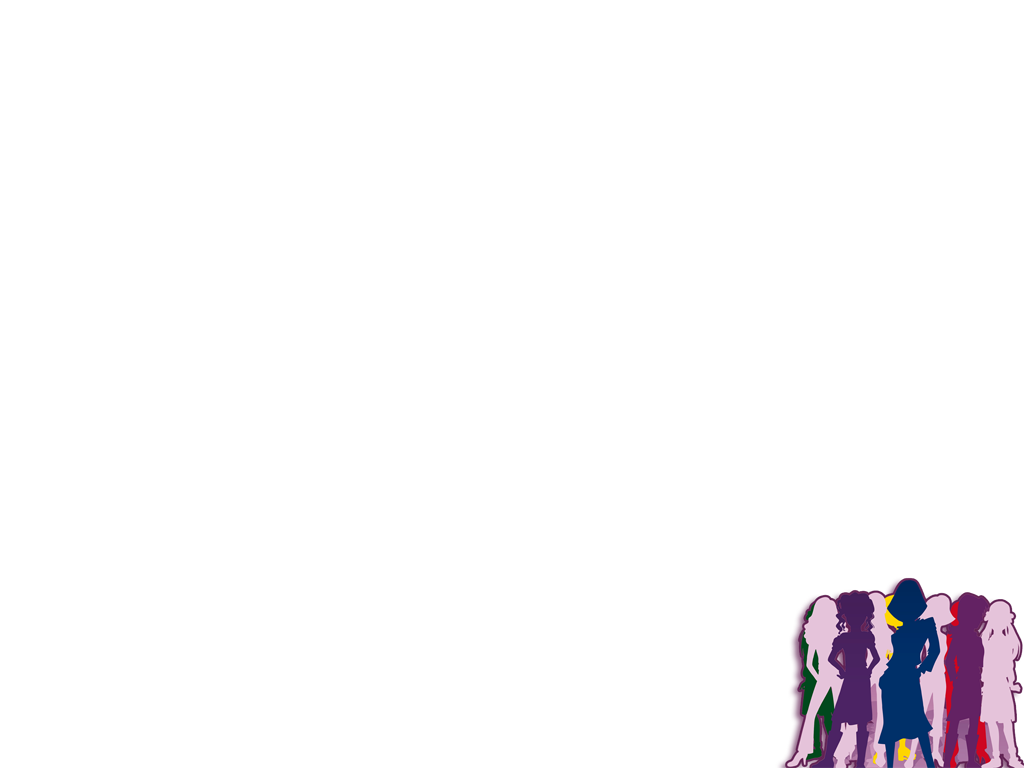 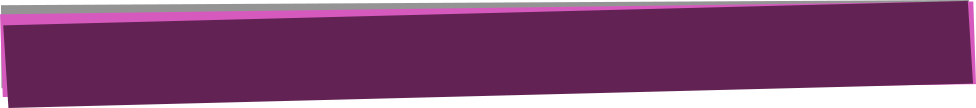 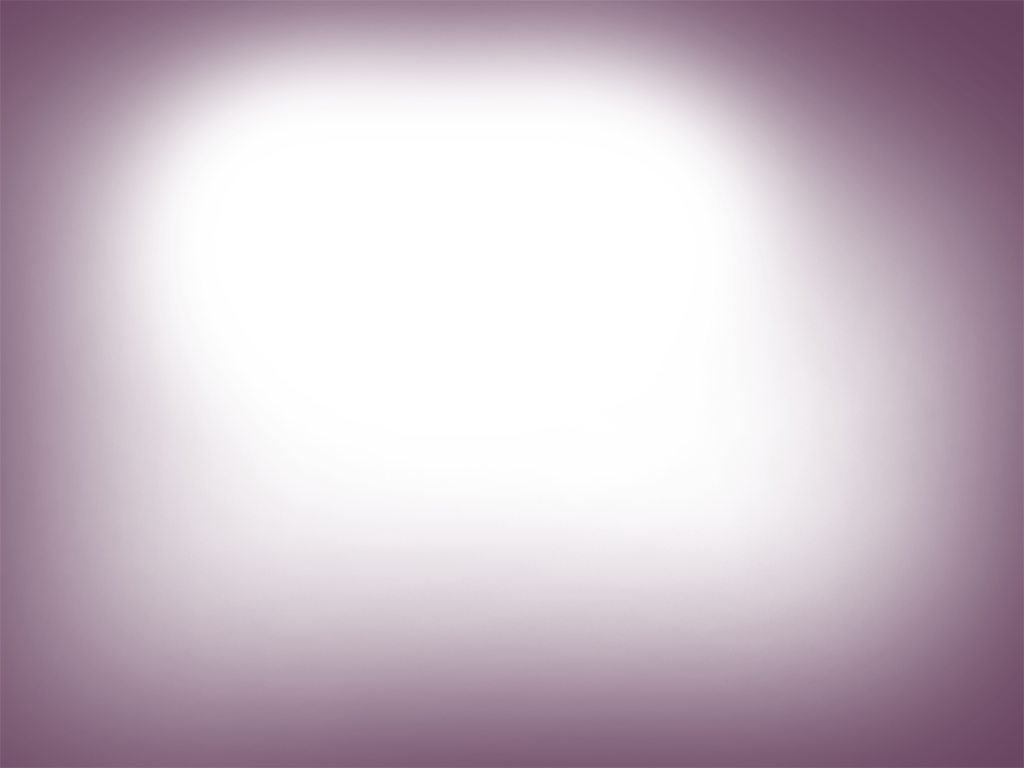 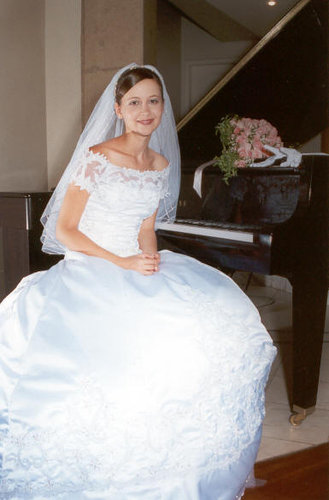 Ella
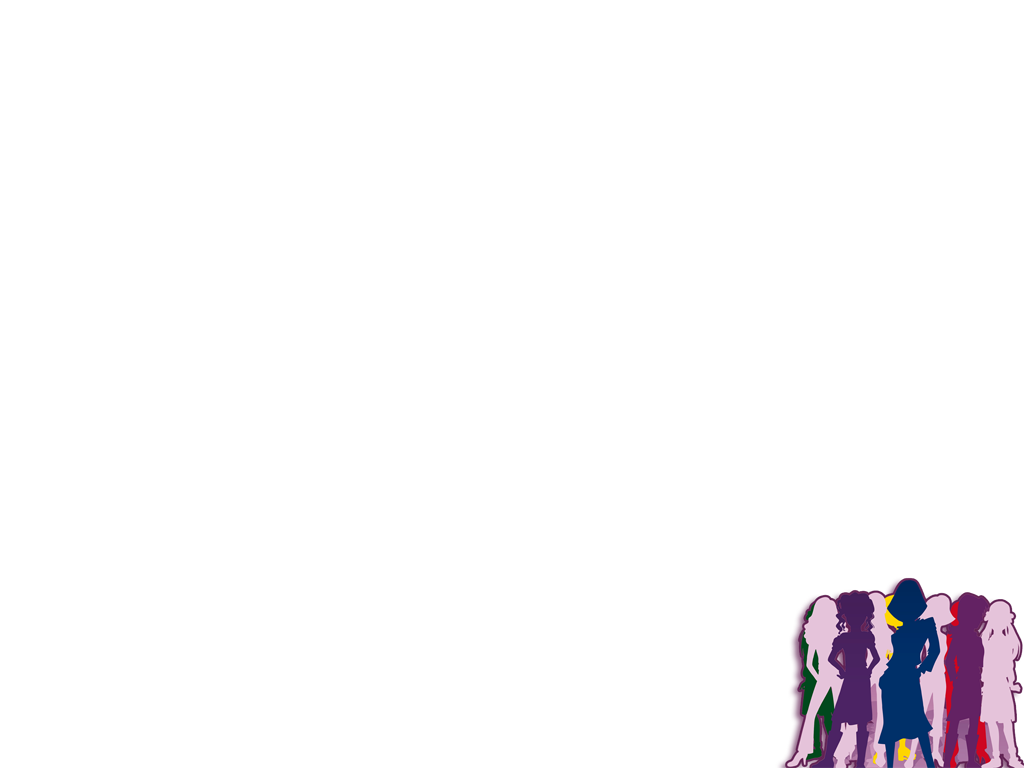 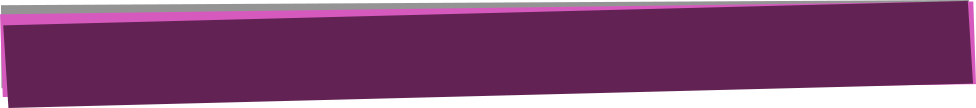 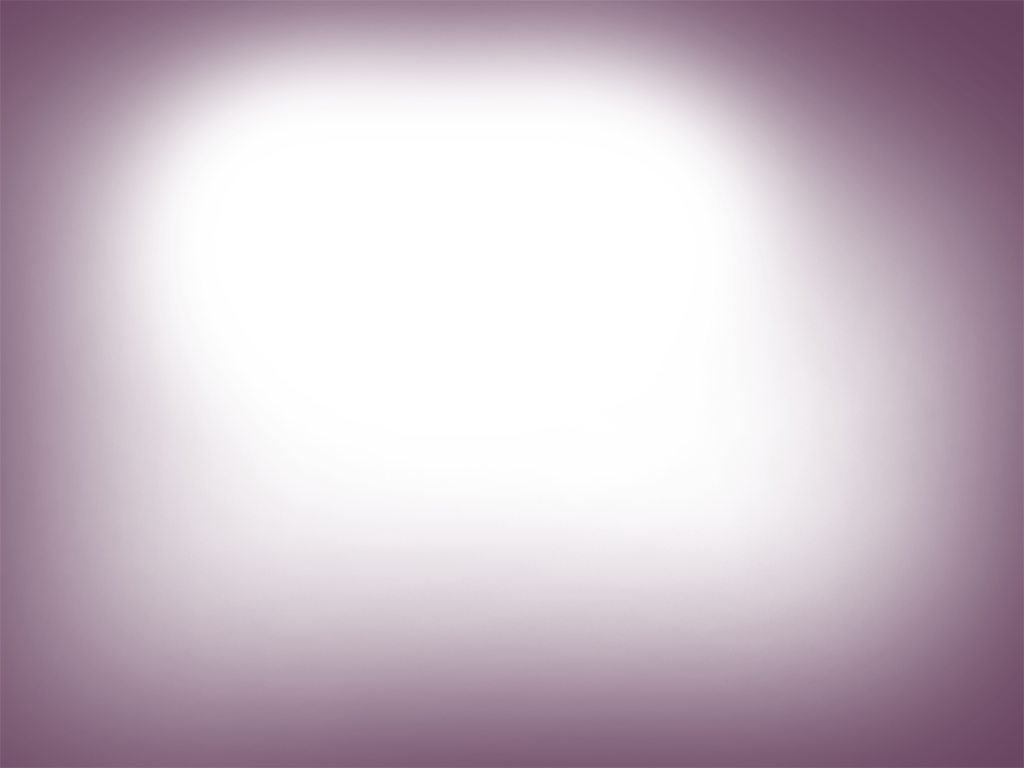 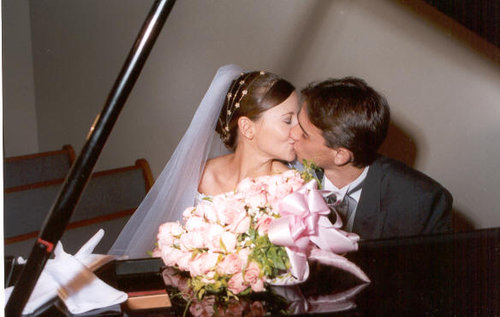 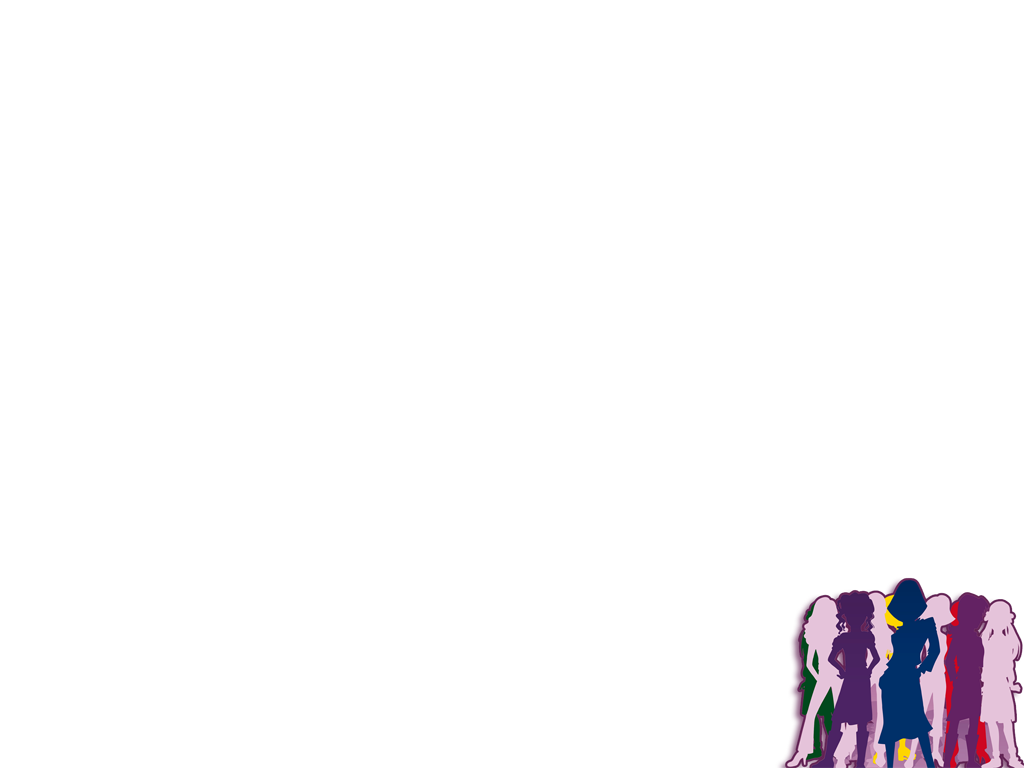 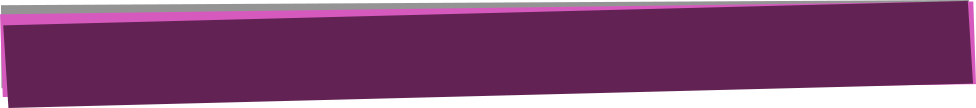 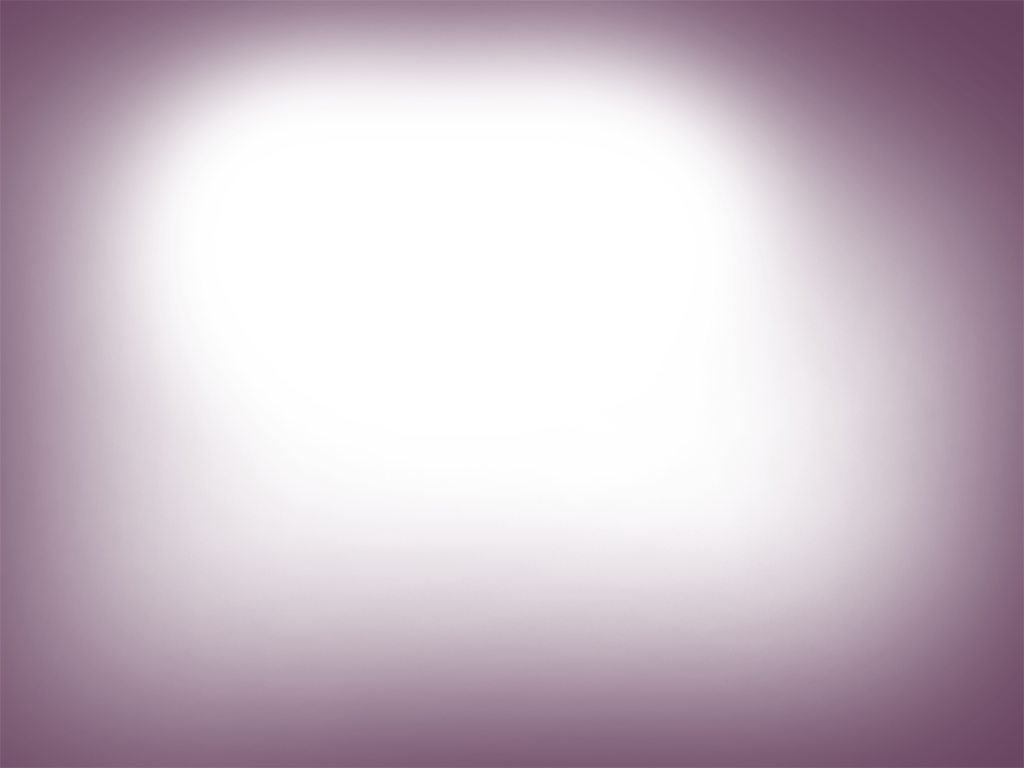 La fiesta
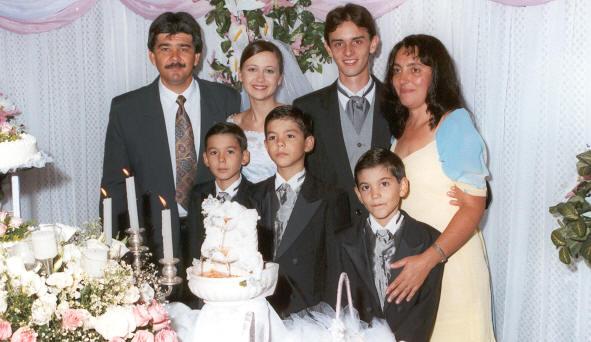 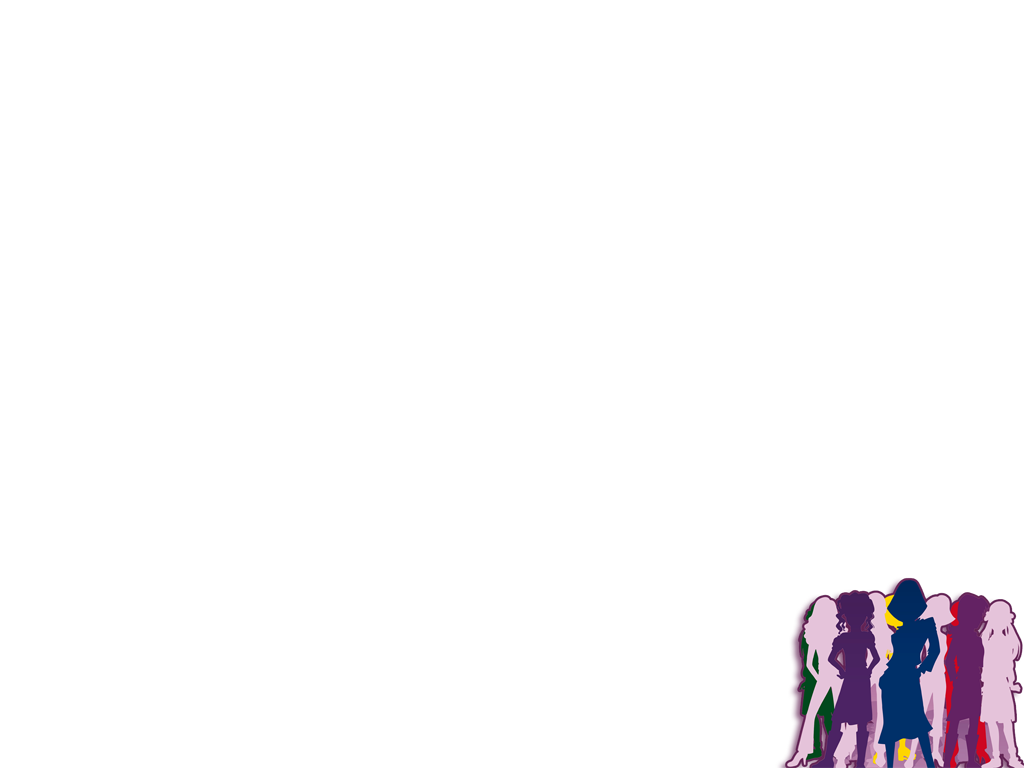 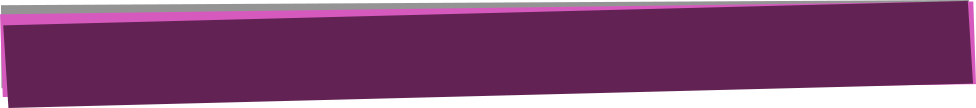 Unión Boliviana
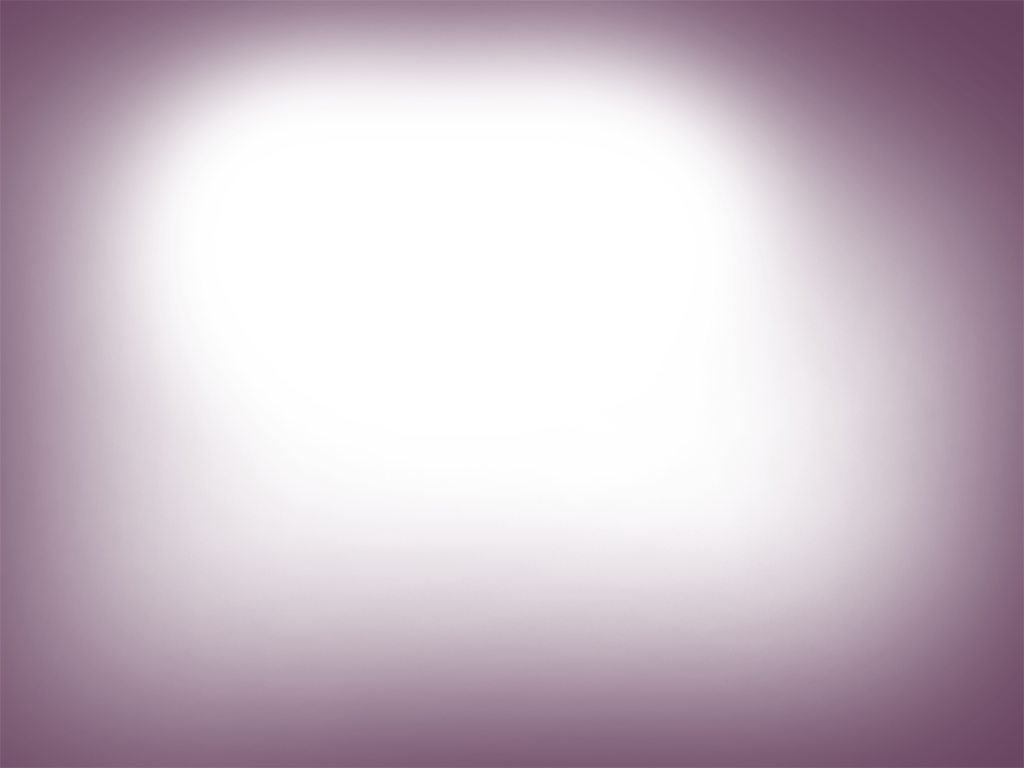 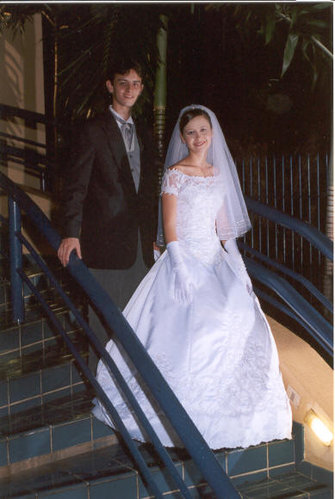 Saliendo
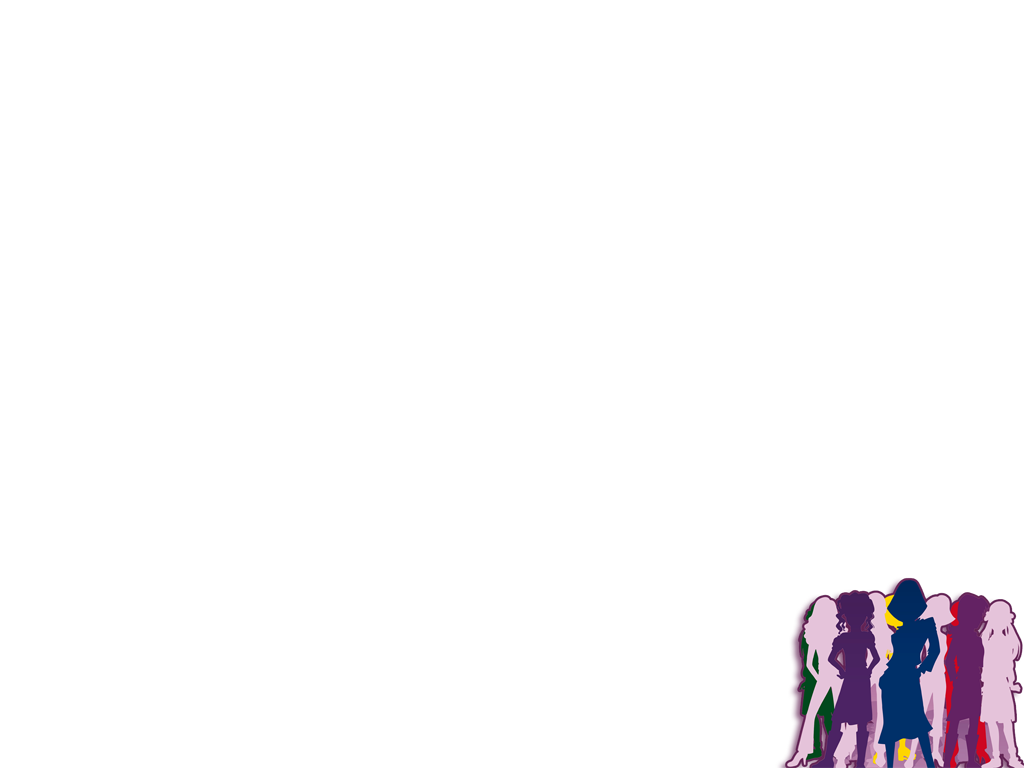 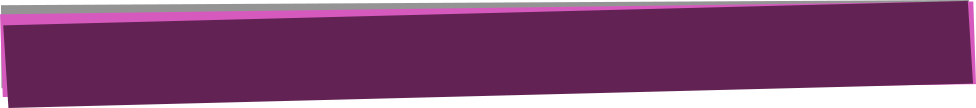 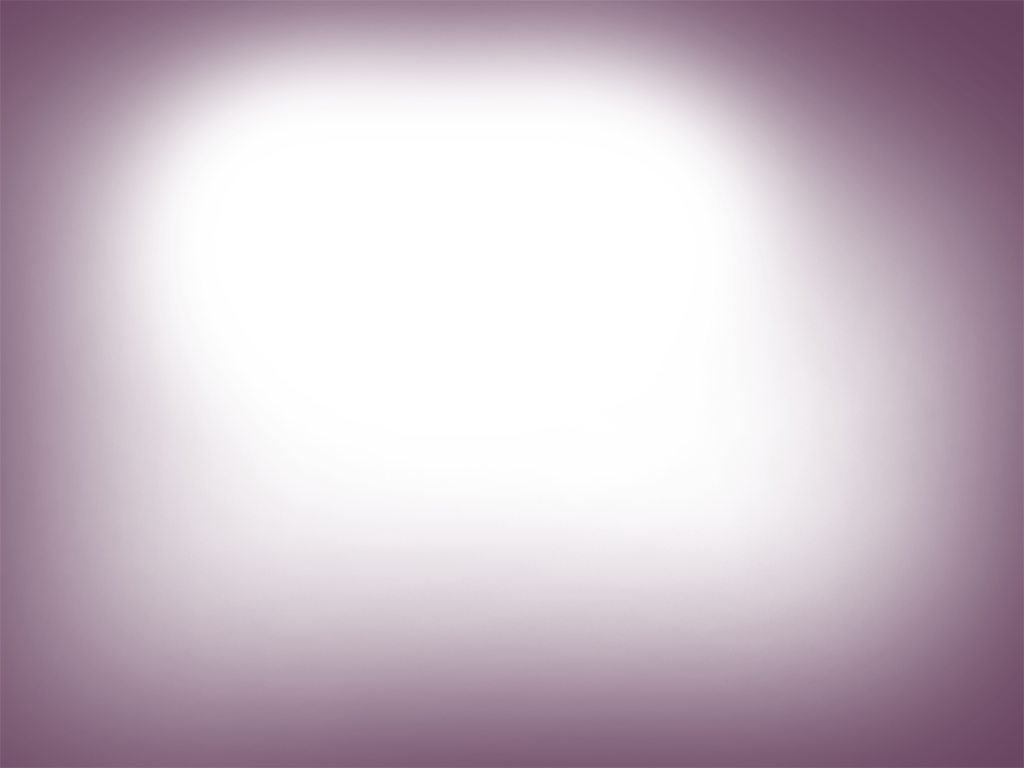 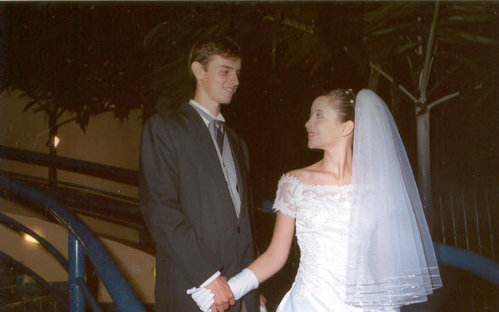 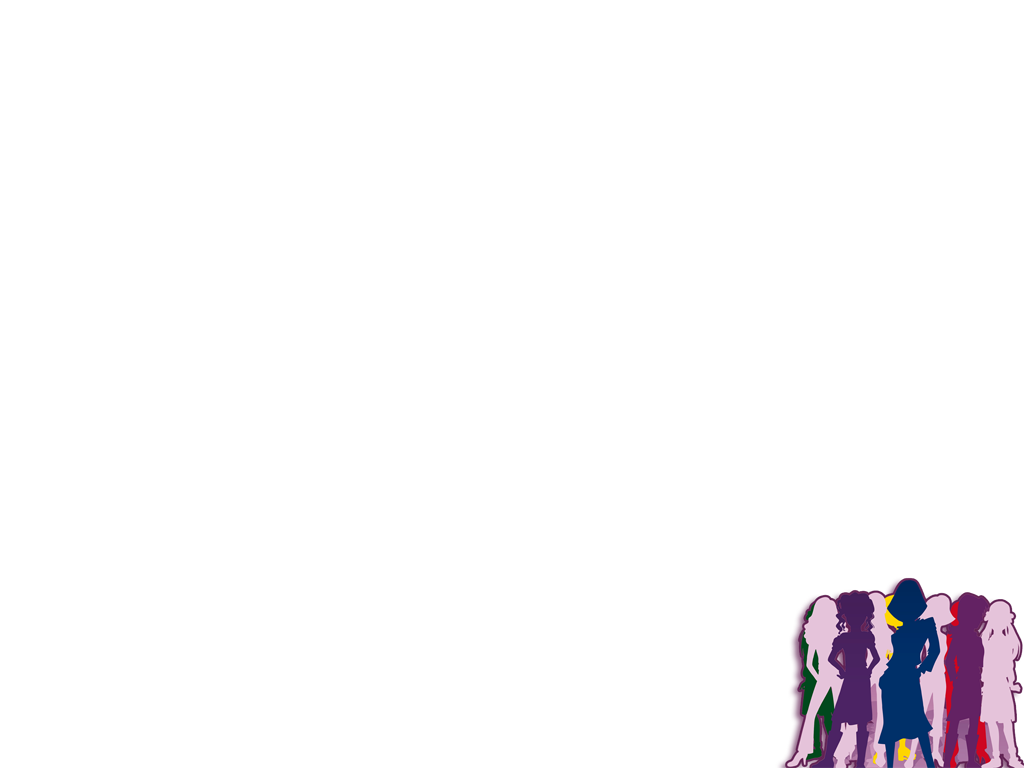 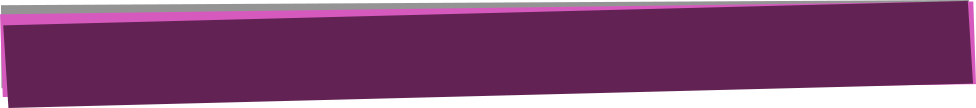 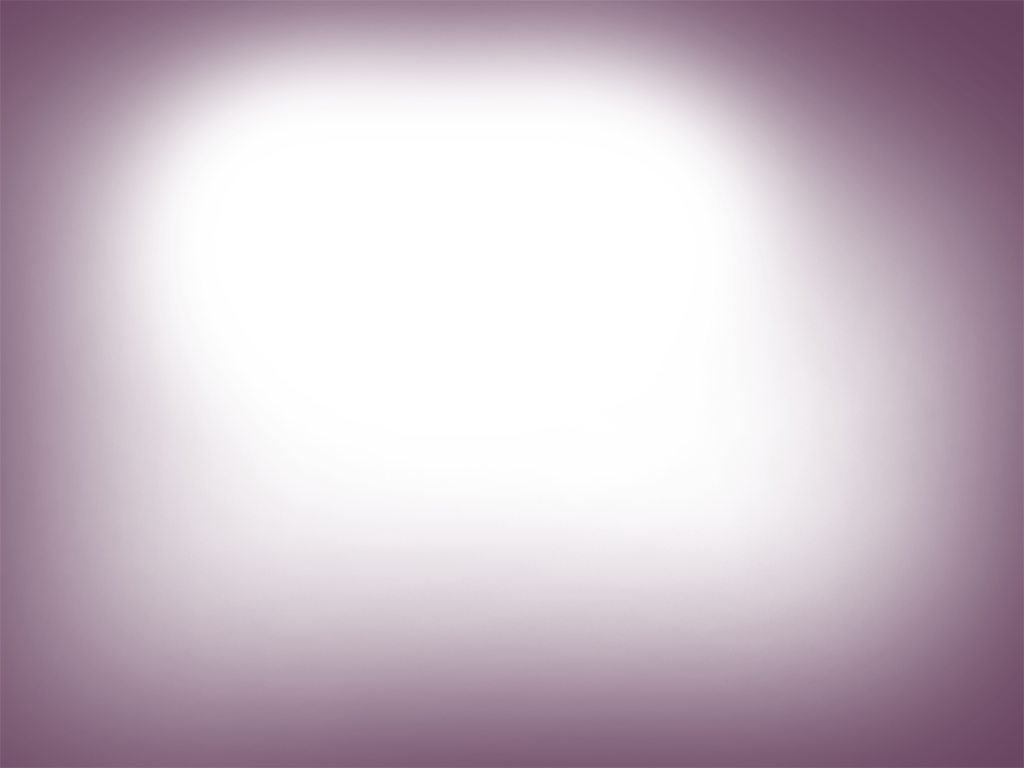 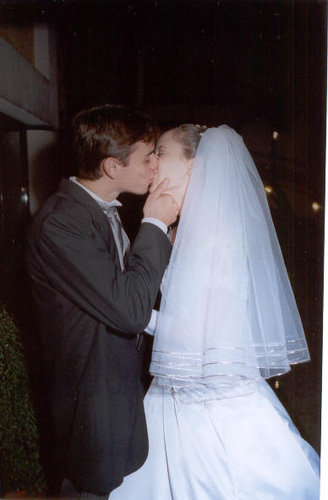 A solas
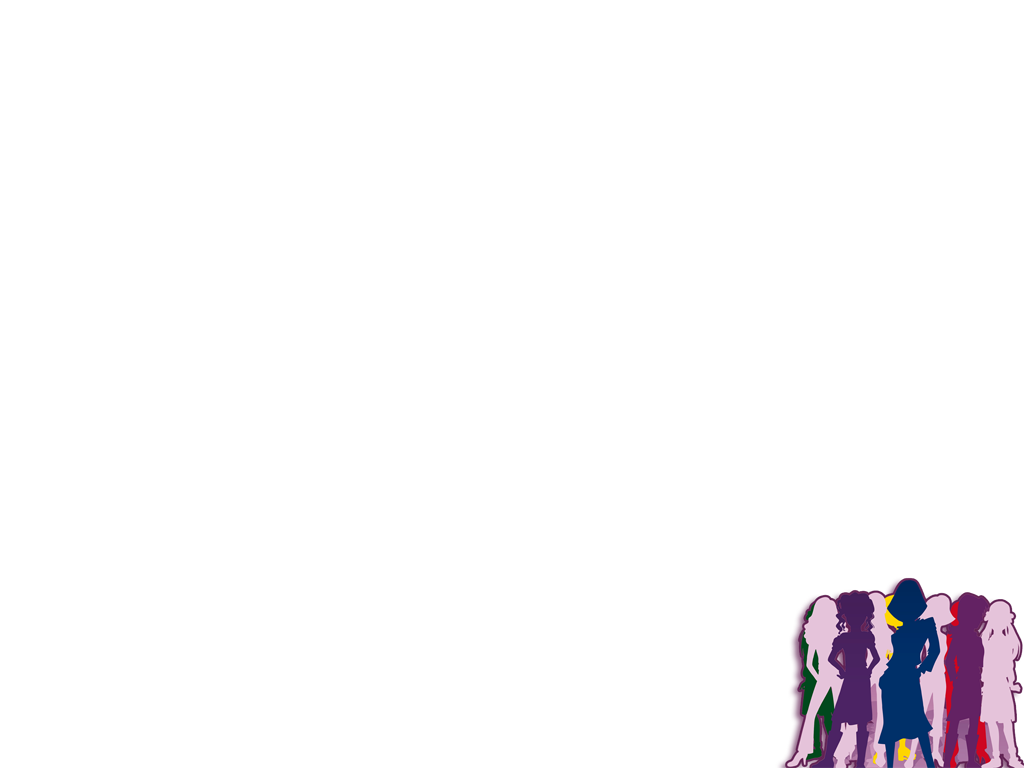 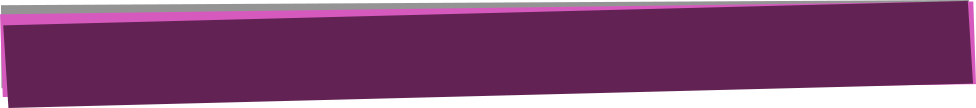 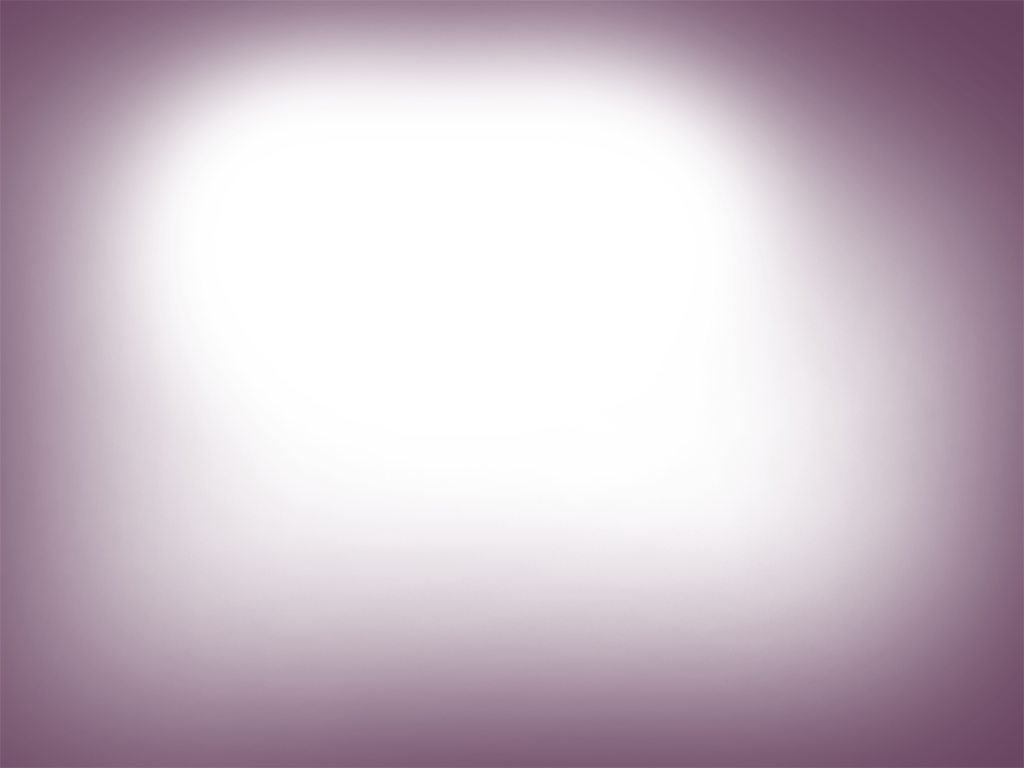 ¿Qué es la sexualidad?
Una de las maneras en que cada persona se descubre y descubre a otros.
“Aprendo a gustar de mí misma y aprendo a gustar de otros.”
Una parte integral de la vida humana. Se expresa a través de besos, caricias, abrazos, la interacción afectiva y el diálogo... y no sólamnete a través de la relación sexual. 
Cada persona vive de una manera distinta,               ¡única e irrepetible!
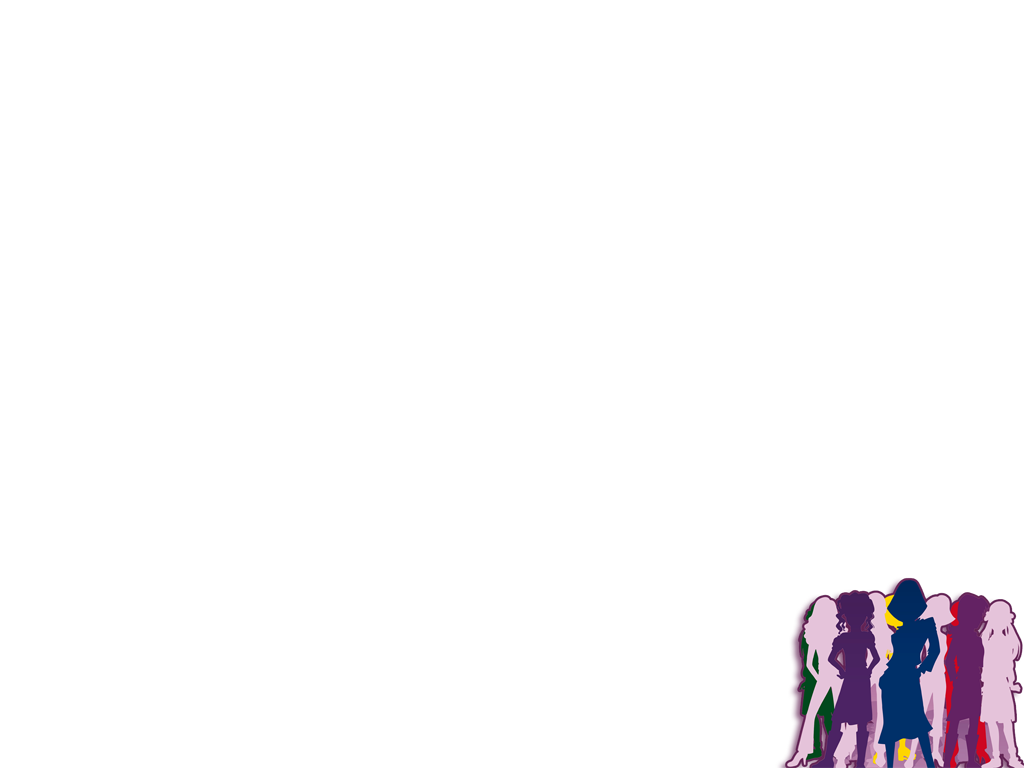 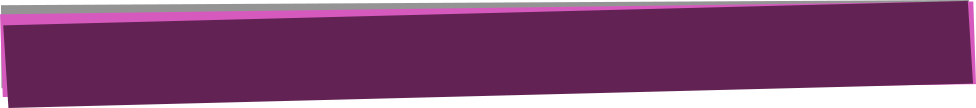 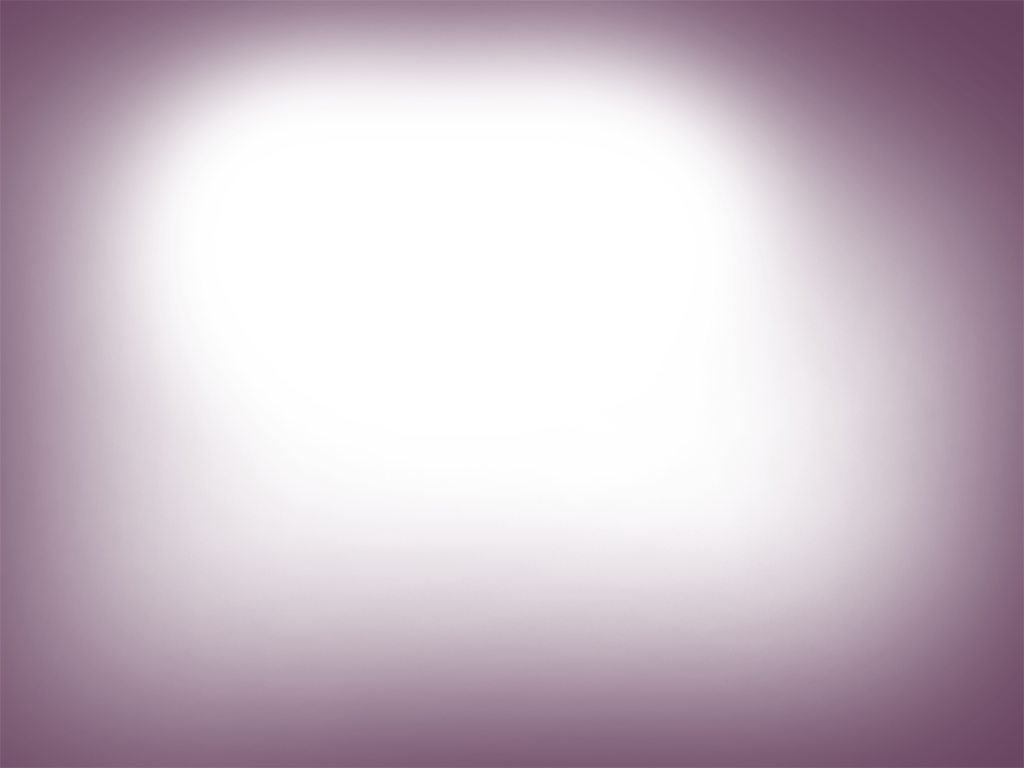 Propósitos de la relación sexual
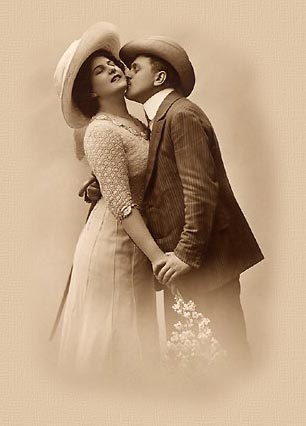 Unión
“Por eso, el hombre dejará a su padre y a su madre, se unirá a su esposa, y serán una sola carne.”  
Génesis 2:24
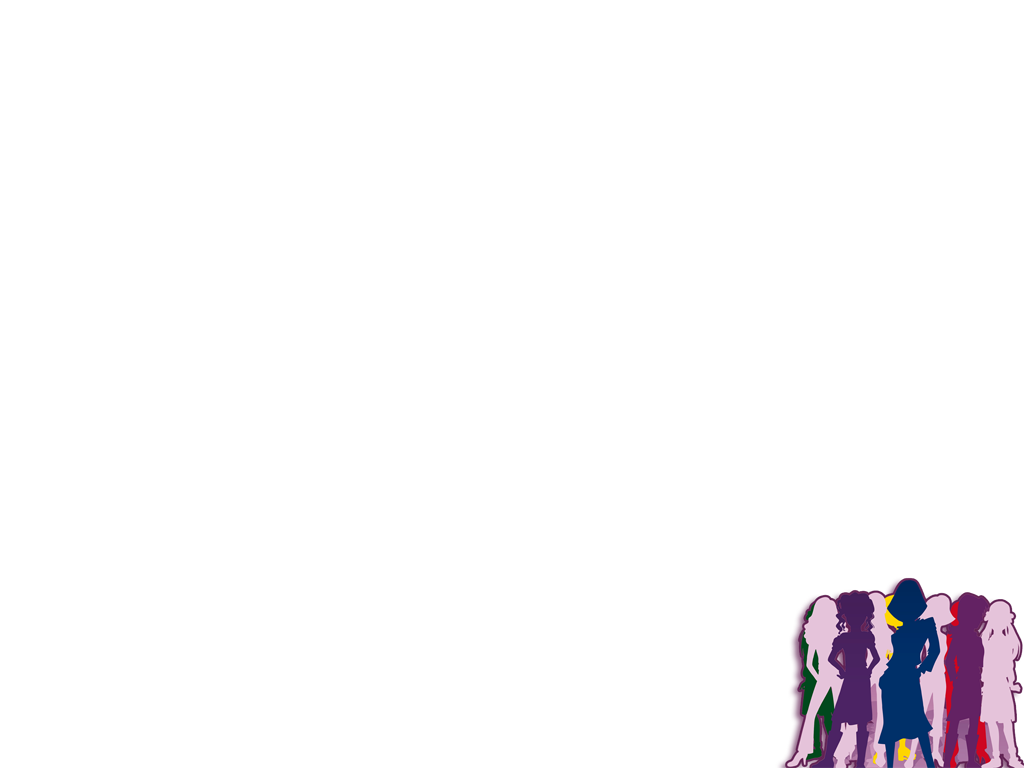 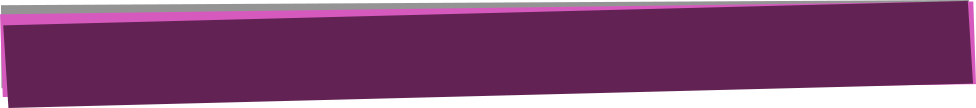 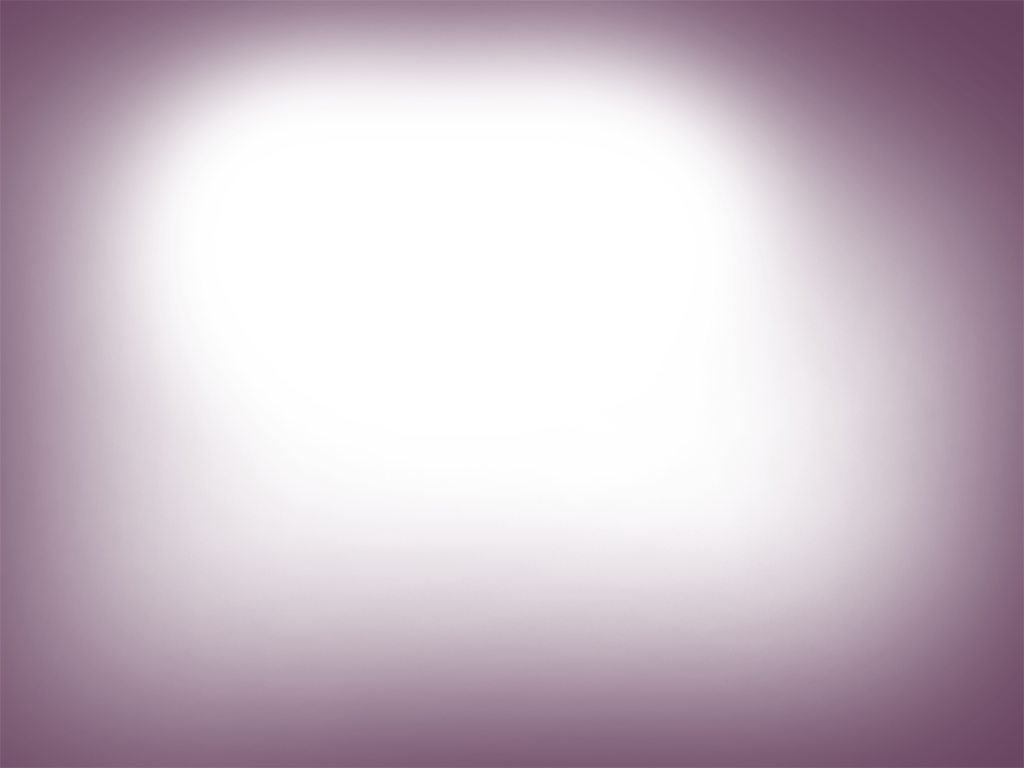 Propósitos de la relación sexual
Procreación
“Fructificad y multiplicaos. Llenad la tierra…”  
Génesis 1:28
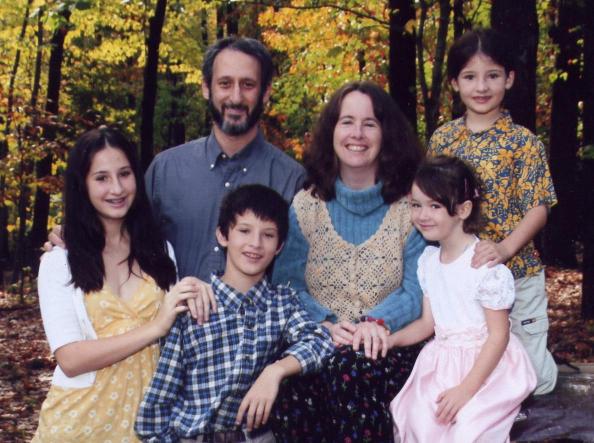 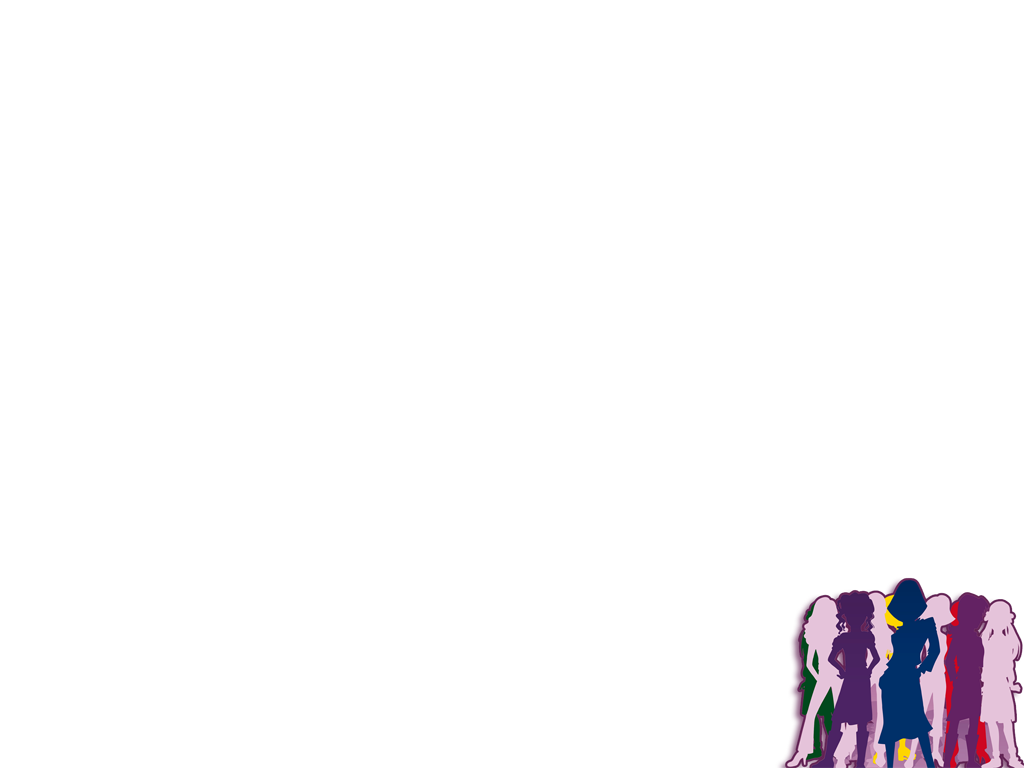 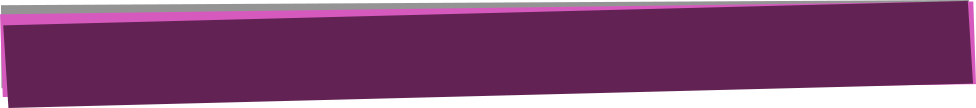 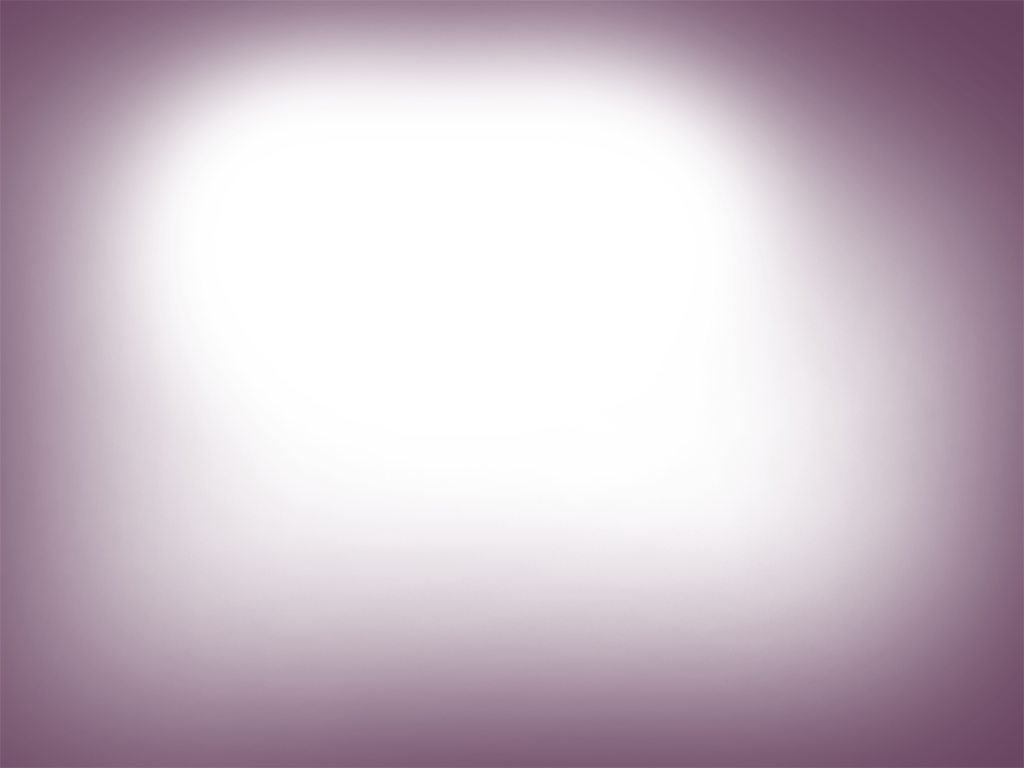 Propósitos de la relación sexual
Placer
“Alégrate con la mujer de tu juventud, como cierva amada y graciosa gacela. Sus caricias te satisfagan       en todo tiempo, y en su                                          amor recréate siempre.” 
Proverbios 5:18-19
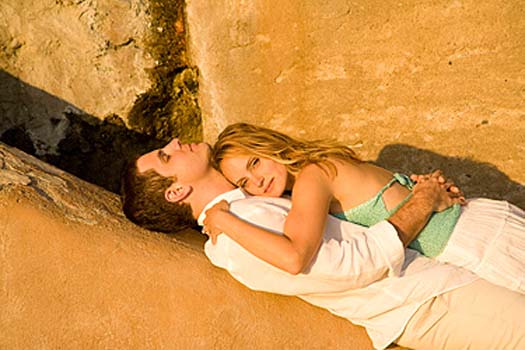 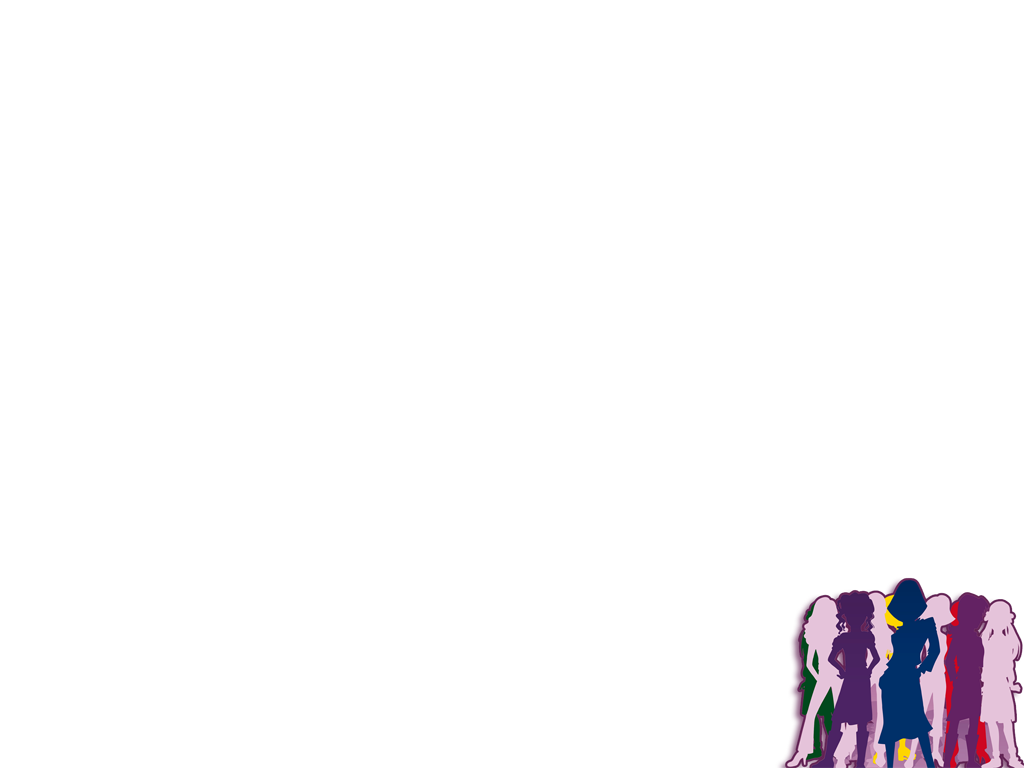 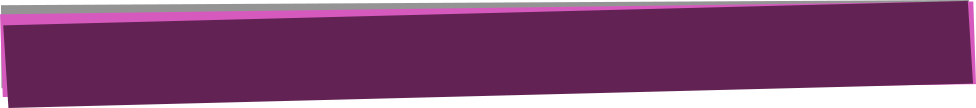 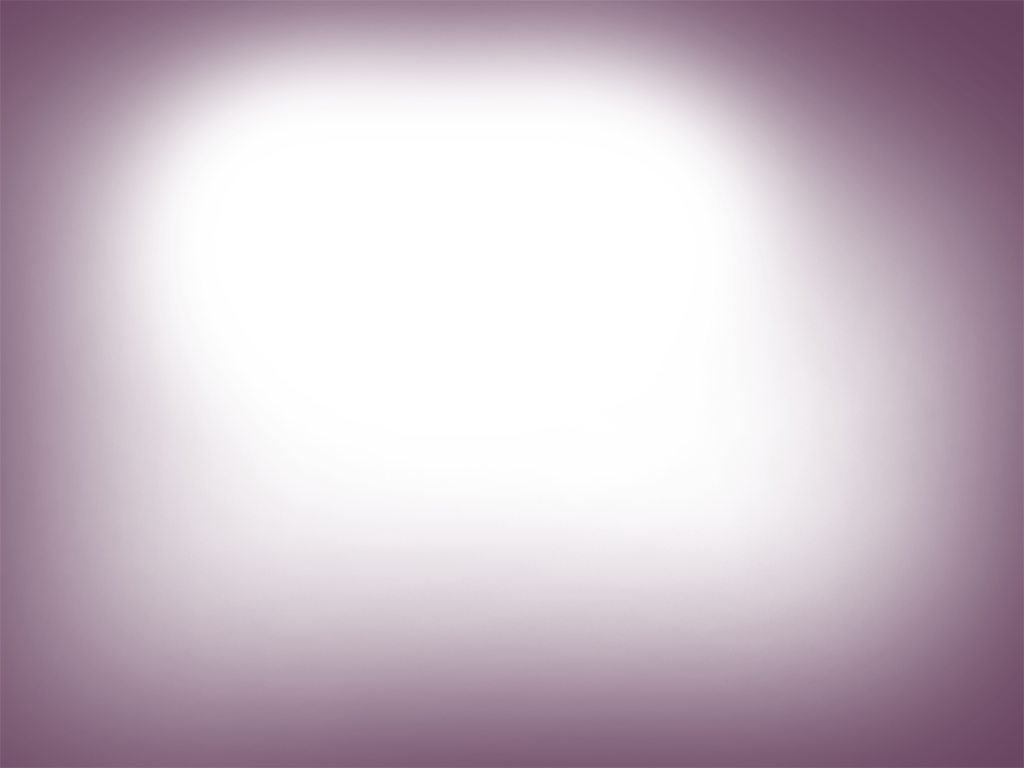 ¿Cuándo la sexualidad debe ser completa?
“Por tanto, dejará el hombre a su padre y a su madre, y se unirá a su mujer, y serán una sola carne.” 
Genesis 2:24
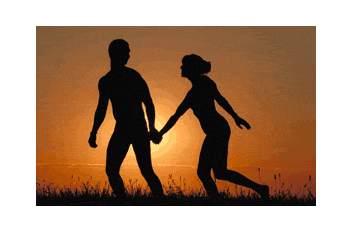 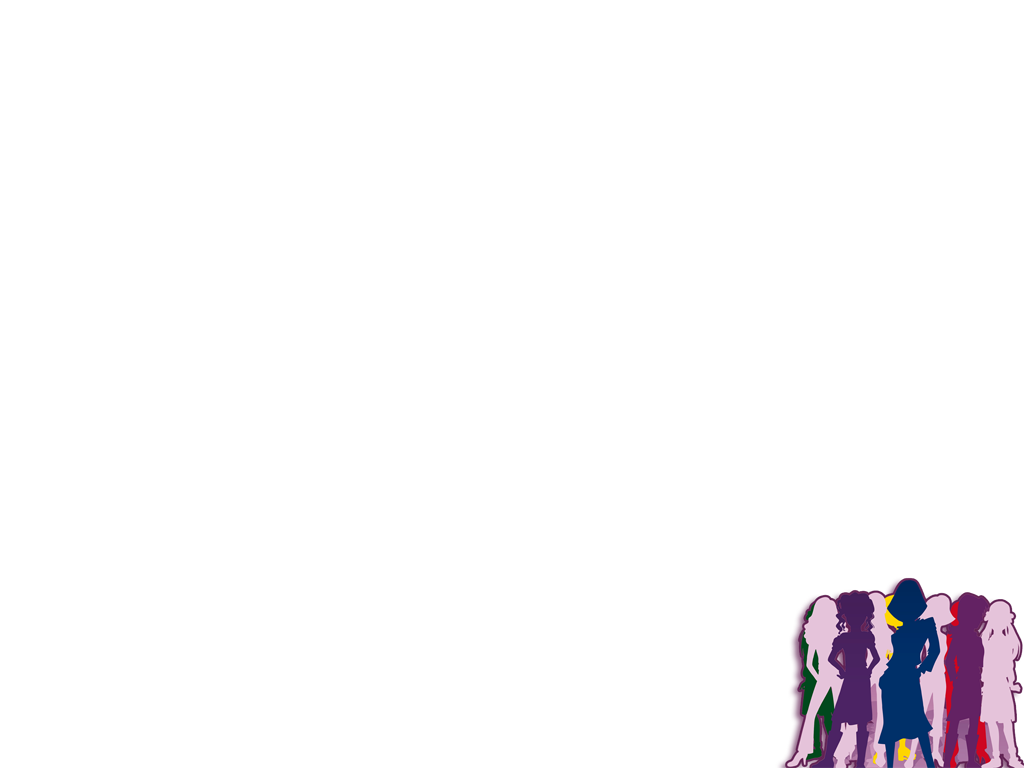 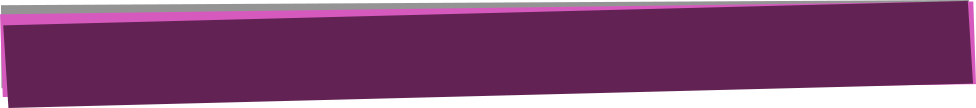 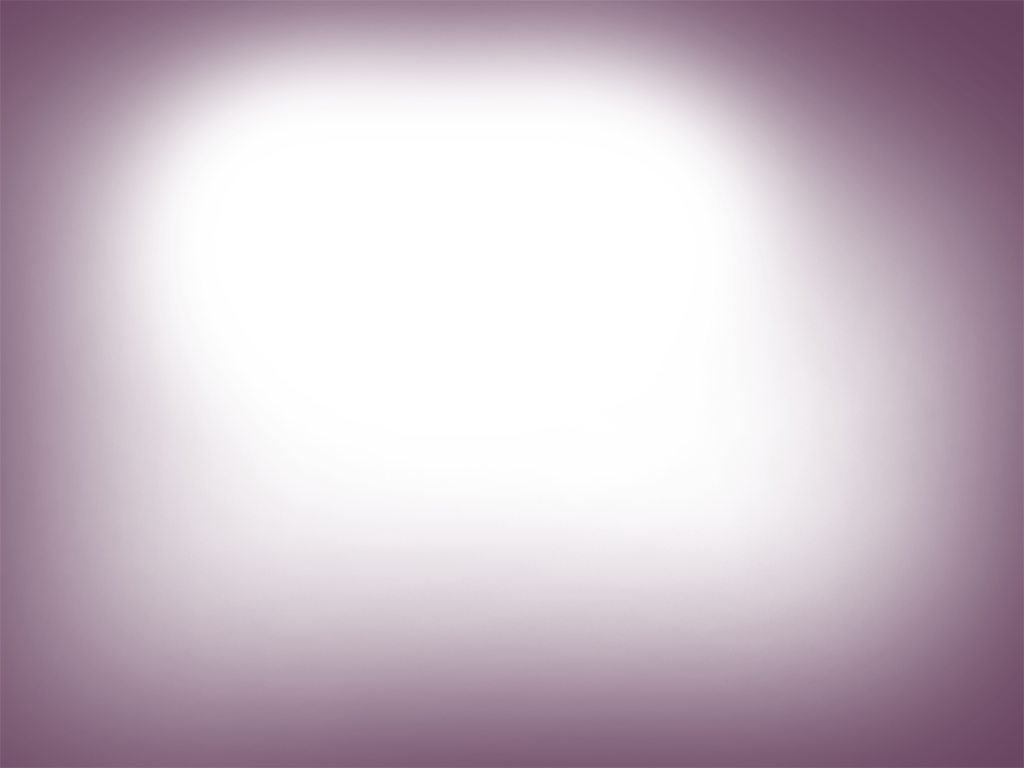 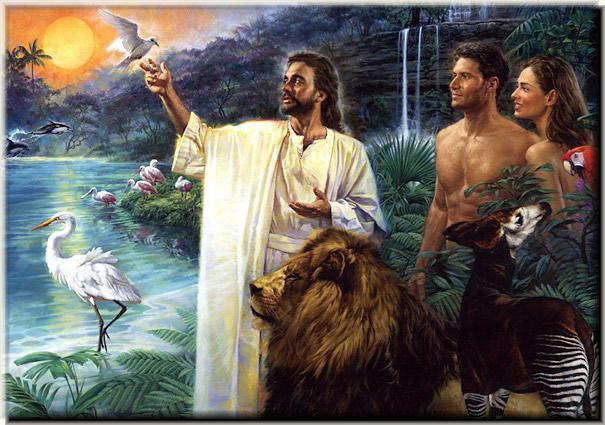 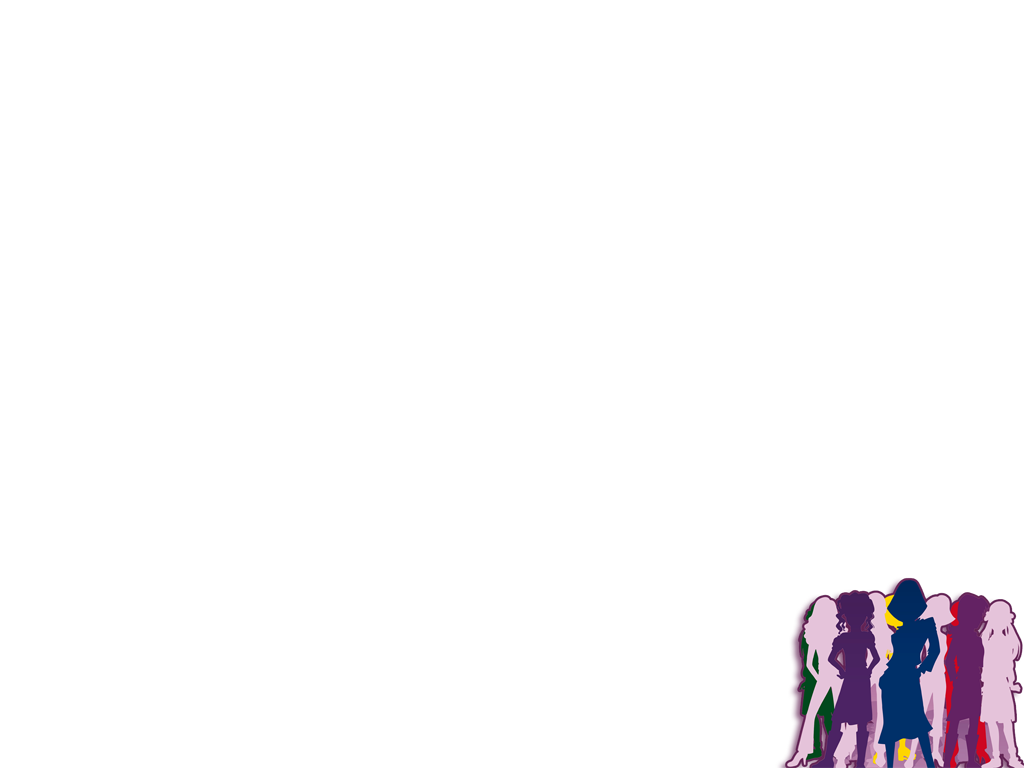 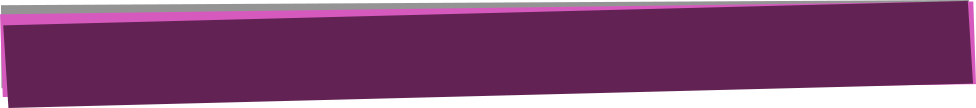 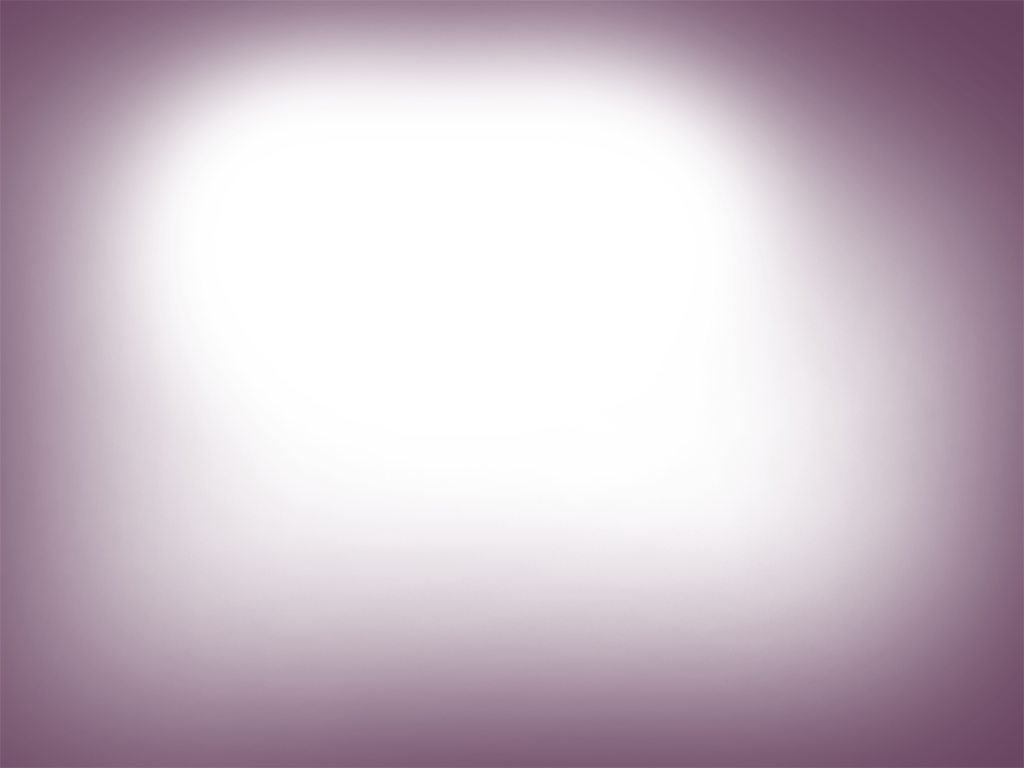 Animales    vs.    Hombres
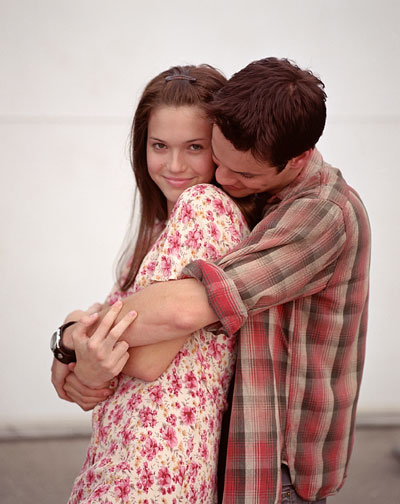 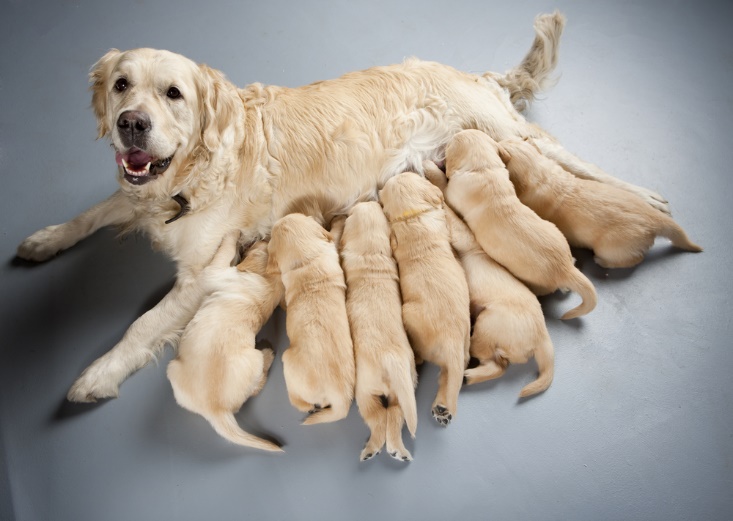 Irracional
Instintivo
Dependiente
No selectivo
Racional
Amor
Selectivo
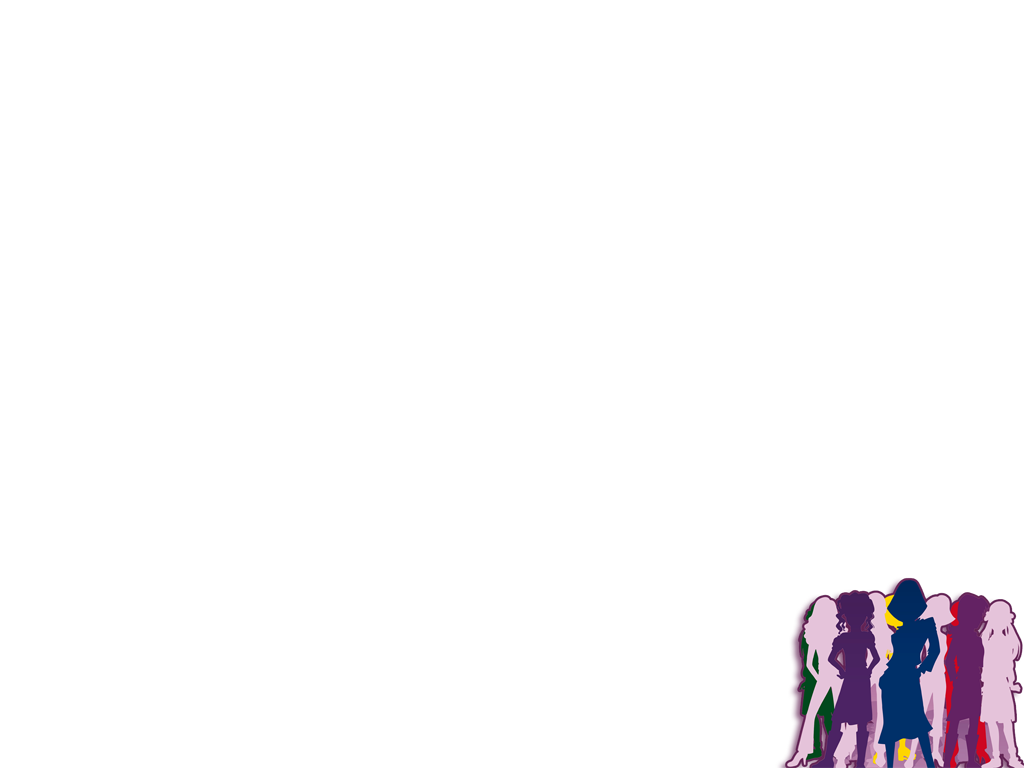 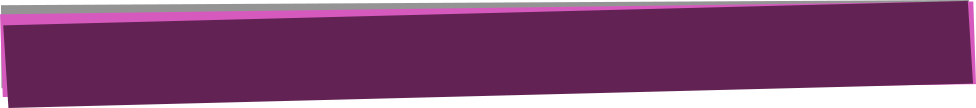 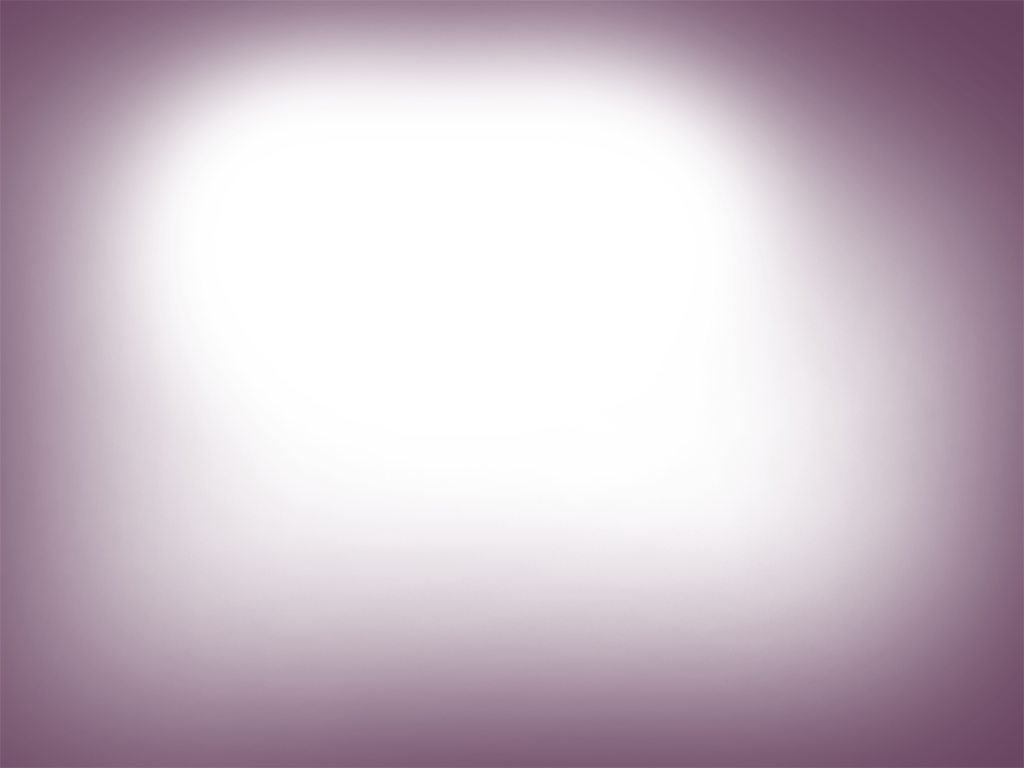 El sexo hoy: ¿Animal o Humano?
Fato - Hecho
Inesperado 
Causado por una
Atracción
Repentina
Es irracional
Puro placer
No selectivo
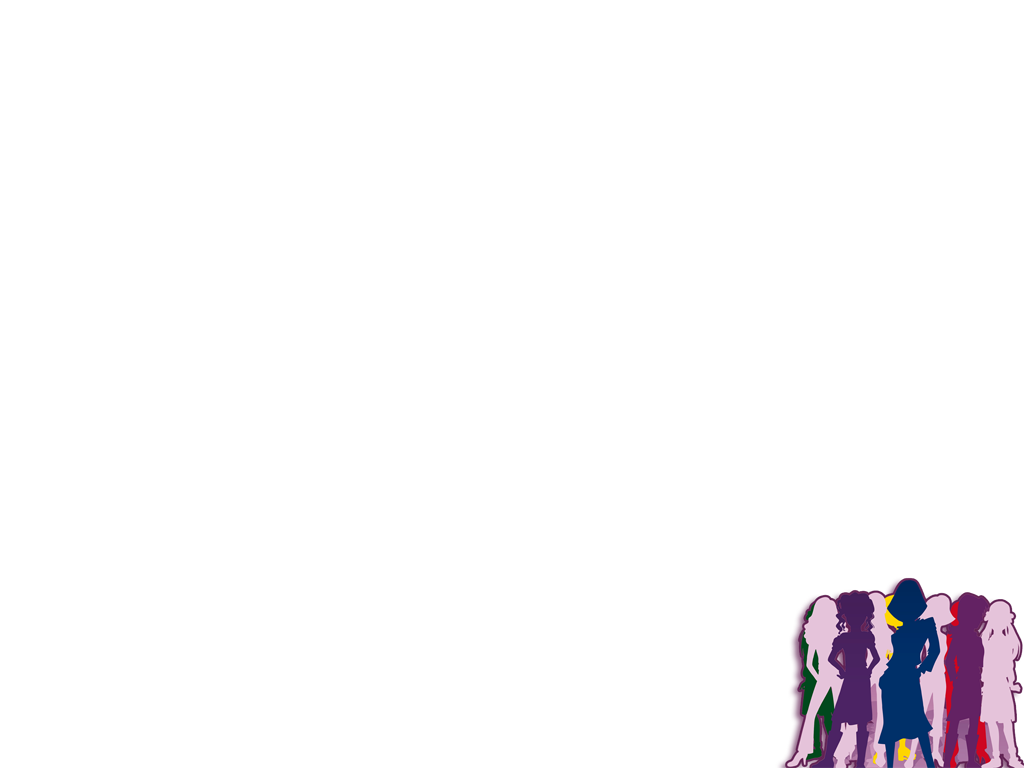 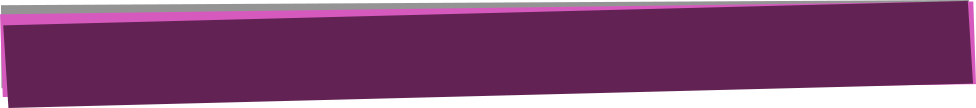 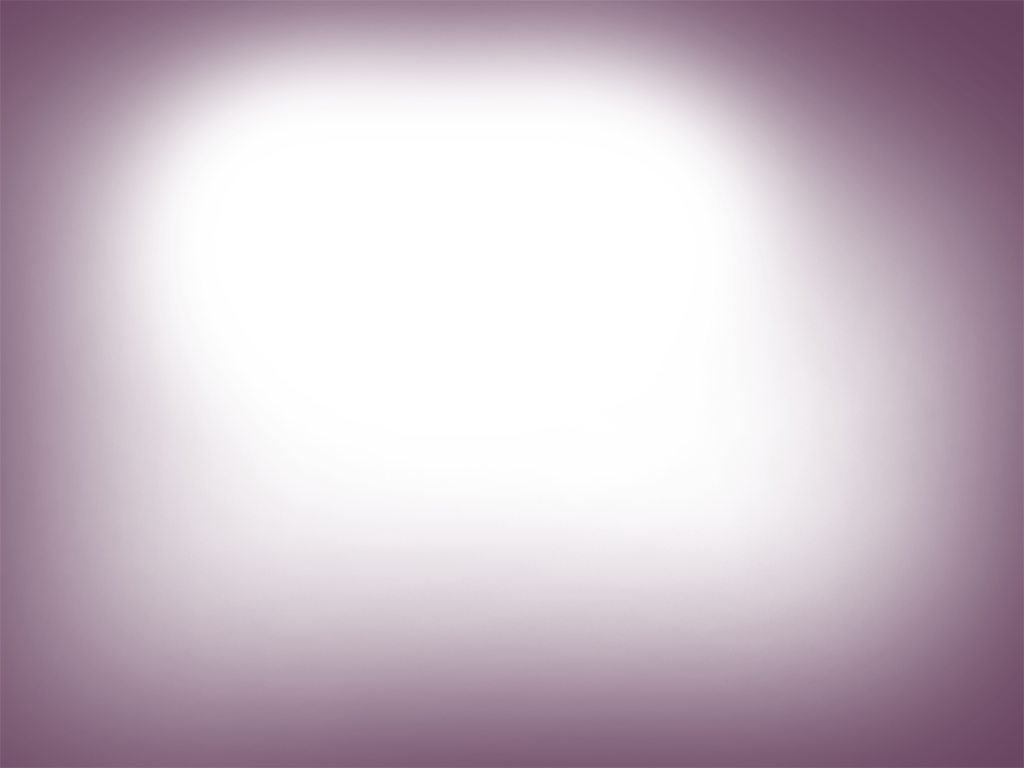 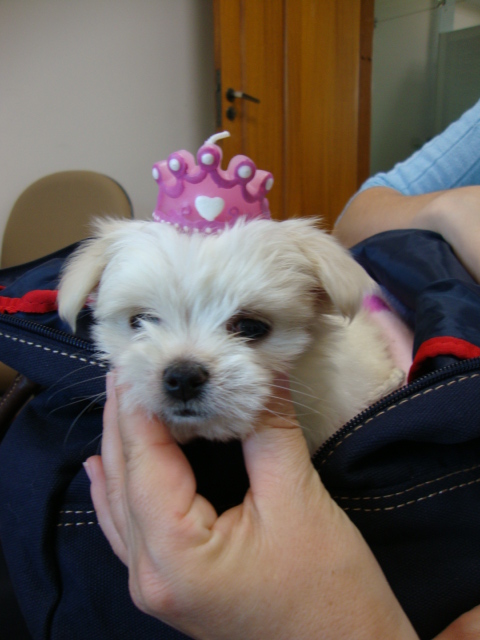 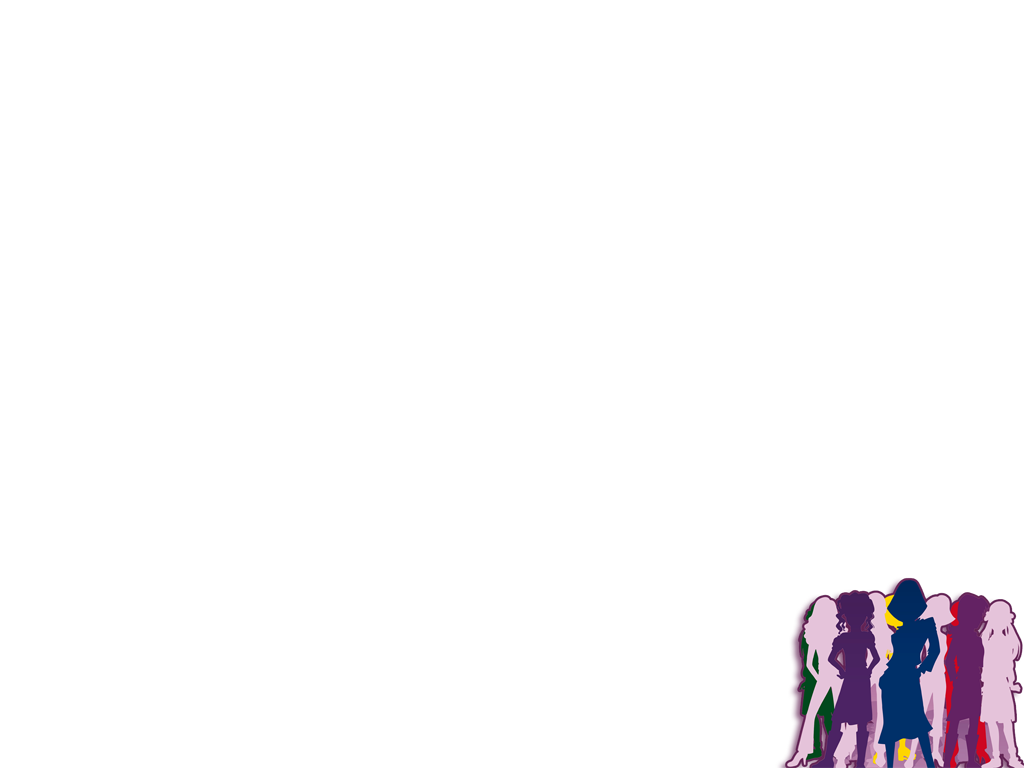 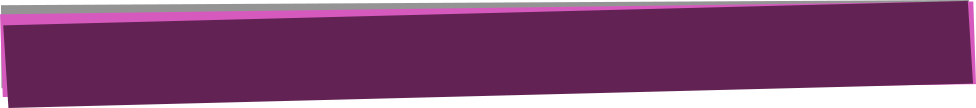 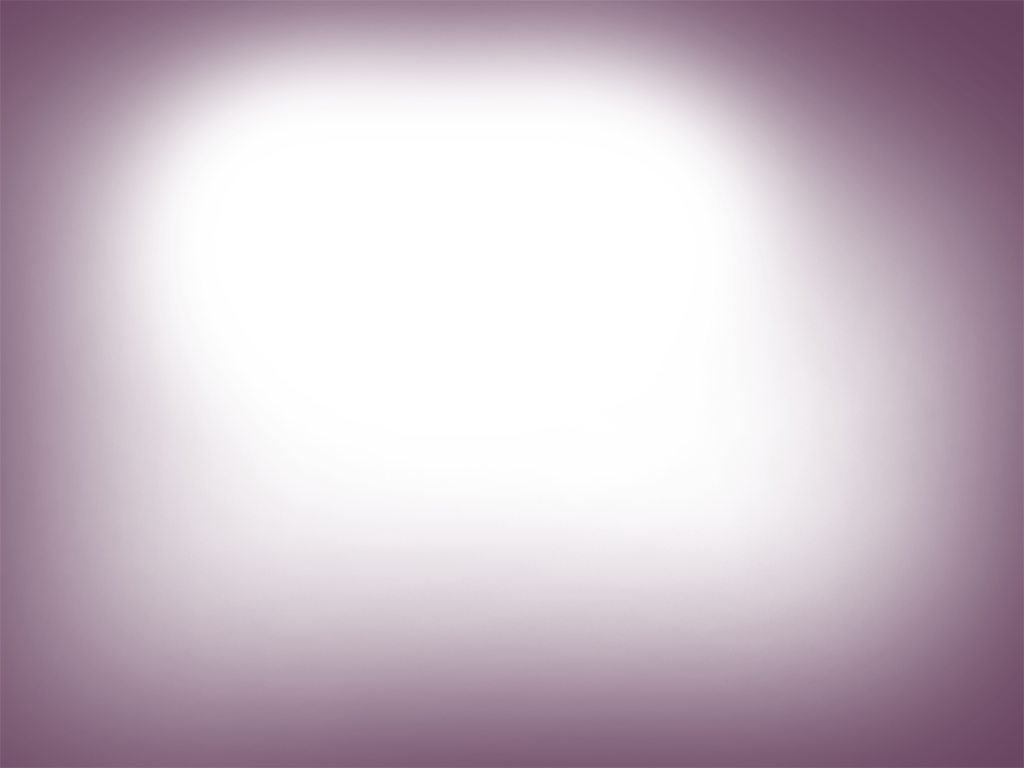 Consejo Bíblico
“La voluntad de Dios es vuestra santificación; que                     se aparten de la inmoralidad sexual; que            cada uno de vosotros sepa tener su propia esposa                   en santidad y honor; sin dejarse llevar                  por los malos deseos, como los gentiles             que no conocen a Dios; y que nadie                     perjudique a su hermano ni se aproveche                          de él en este asunto.”
 1 Tesalonicenses 4:3-6
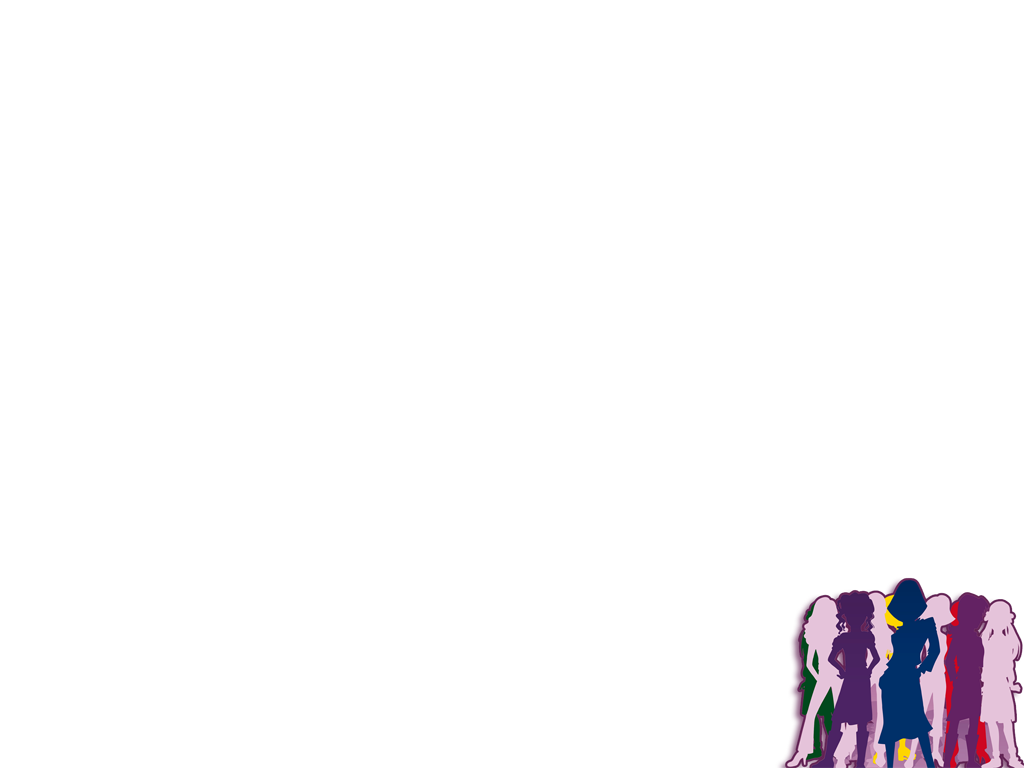 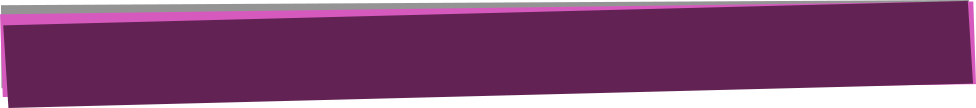 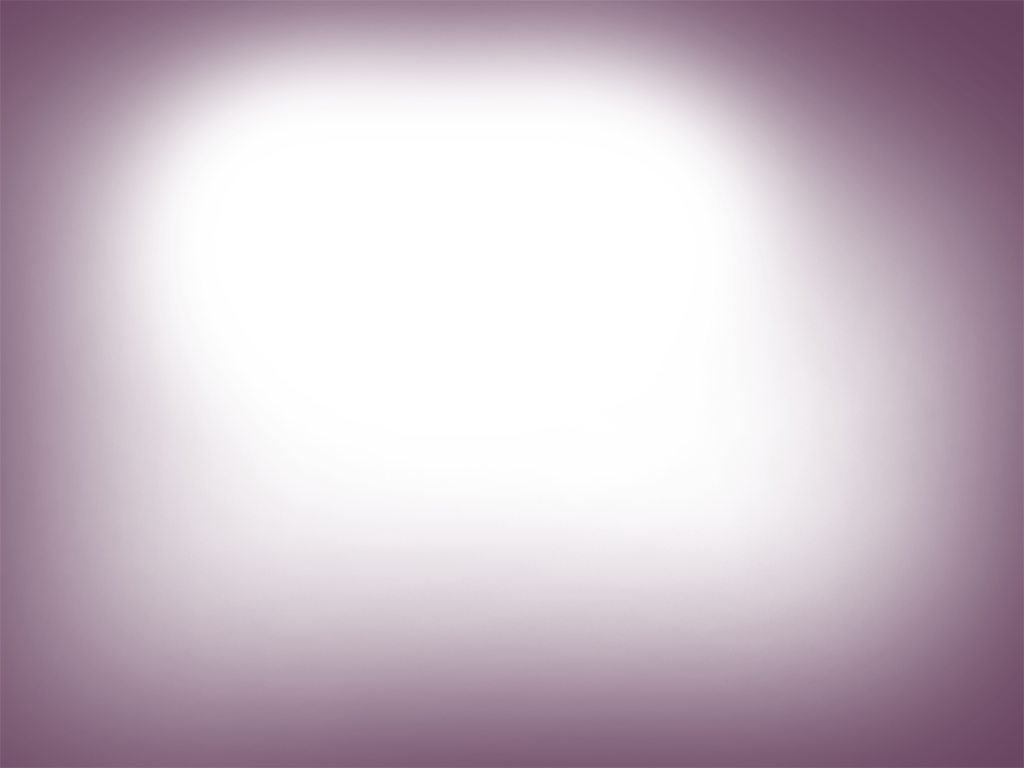 El plan del enemigo
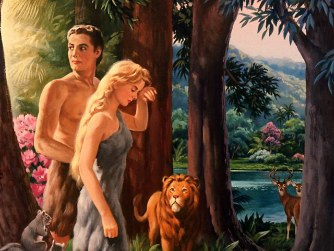 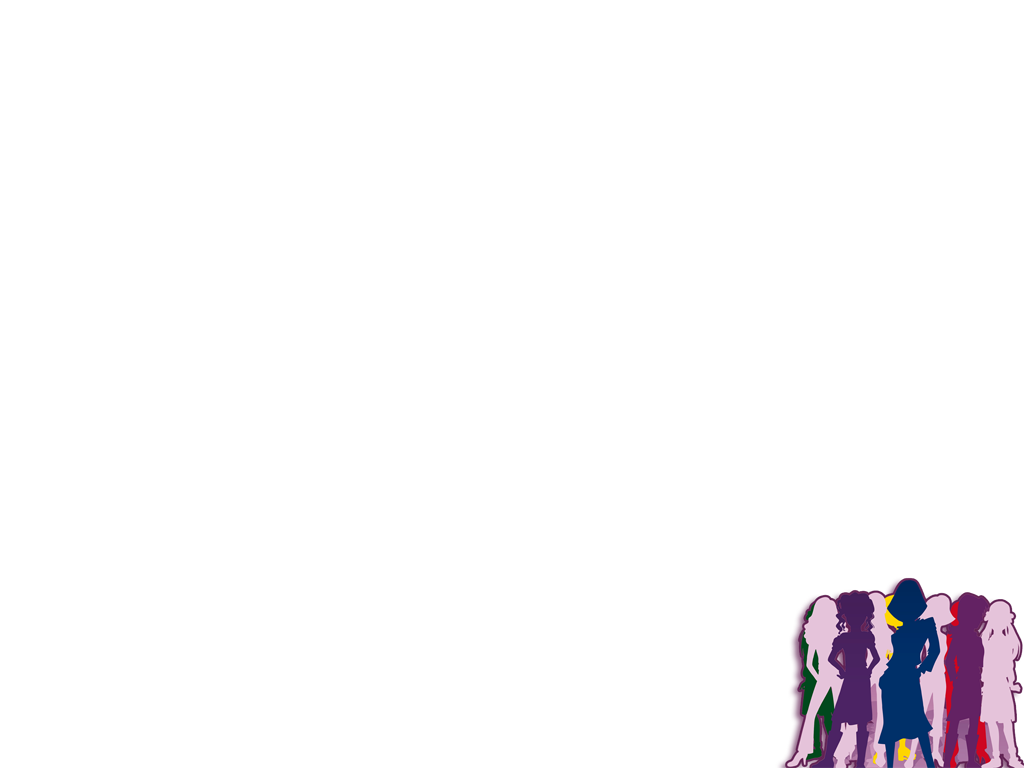 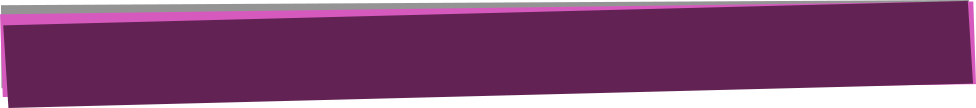 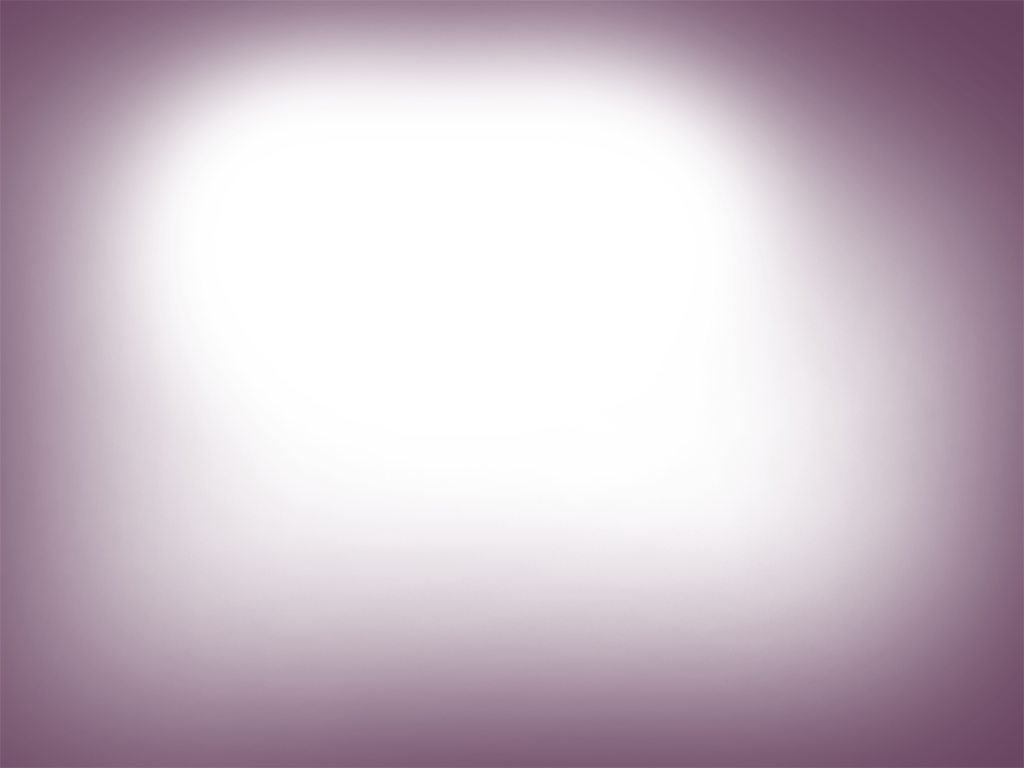 Consecuencias
“El Señor castiga todo esto, como ya les hemos dicho y advertido. Dios no nos llamó a la impureza sino a la santidad; por tanto, el que rechaza estas instrucciones no rechaza a un hombre sino a Dios, quien les da a ustedes su Espíritu Santo. 
1Tesaloniscenses 4: 6-8
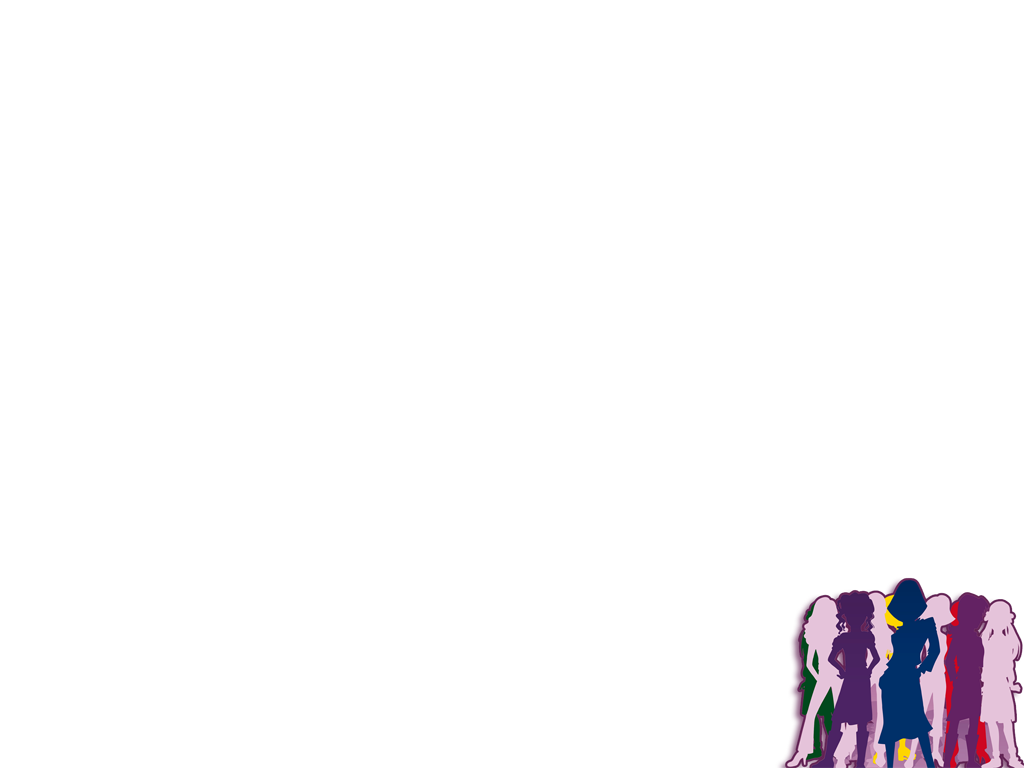 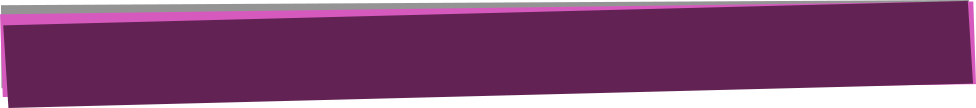 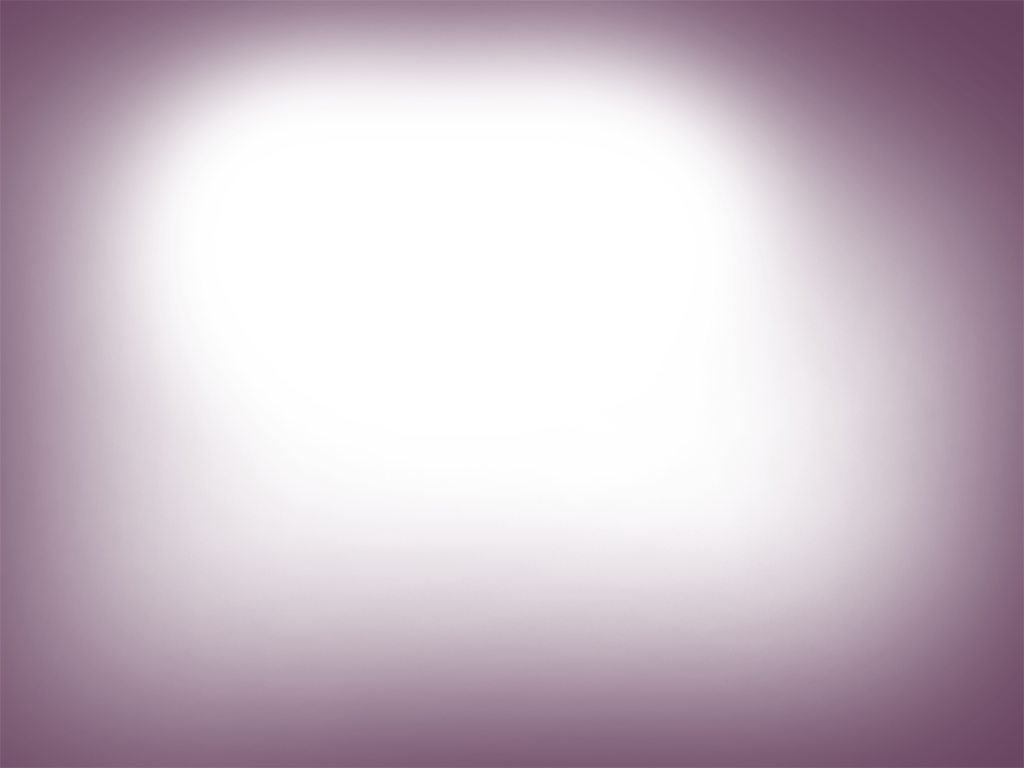 Embarazo en la adolescencia
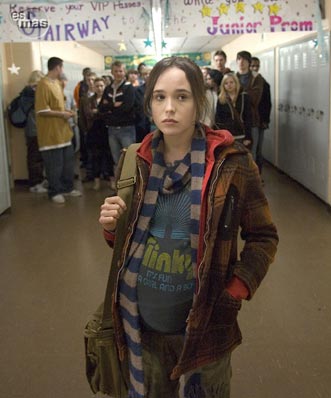 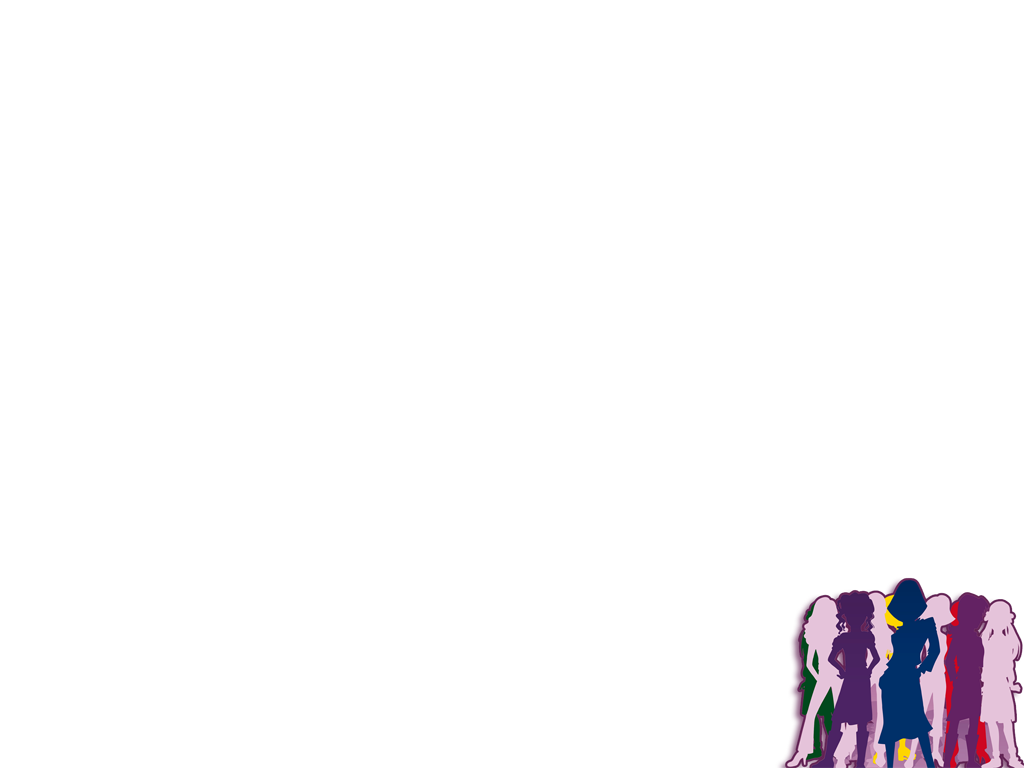 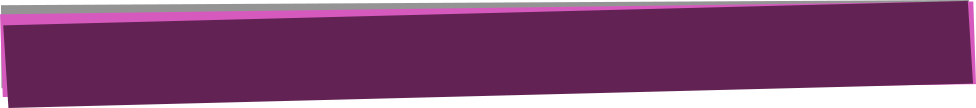 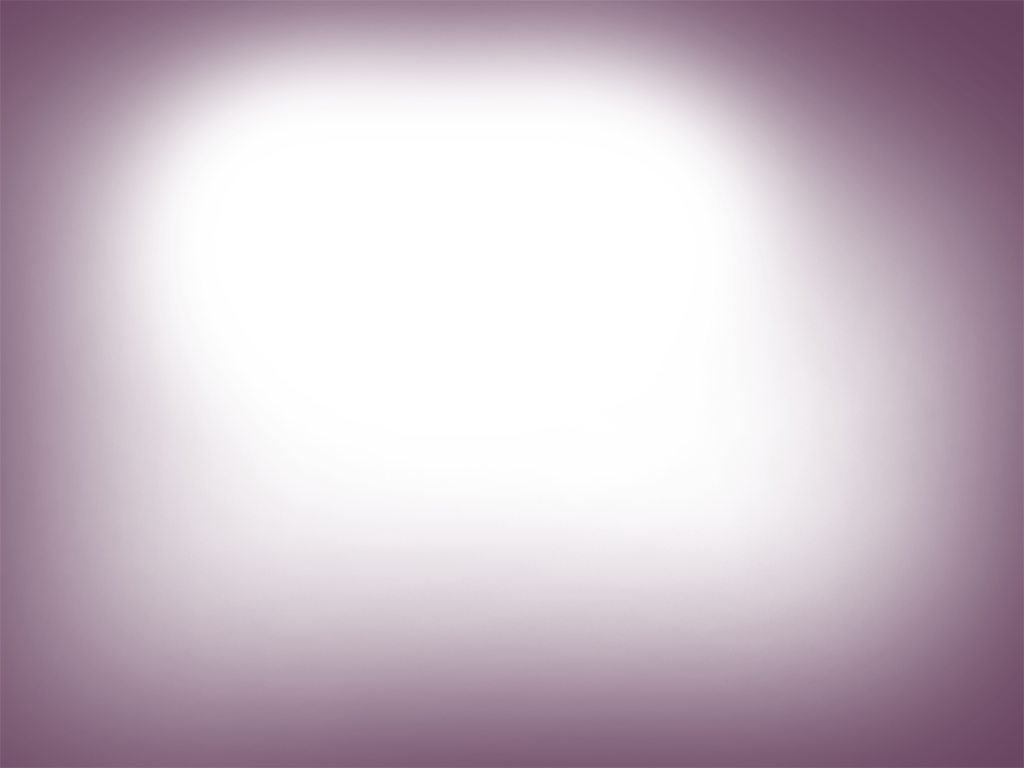 Hepatitis B E C
Transmisión Oral
Transmisión Sexual
Drogas por vía intravenosa
Hepatitis crónica
Cáncer de hígado (trasplante)
Muerte fulminante
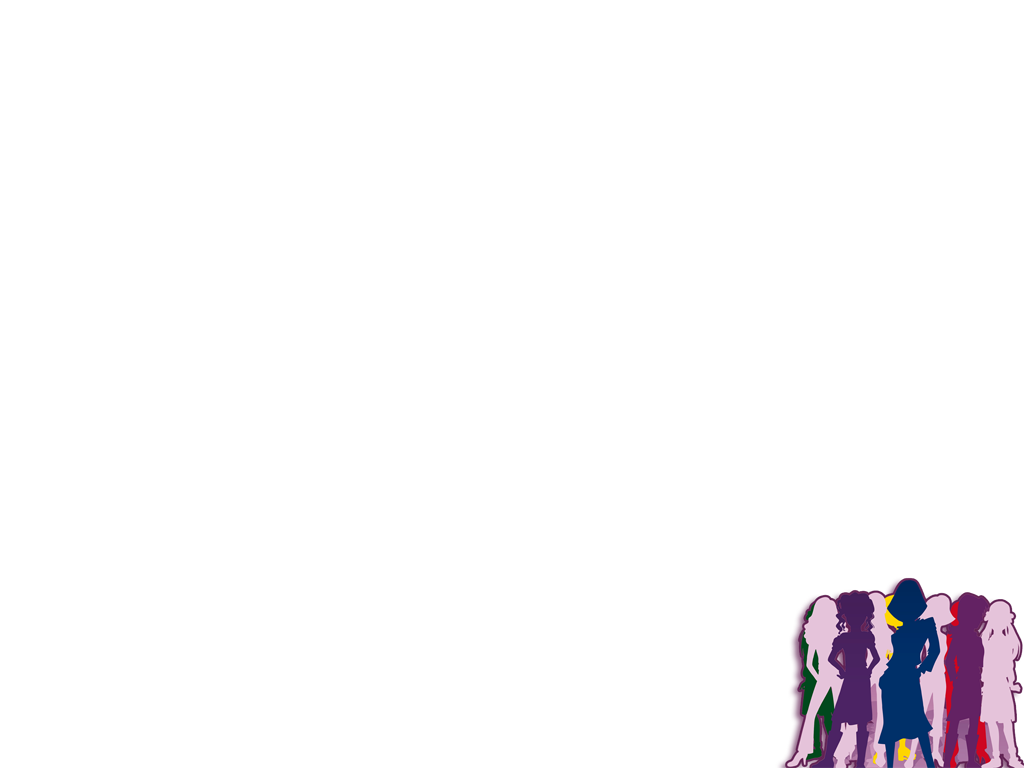 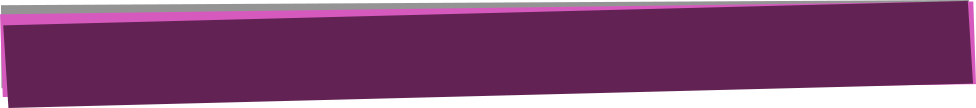 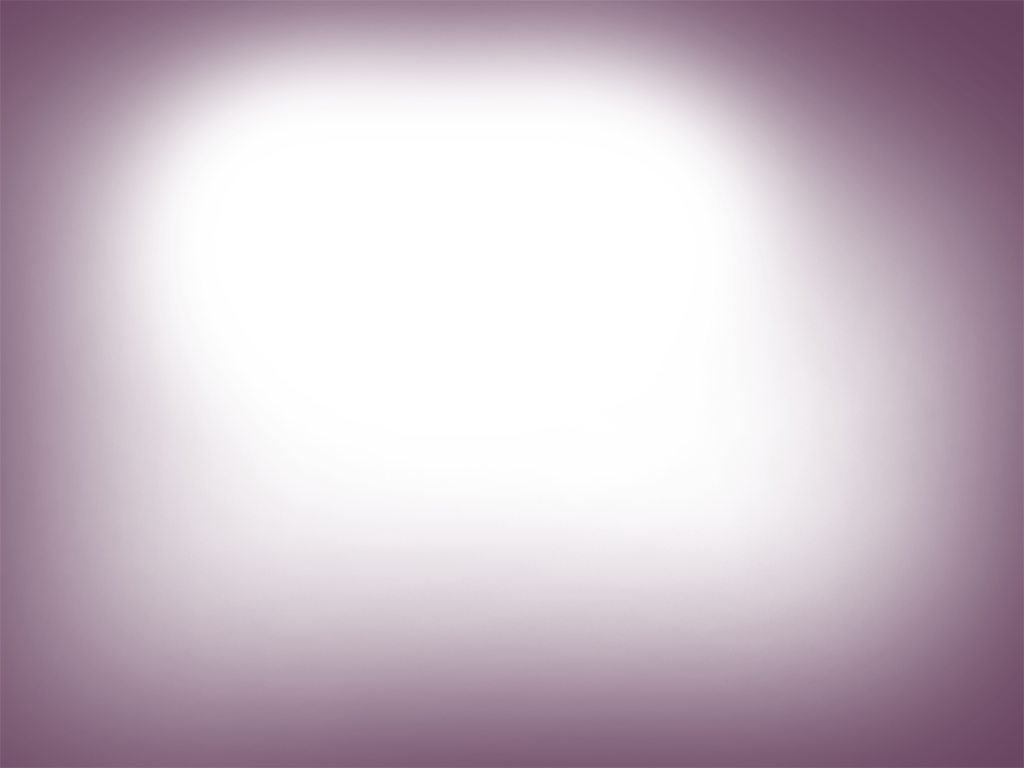 Besos
Herpes
Hepatitis B y C

Sexo Oral
VIH
Gonorrea
HPV
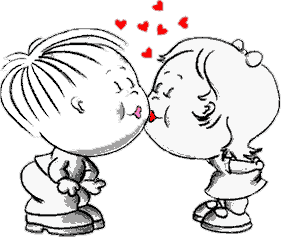 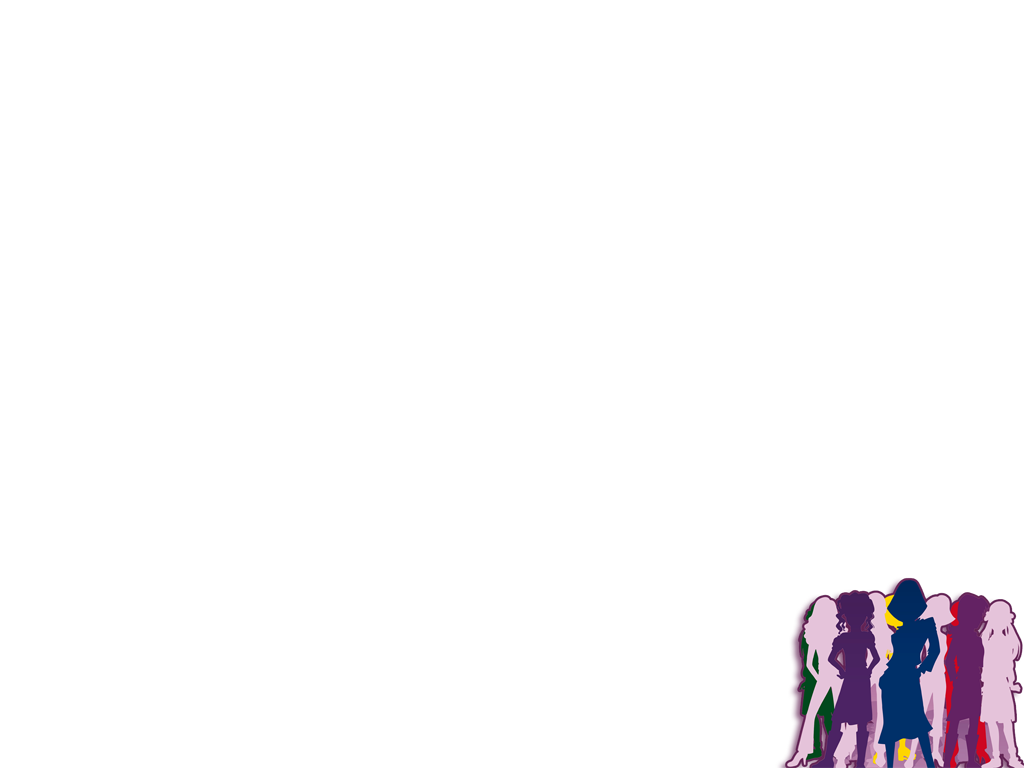 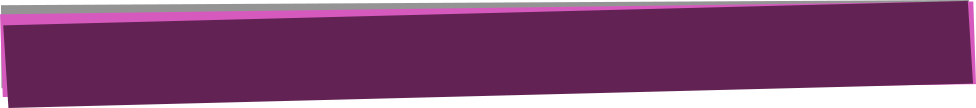 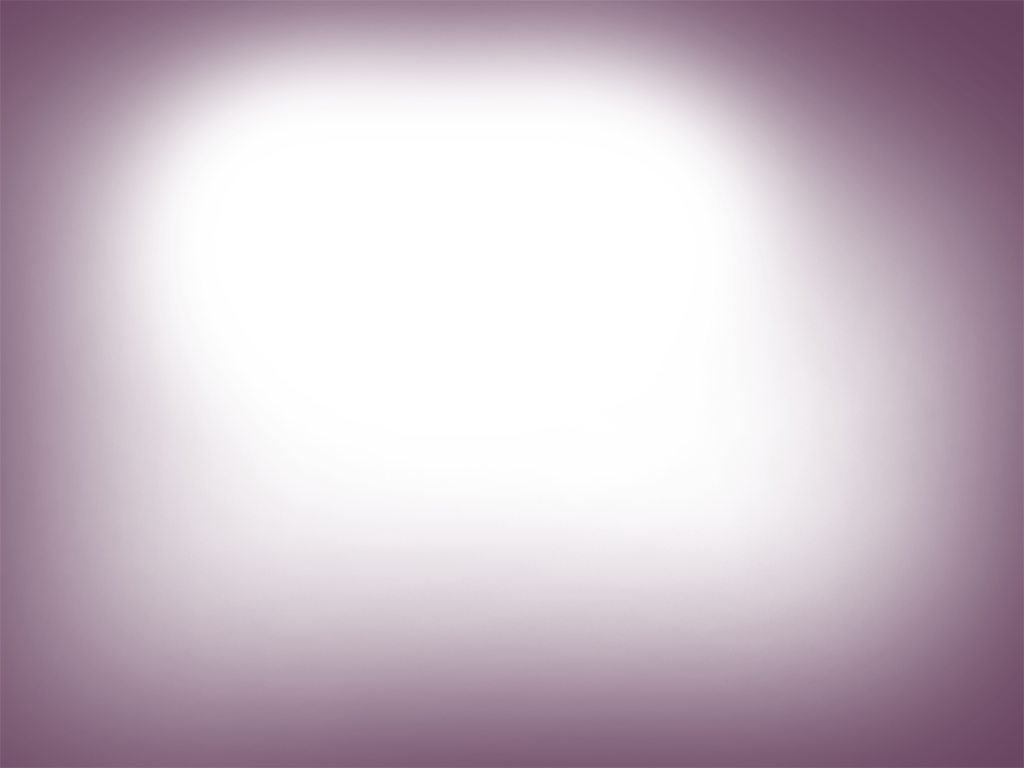 1cc de saliva contiene:
150 millones de bacterias.

La placa bacteriana tiene 100 mil millones de bacterias y virus.

Uno de ellos es el staphylococcus aureus
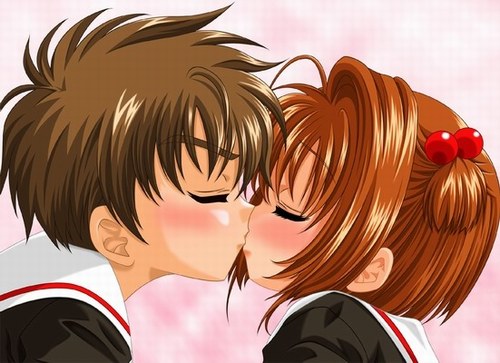 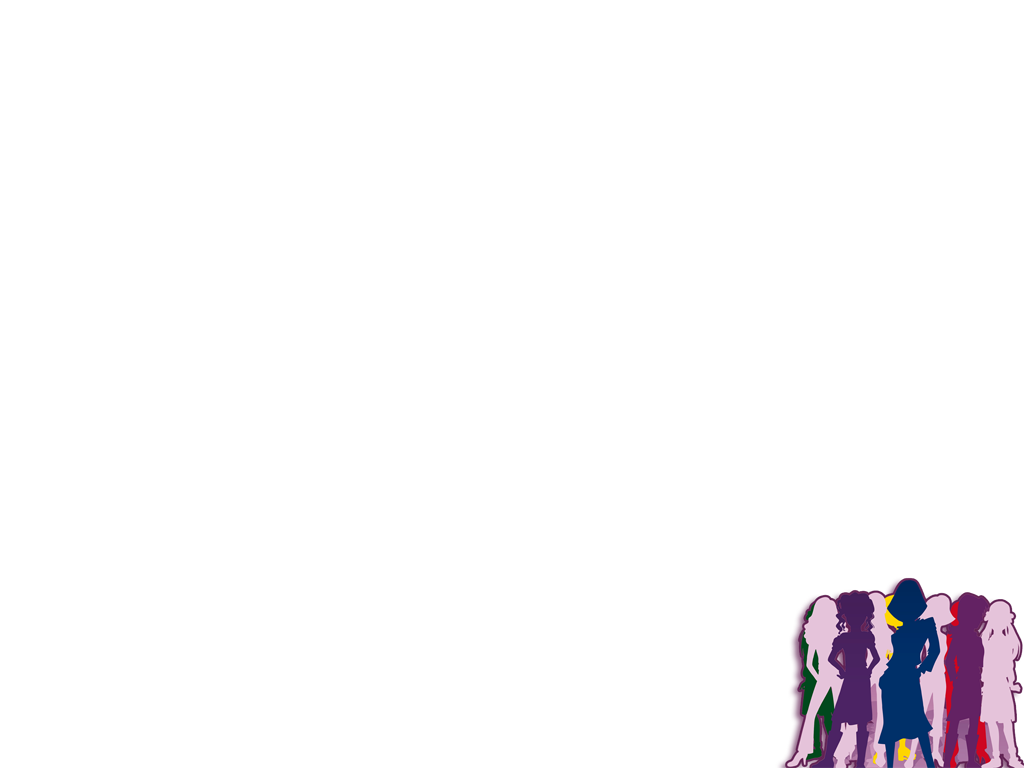 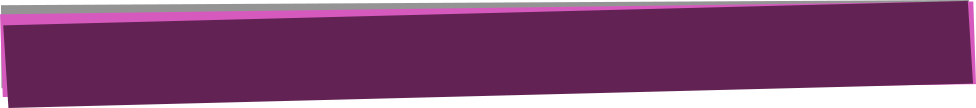 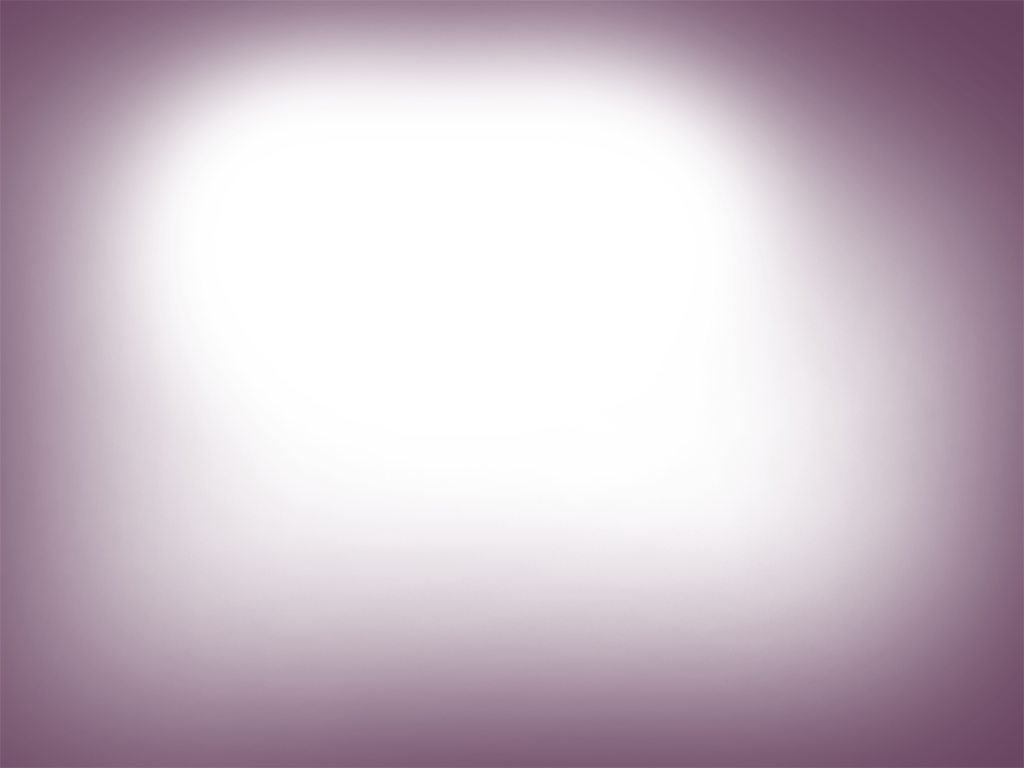 ETS
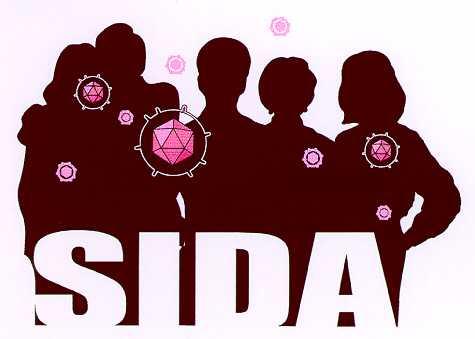 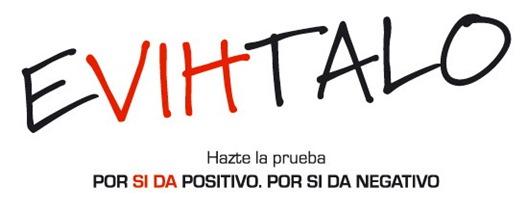 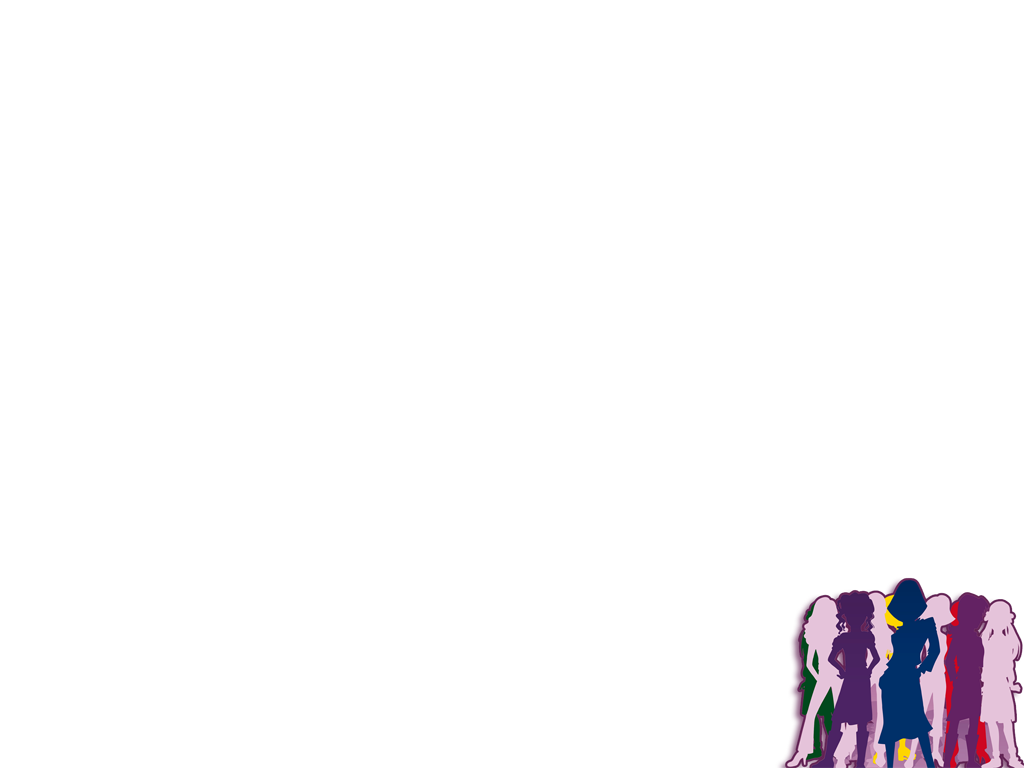 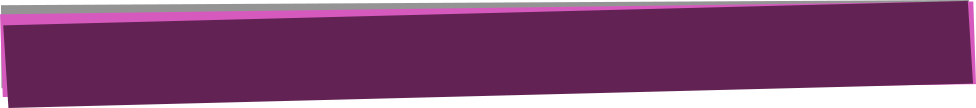 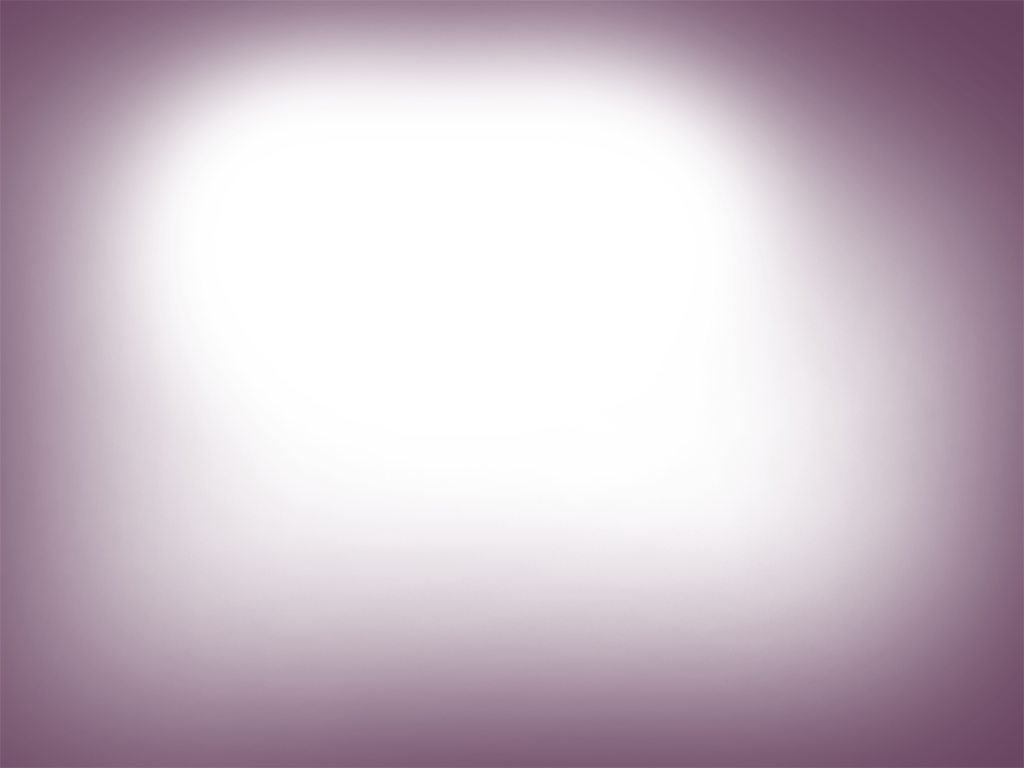 ETS
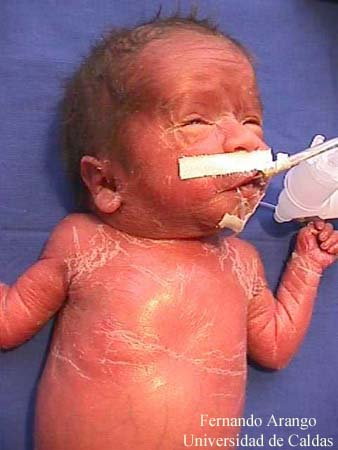 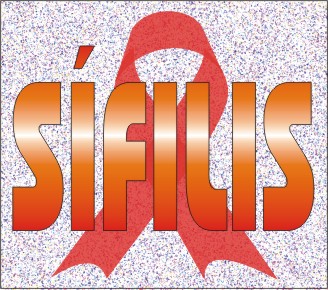 Transmisión de
enfermedad
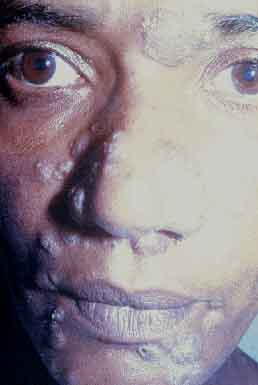 Años más tarde:
La ceguera, la parálisis
enfermedad nerviosa
Los problemas del corazón
muerte
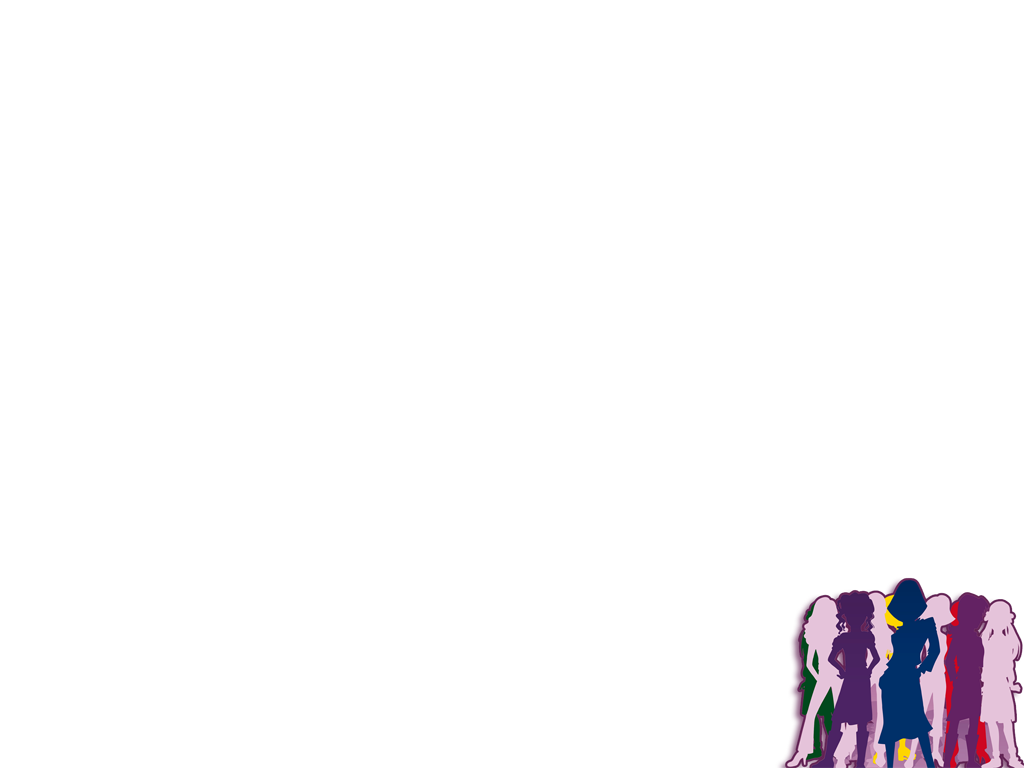 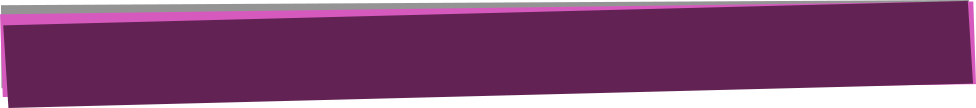 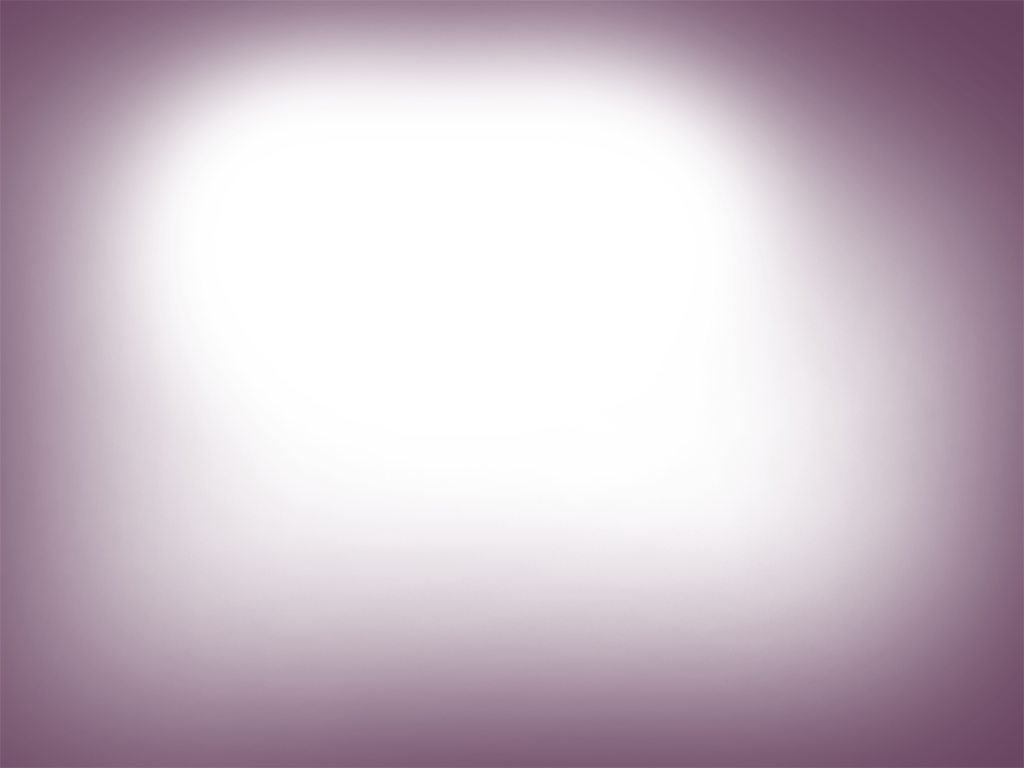 ETS
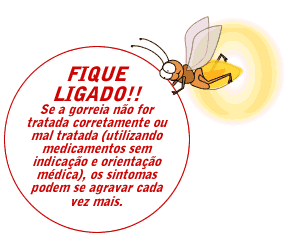 GONORREA               (Pus en la punta del pene o de la vagina)
2 a 8 días después de la relación sexual
Después:
Esterilidad
Ataca el sistema nervioso
Meningitis
Huesos
Corazón
ATENCIÓN!!
Si la gonorrea no se trata correctamente (utilizando medicamentos sin indicación y orientación médica) los síntomas pueden empeorar más
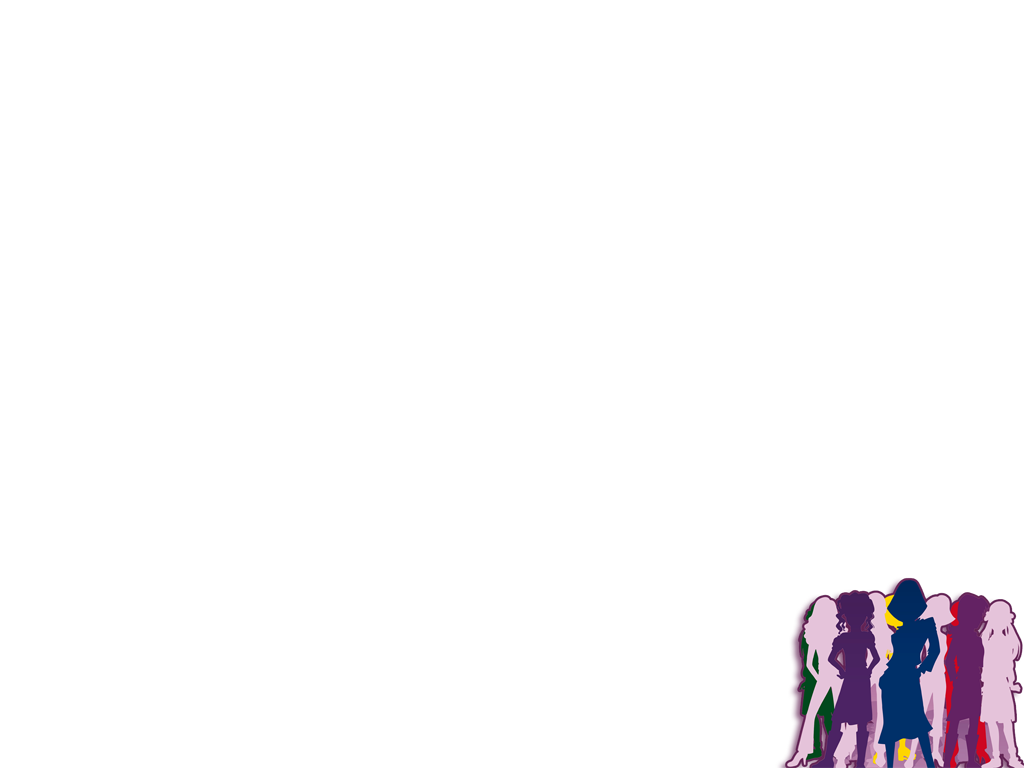 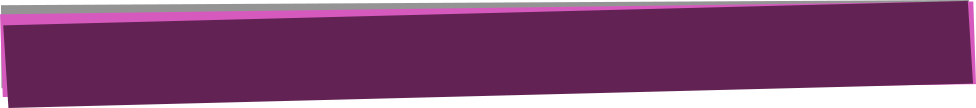 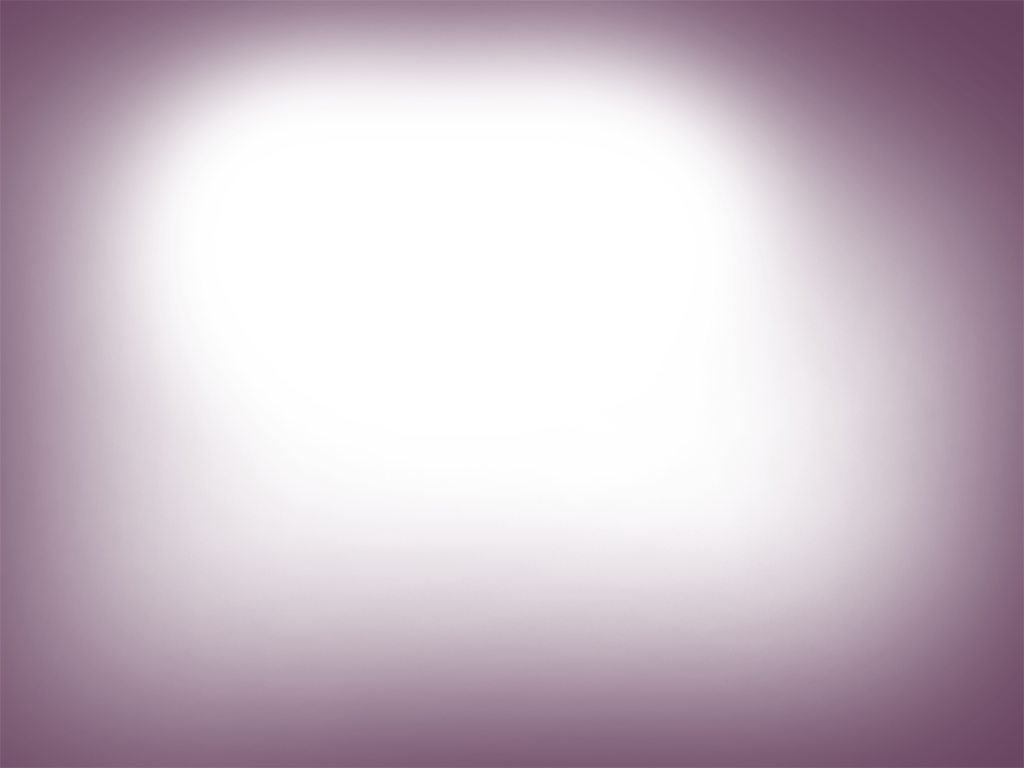 ETS
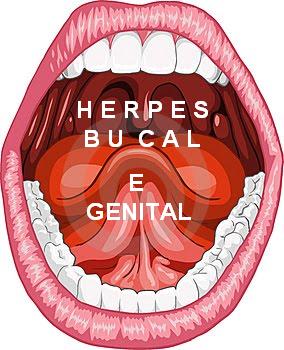 HERPES
3 a 15 días después      de la relación sexual      y es cíclico
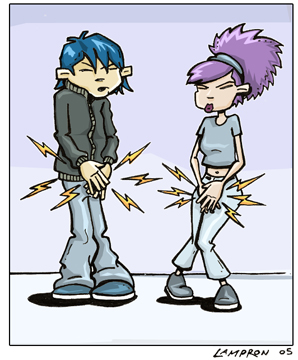 15% de los adolescentes sexualmente activos en EE.UU. están infectados
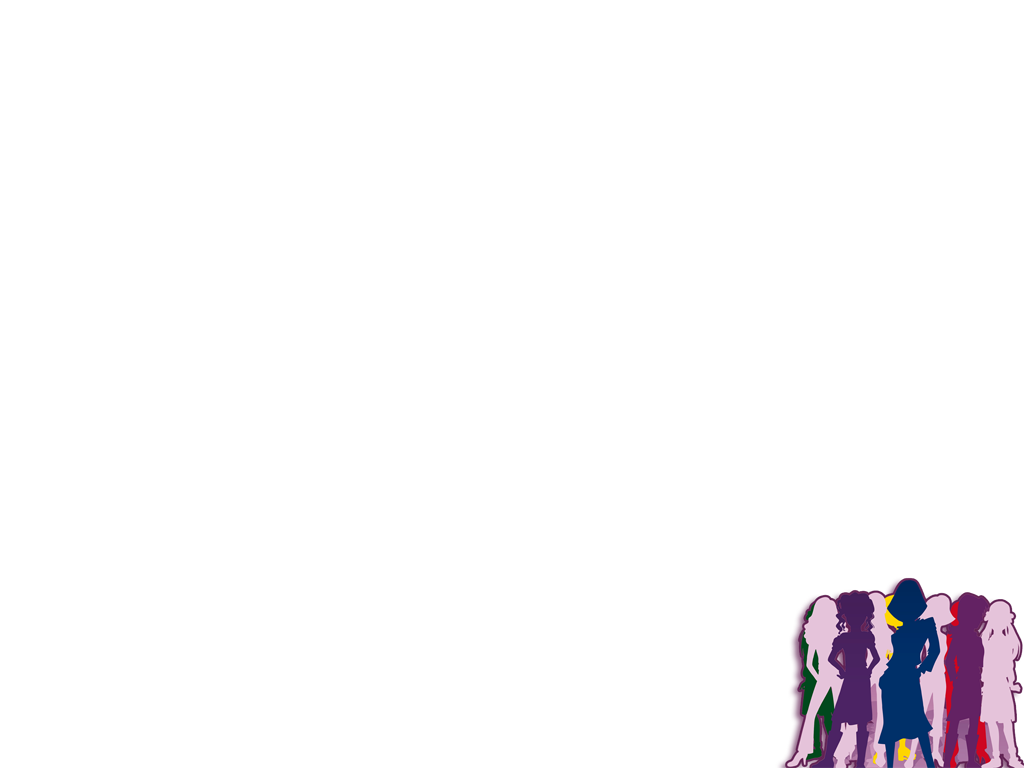 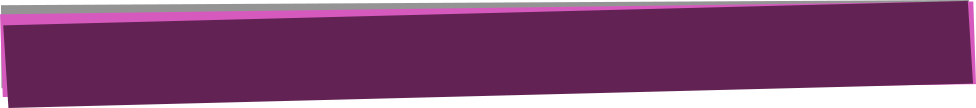 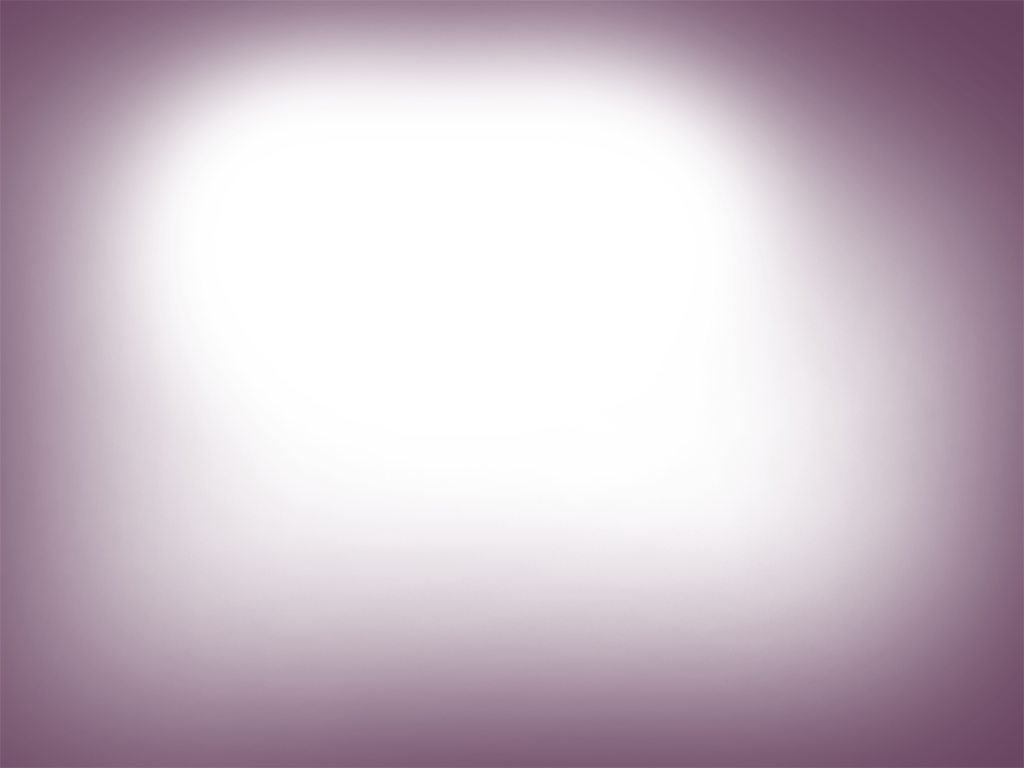 ETS
CÁNCER
(Aftas)
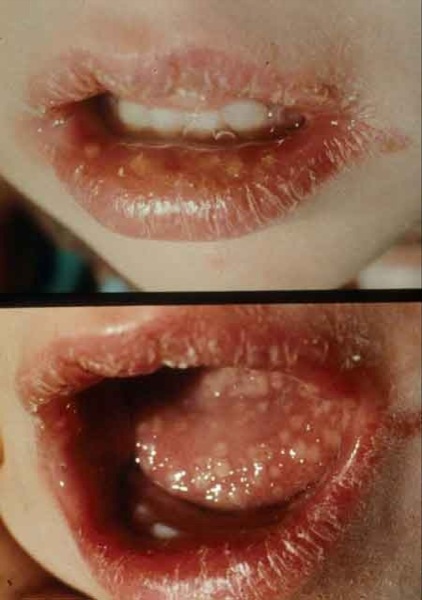 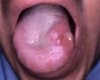 Candidiasis, Linfogranuloma, Tricomiasis, etc.
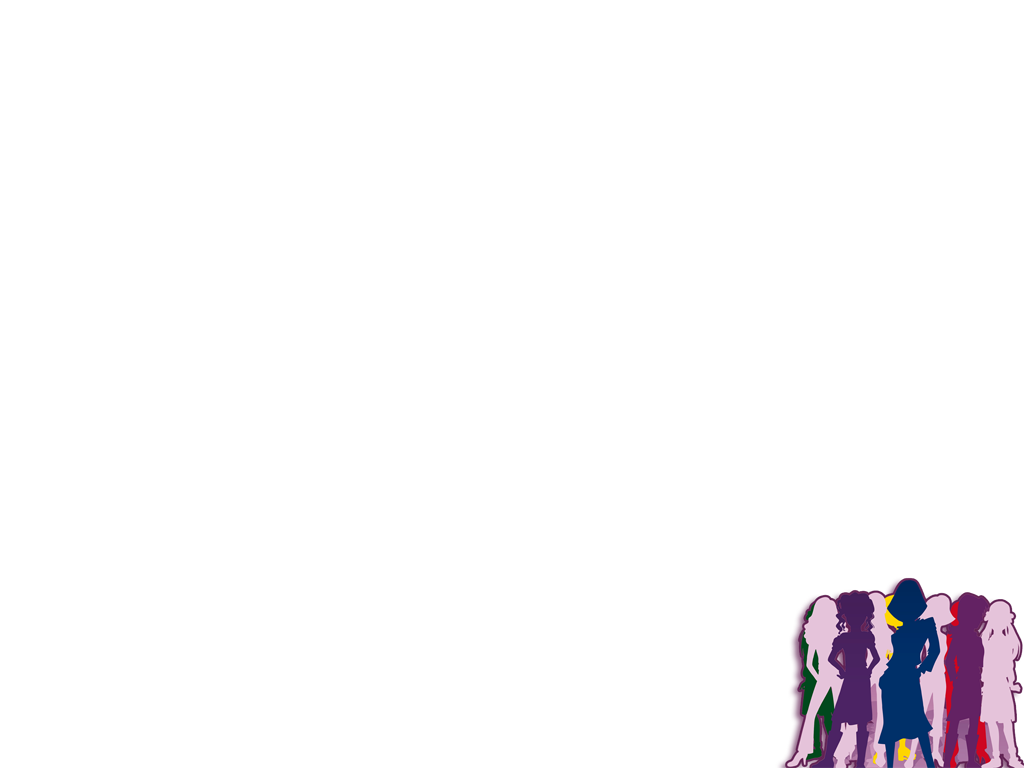 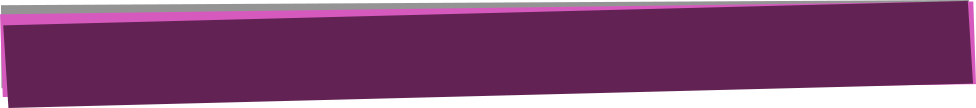 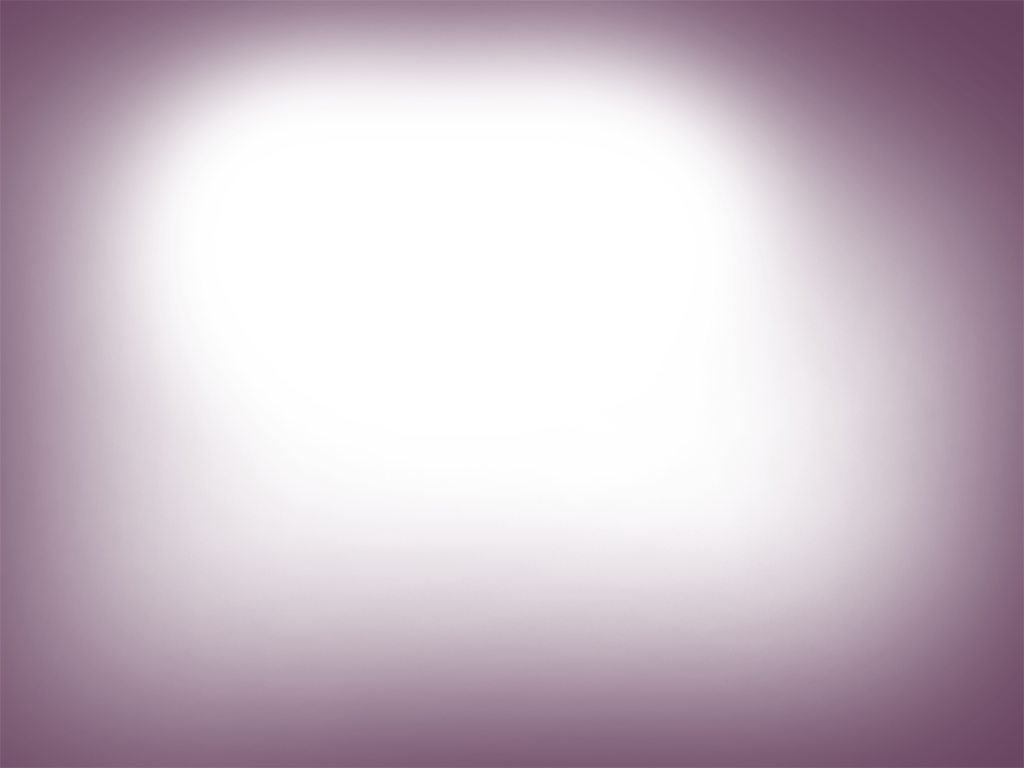 ETS
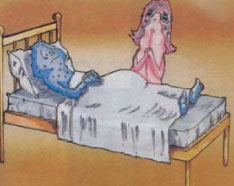 VPH o HPV (Virus del Papiloma Humano)
Quitar parte del pene o de la vagina
Eliminar las verrugas
Puede generar cáncer
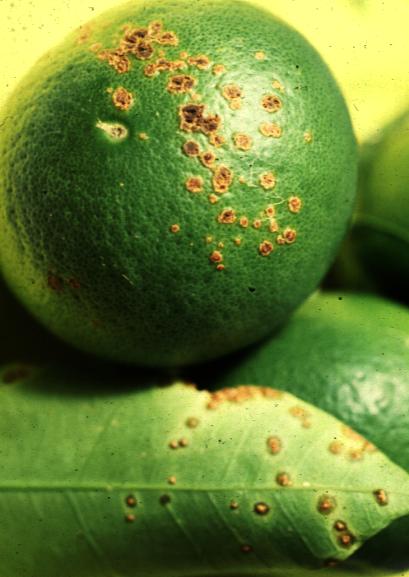 60% de los que tienen relaciones sexuales fuera del matrimonio tiene el virus del papiloma humano
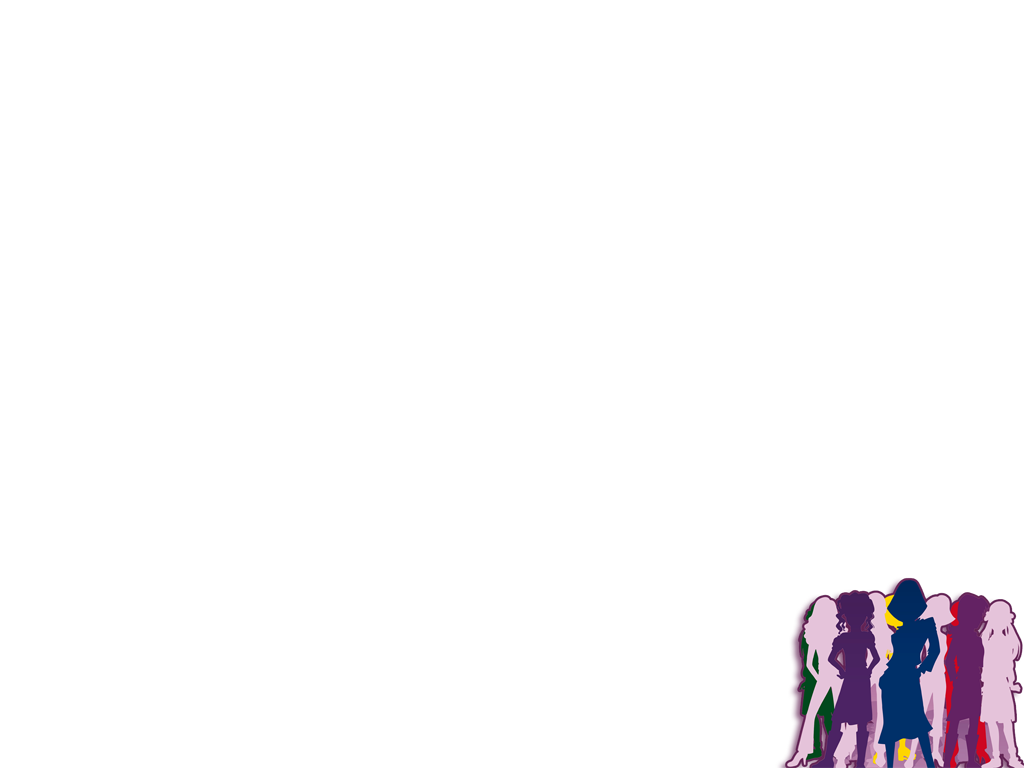 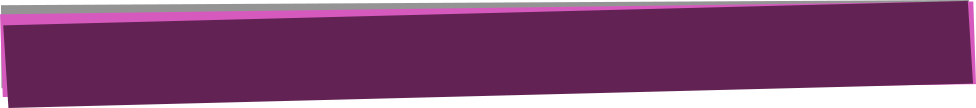 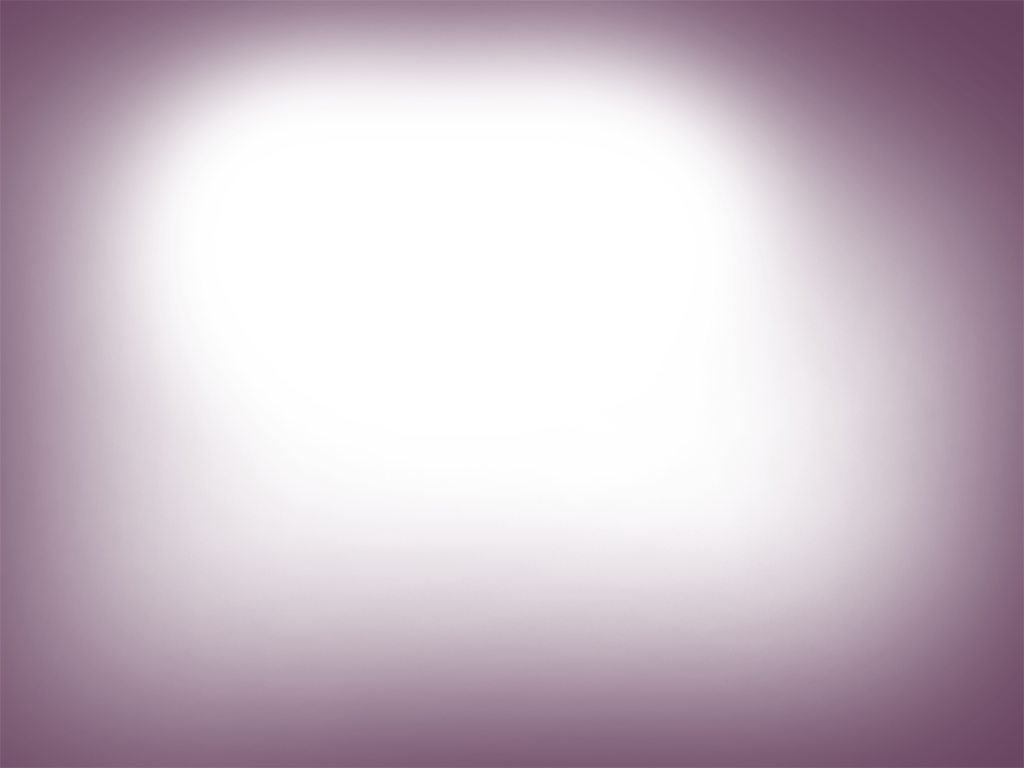 ETS
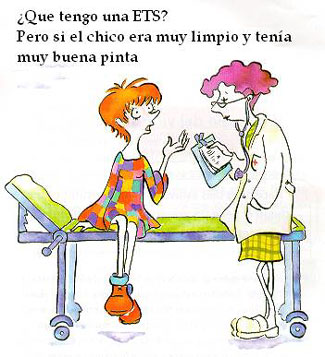 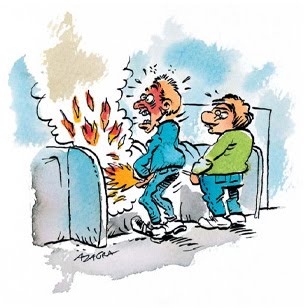 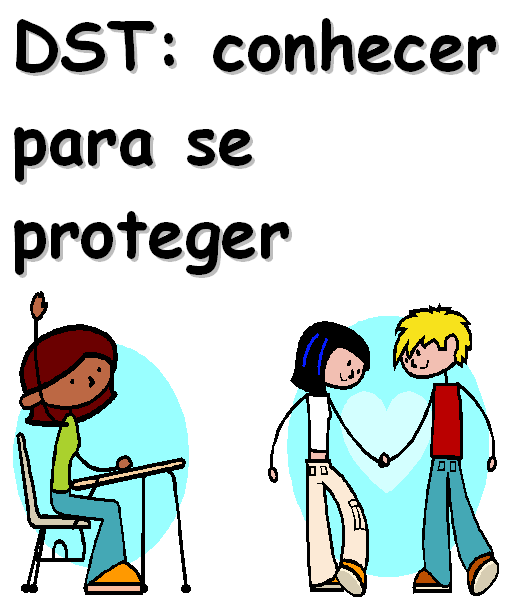 ETS: Conocer para protegerse
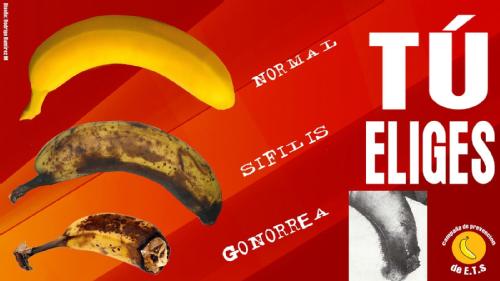 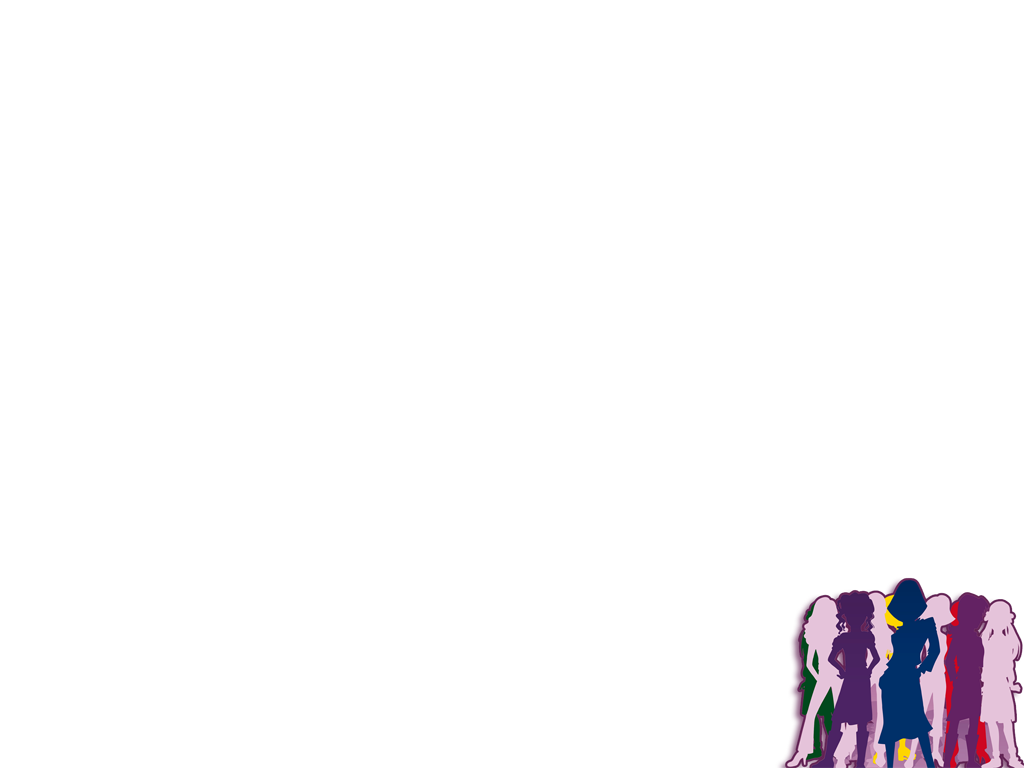 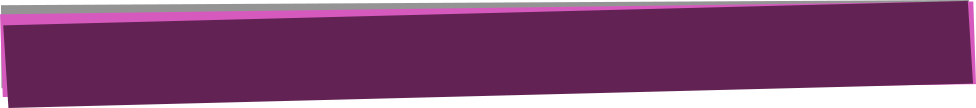 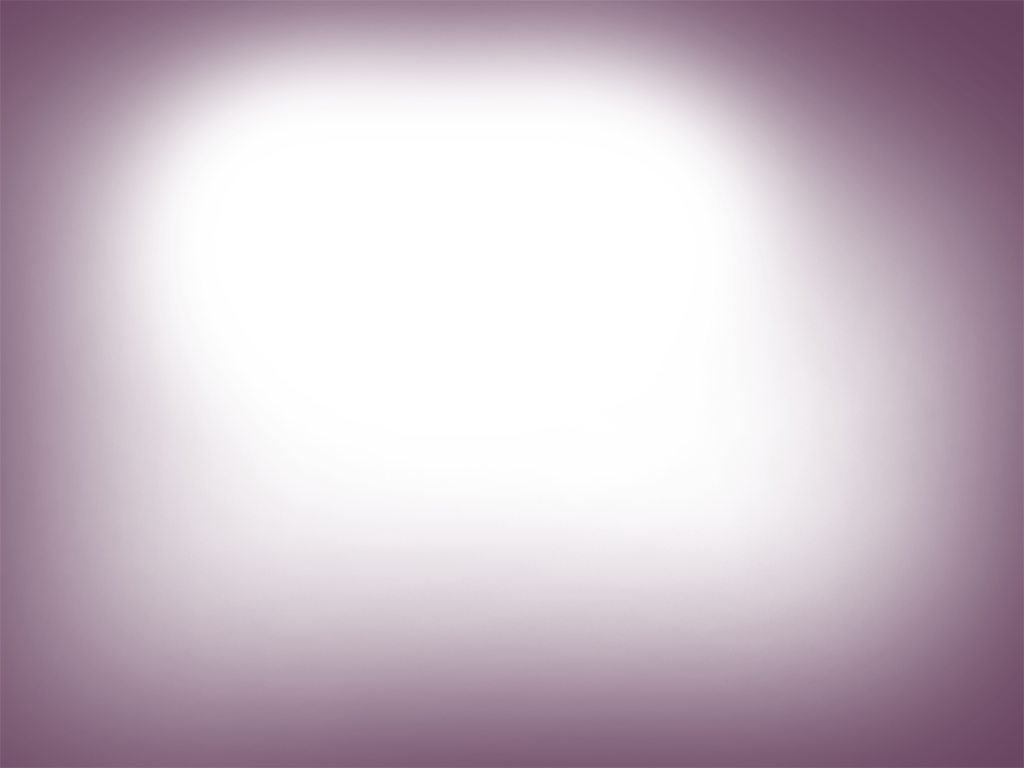 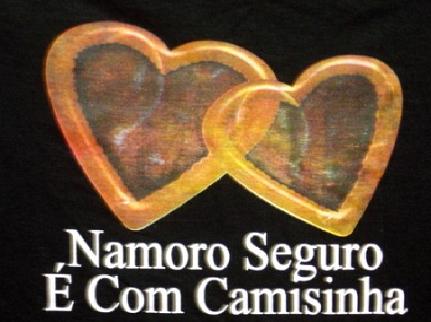 VS.
“Por tanto, dejará el hombre a su padre y a su madre, y se unirá a su mujer, y serán una sola carne.” 
Genesis 2:24
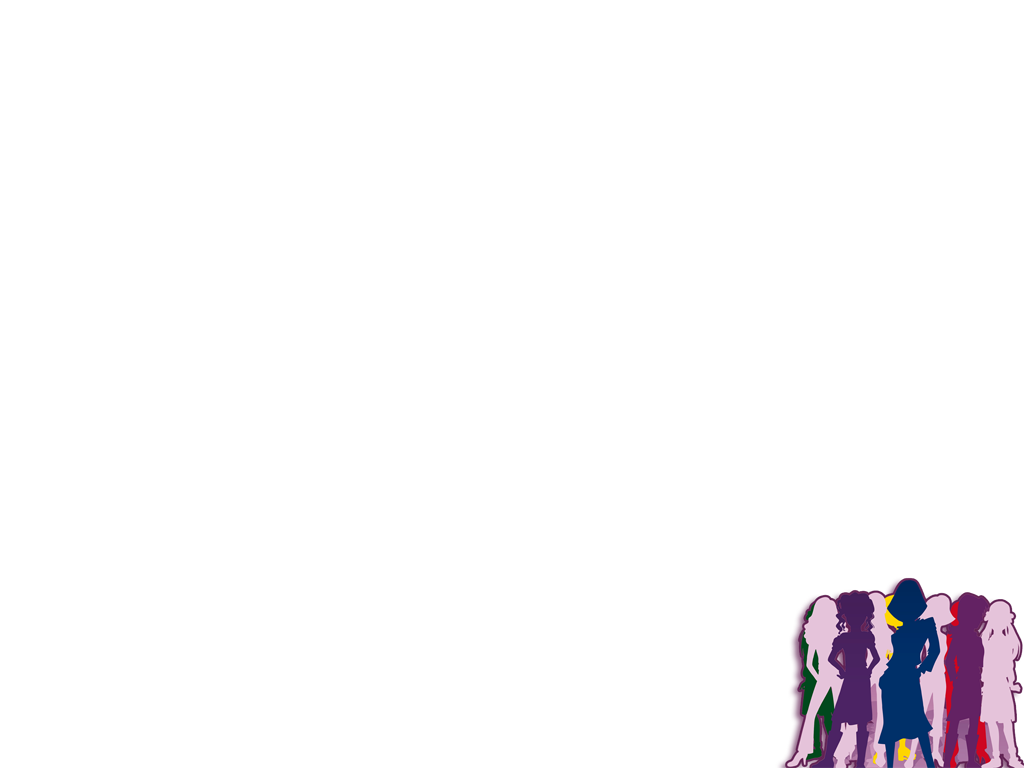 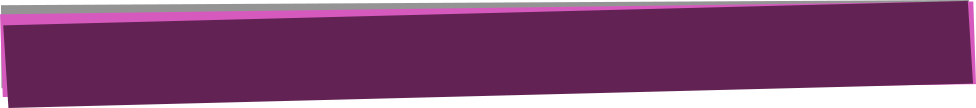 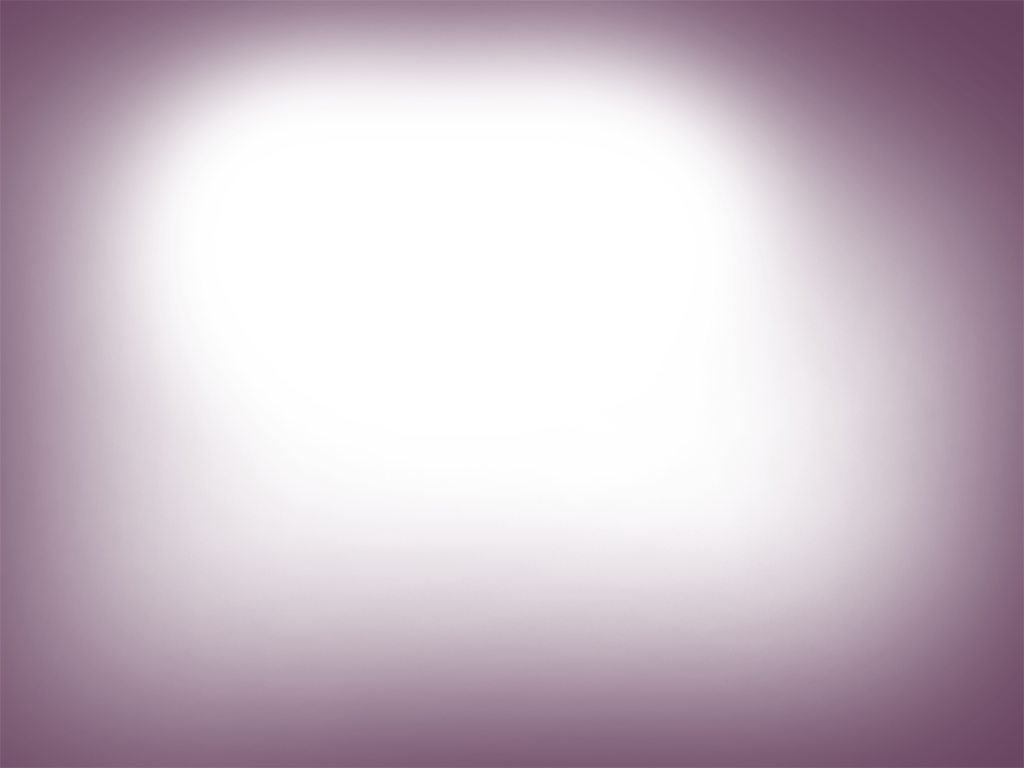 Falta de placer en matrimonioDesconfianza
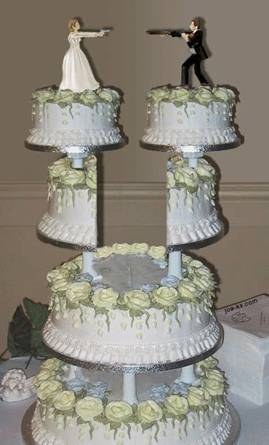 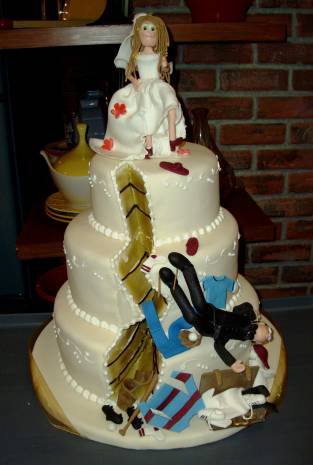 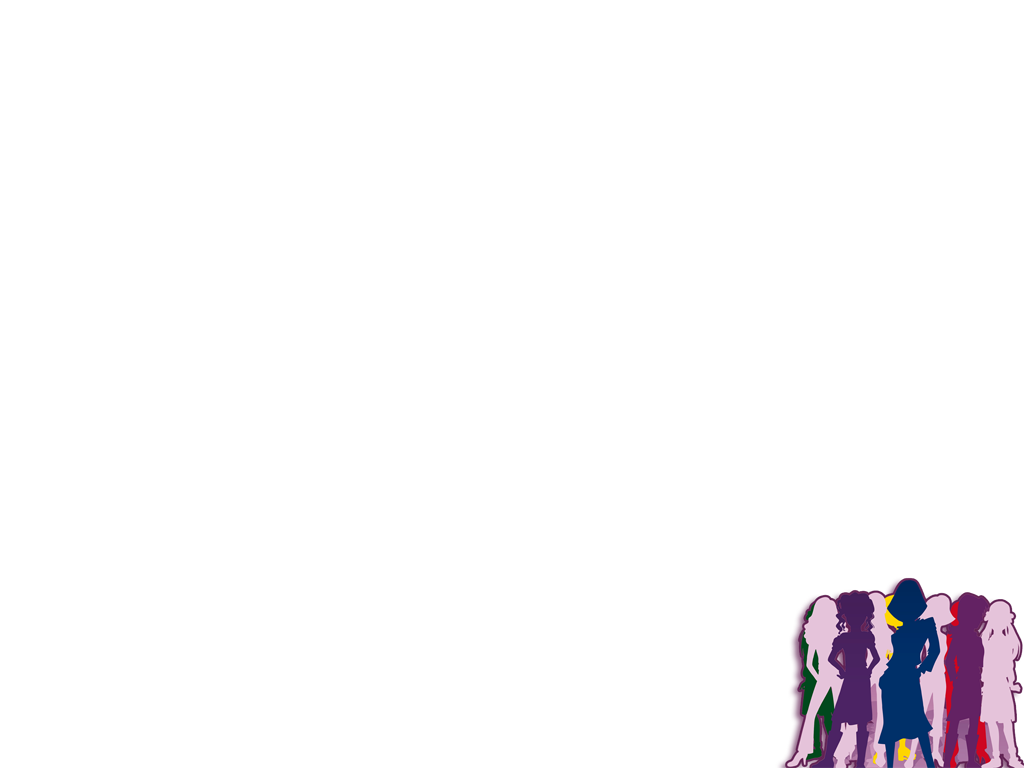 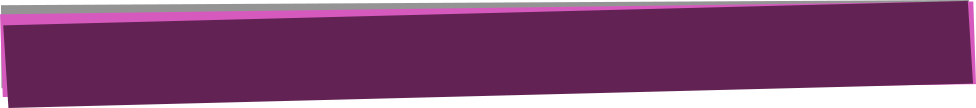 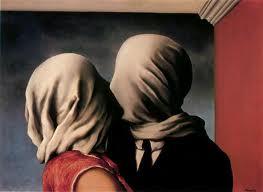 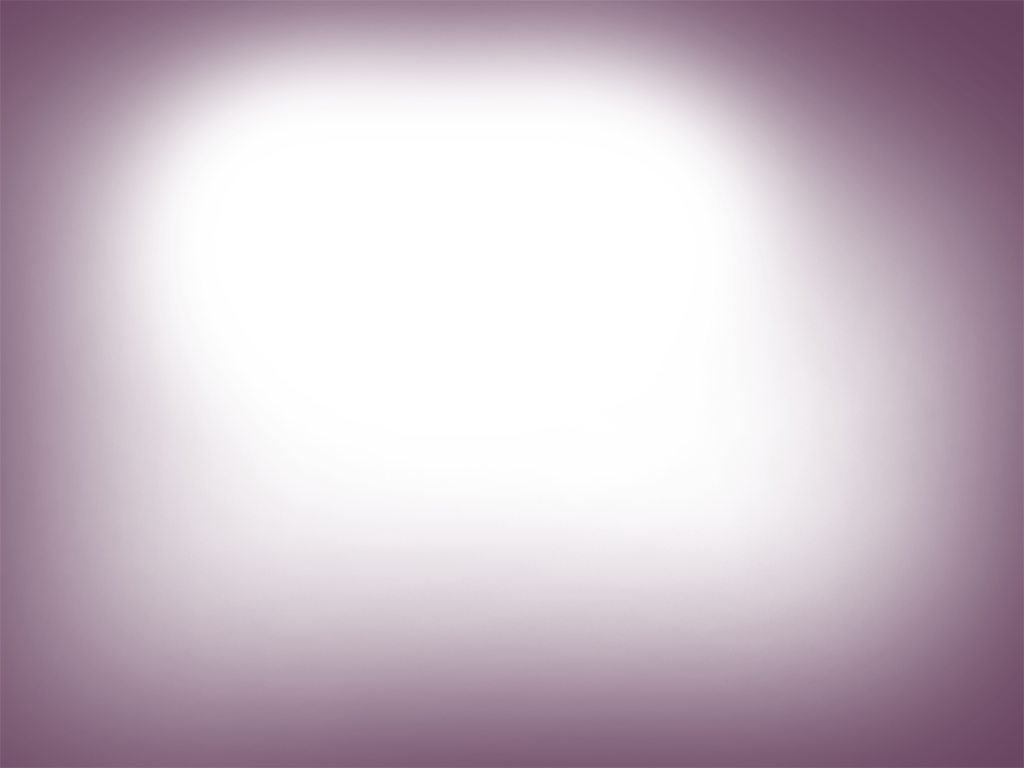 Consejo Final
“Alégrate, joven, en tu juventud; deja que tu corazón disfrute de la adolescencia. Sigue los impulsos de tu corazón y responde al estímulo de tus ojos...”
 Eclesiastés 11:9-10
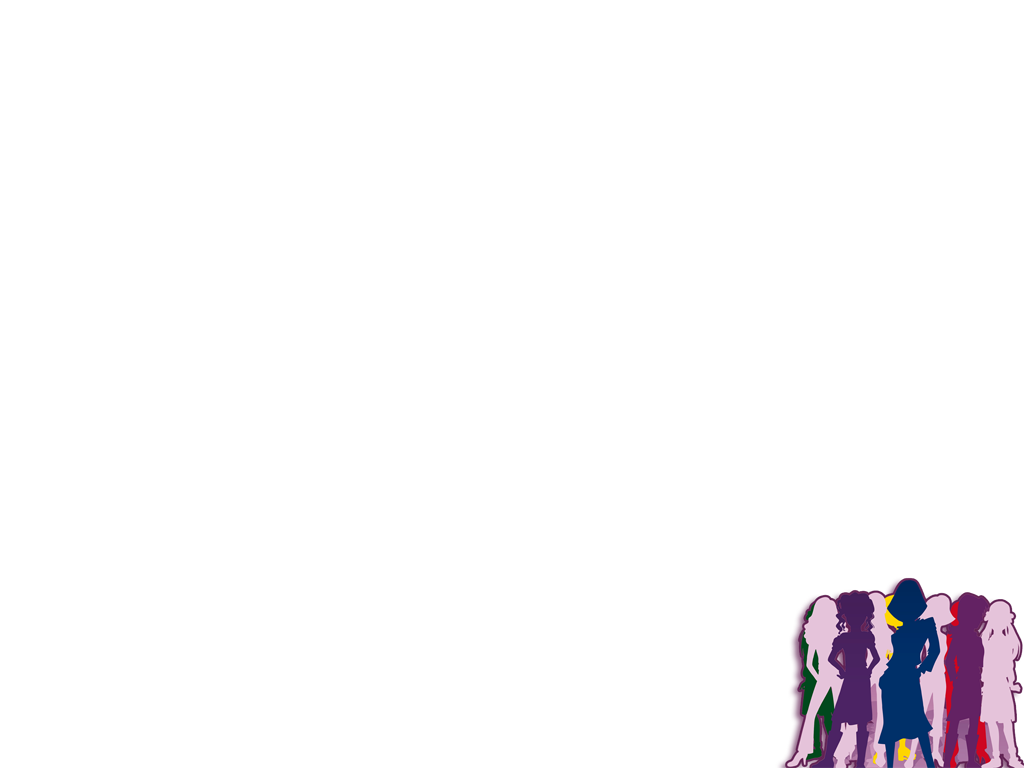 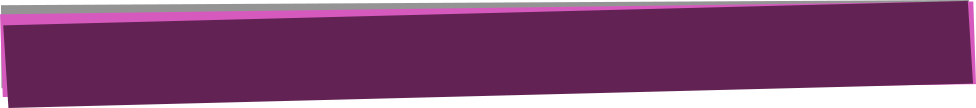 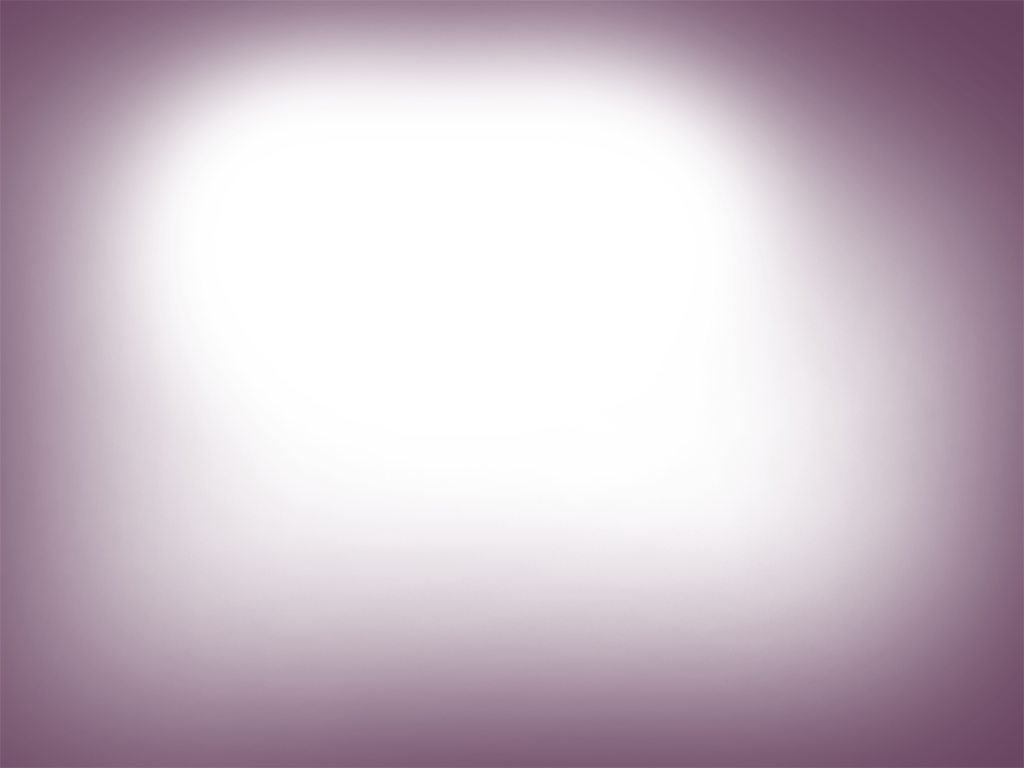 “... pero toma en cuenta que Dios te juzgará por todo esto. Aleja de tu corazón el enojo, y echa fuera de tu ser la maldad, porque confiar en la juventud y en la flor de la vida es vanidad”
 Eclesiastés 11:9-10
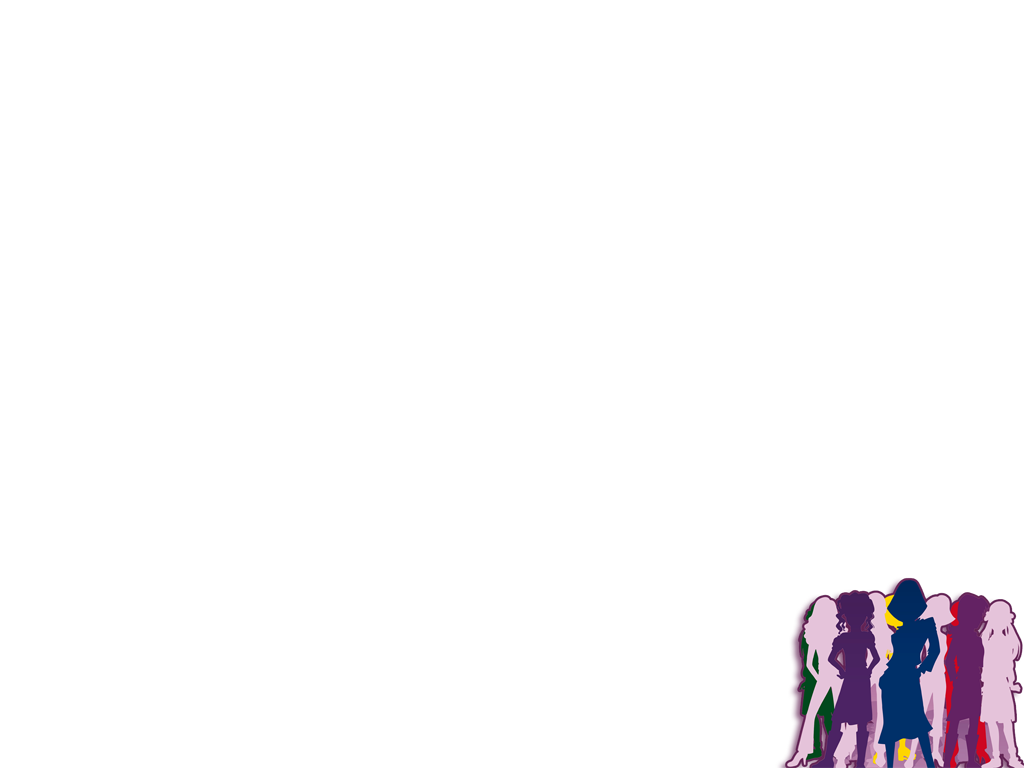 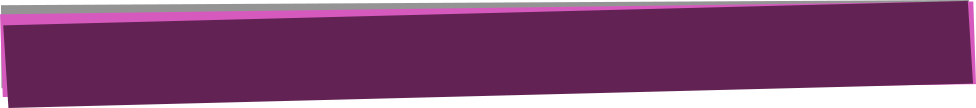 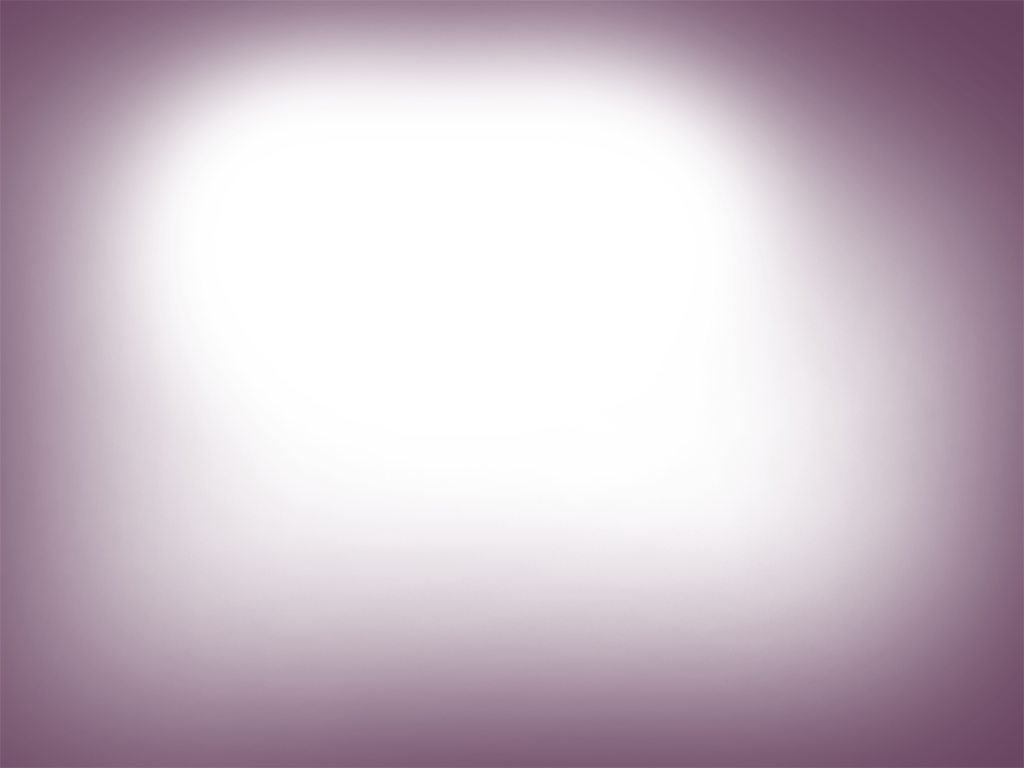 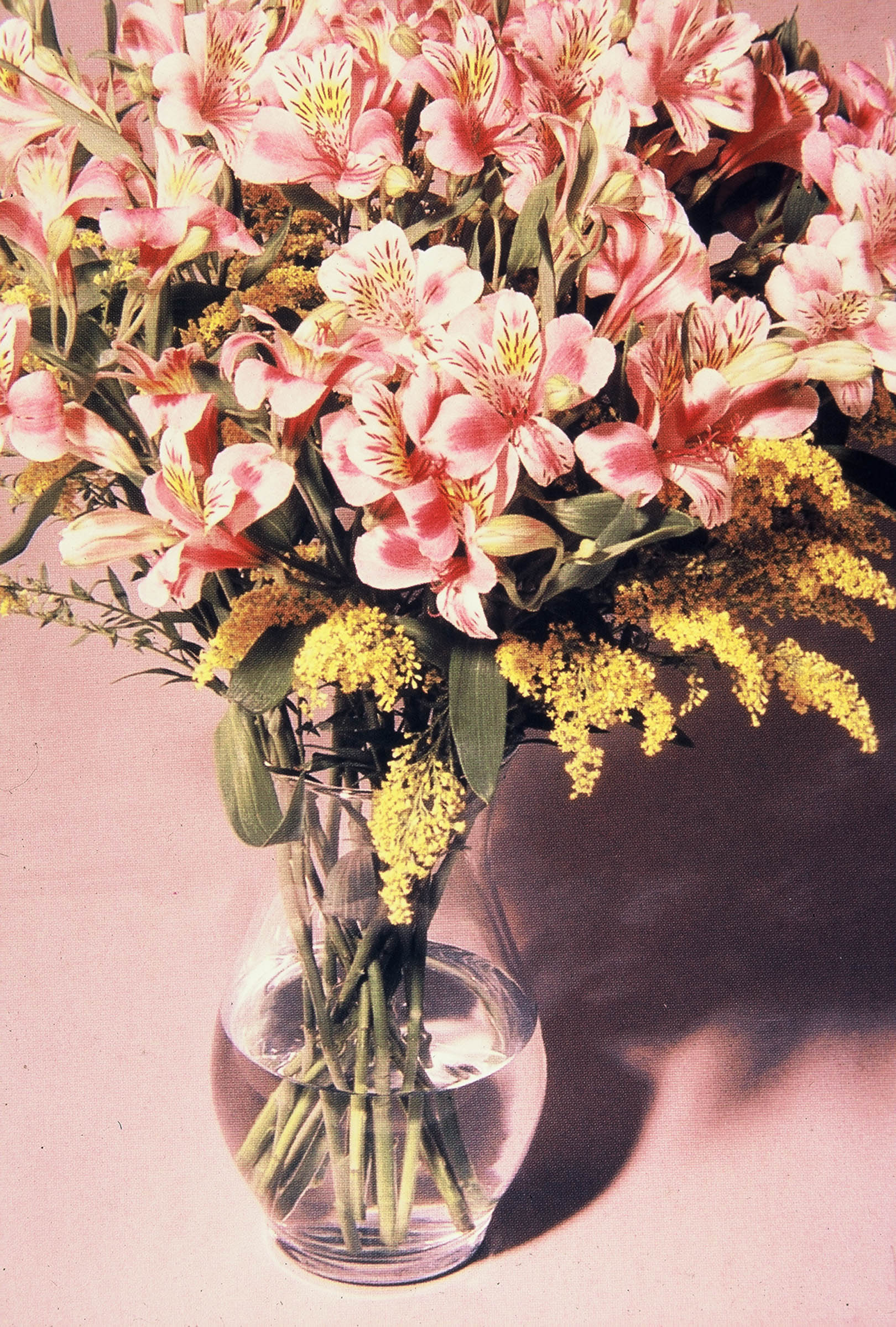 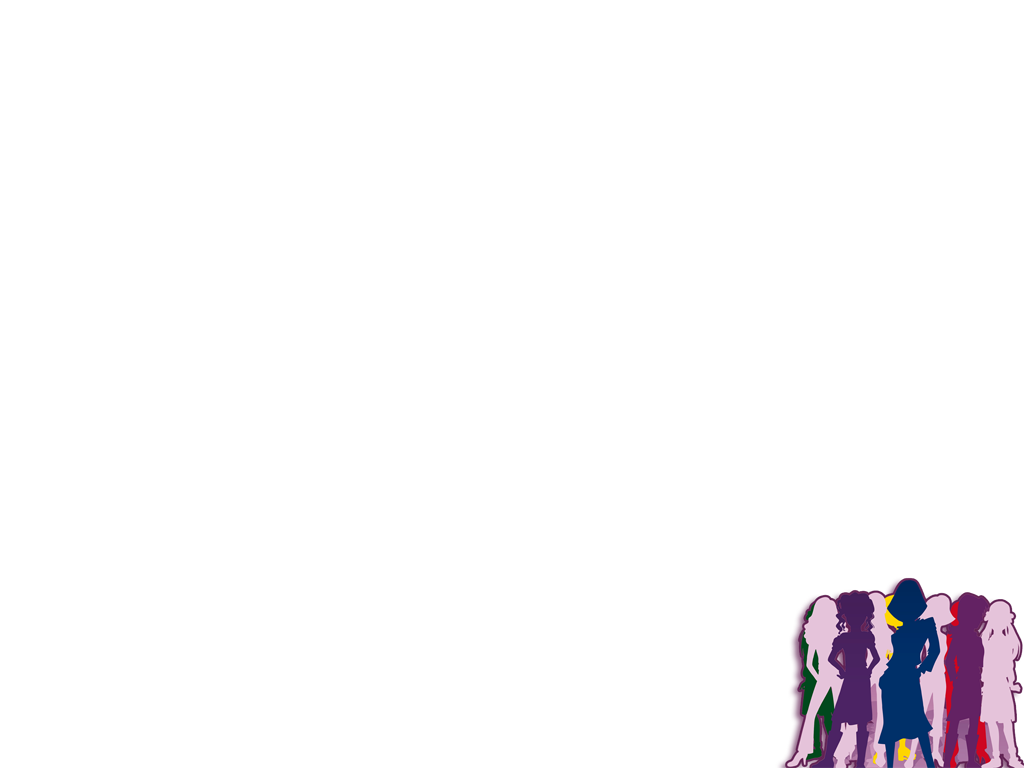 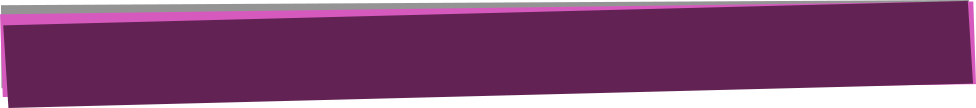 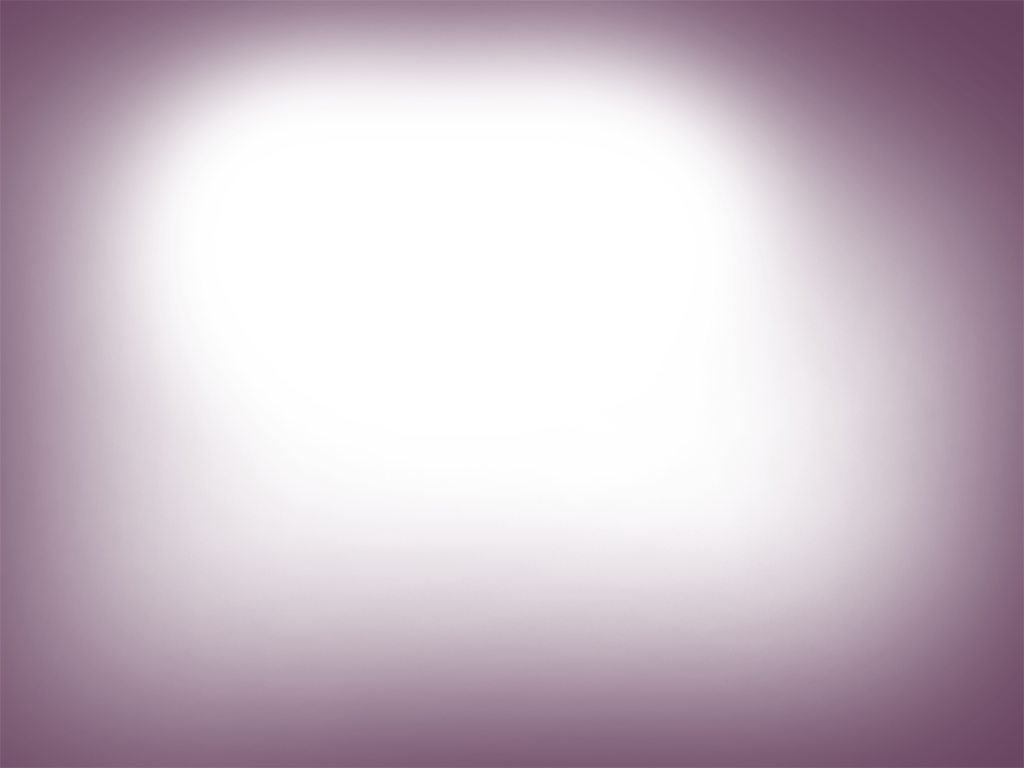 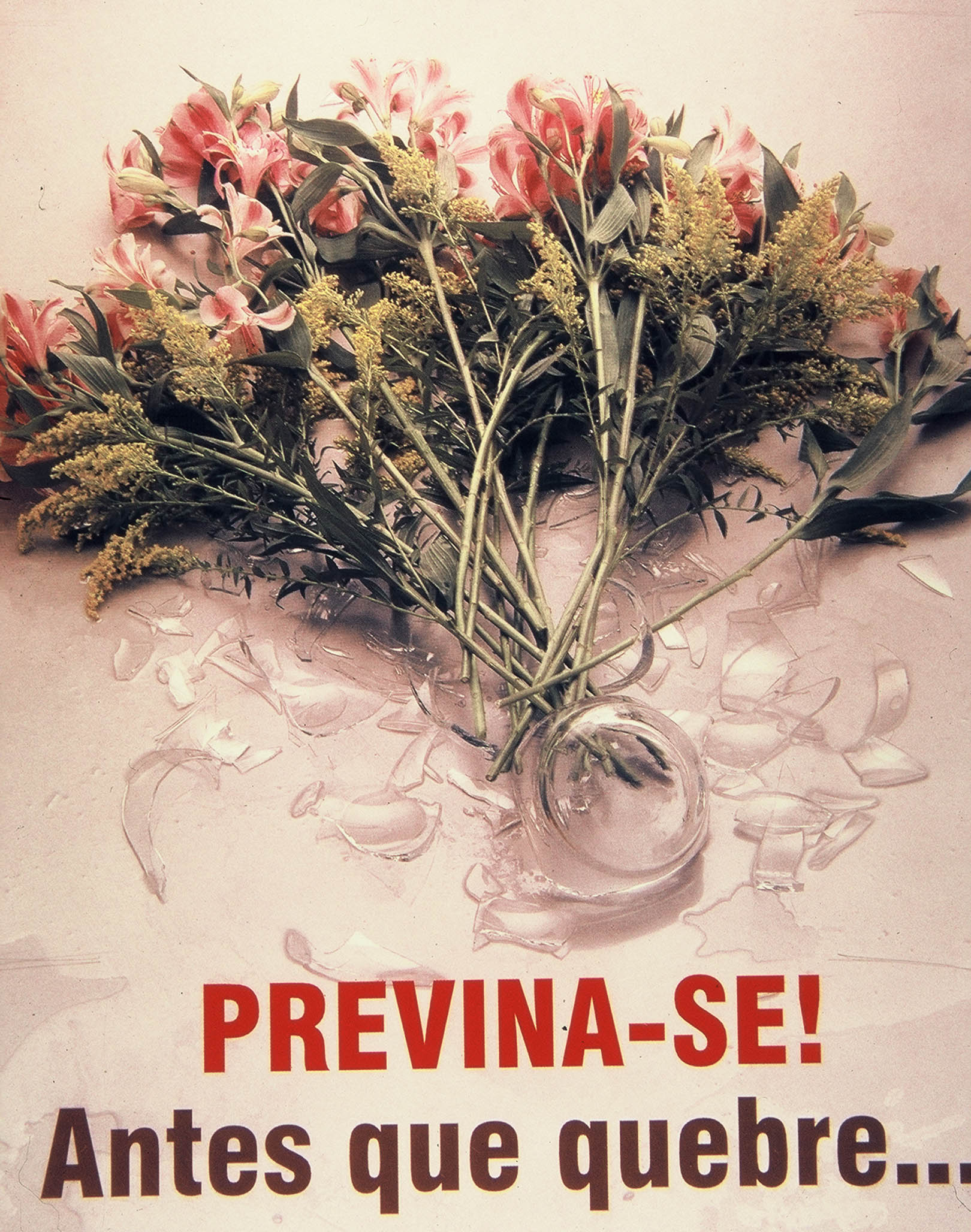 “¡Cuídalo antes que se rompa!”
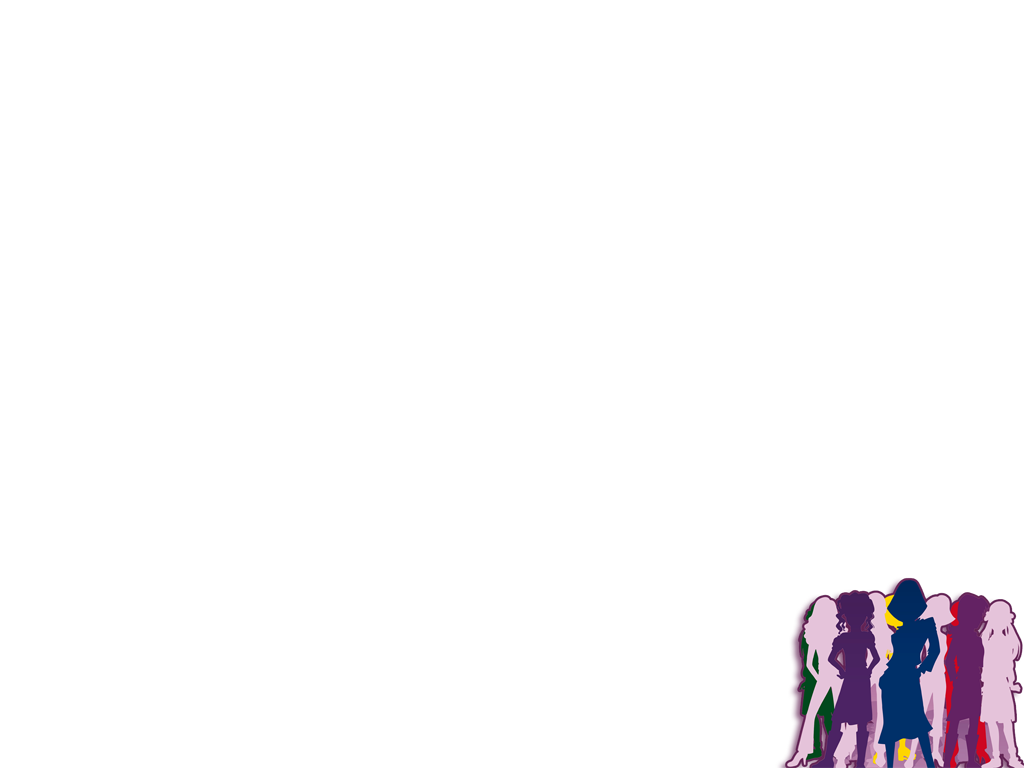 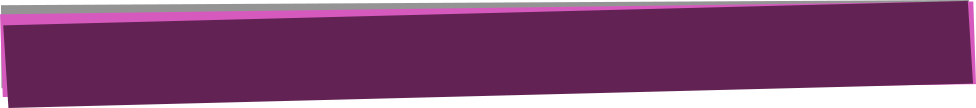